aa
PowerPoint om bästa arbetssätt
Använd högst 3-4 punkter på varje sida med en textstorlek på 28 punkter.

Håll innehållet på bilderna kortfattat samt använd talarnoteringar och eget framförande för att beskriva detaljerna.

Ange tecken i talarnoteringarna, så att den som ansvarar för webbseminariet vet när det är dags att byta bild.
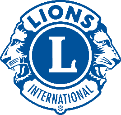 1
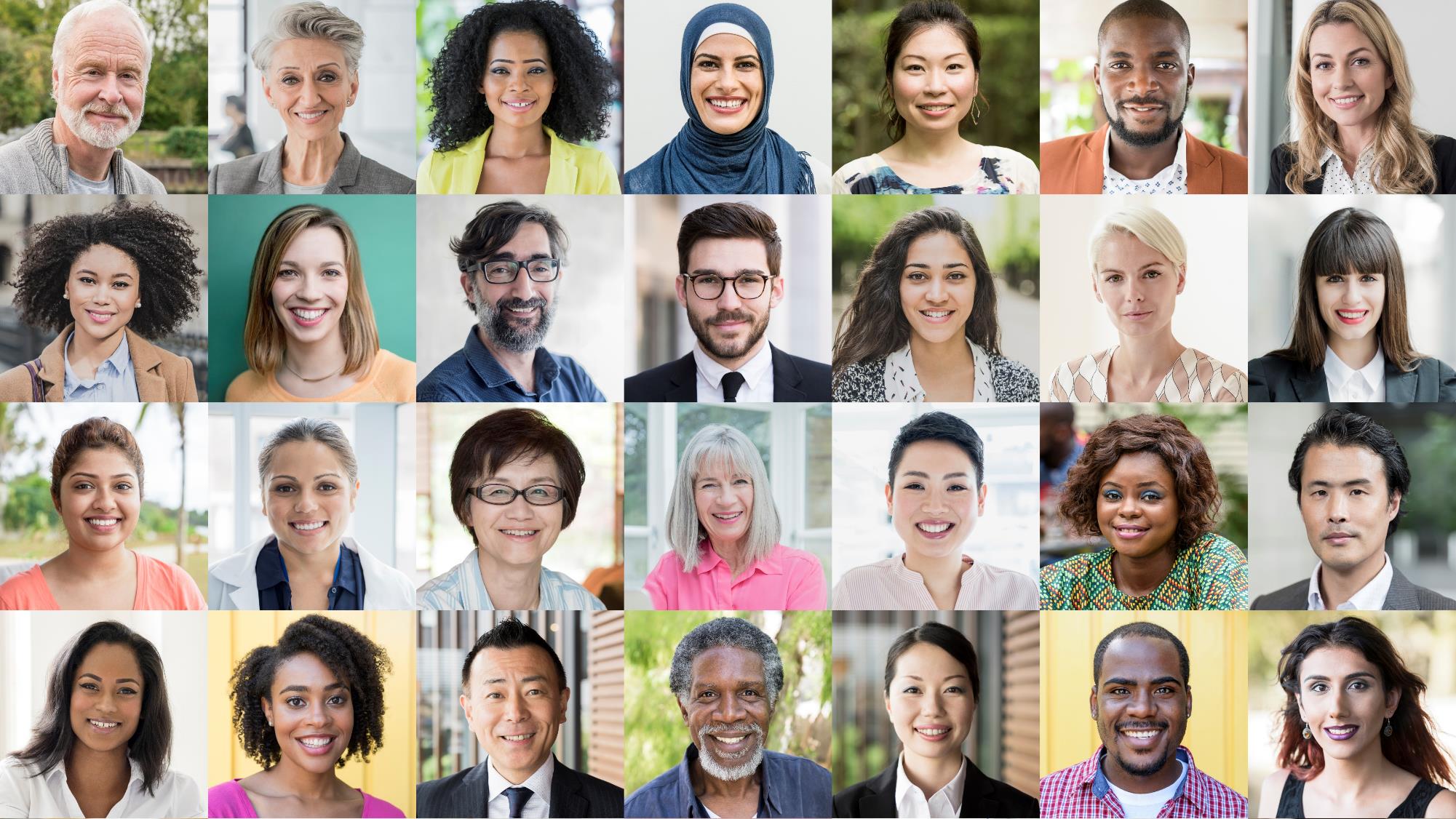 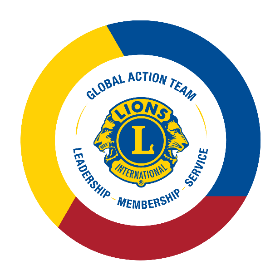 Globala arbetsteamets berättelser från fältet
[TITEL]
2
[Speaker Notes: COVID-19 förändrar det sätt på vilket vi lever, arbetar och hjälper. En av de största utmaningarna vi står inför som medlemmar i Lions är [informera om problemet, t.ex. att genomföra möten när vi måste hålla social distans.] I dag ska vi tala om [berätta om lösningen, t.ex. olika sätt att genomföra virtuella möten på nätet.]

Jag heter [ange ditt namn] och jag kommer att leda detta webbseminarium bara för er som är medlemmar i Lions. Låt oss börja!]
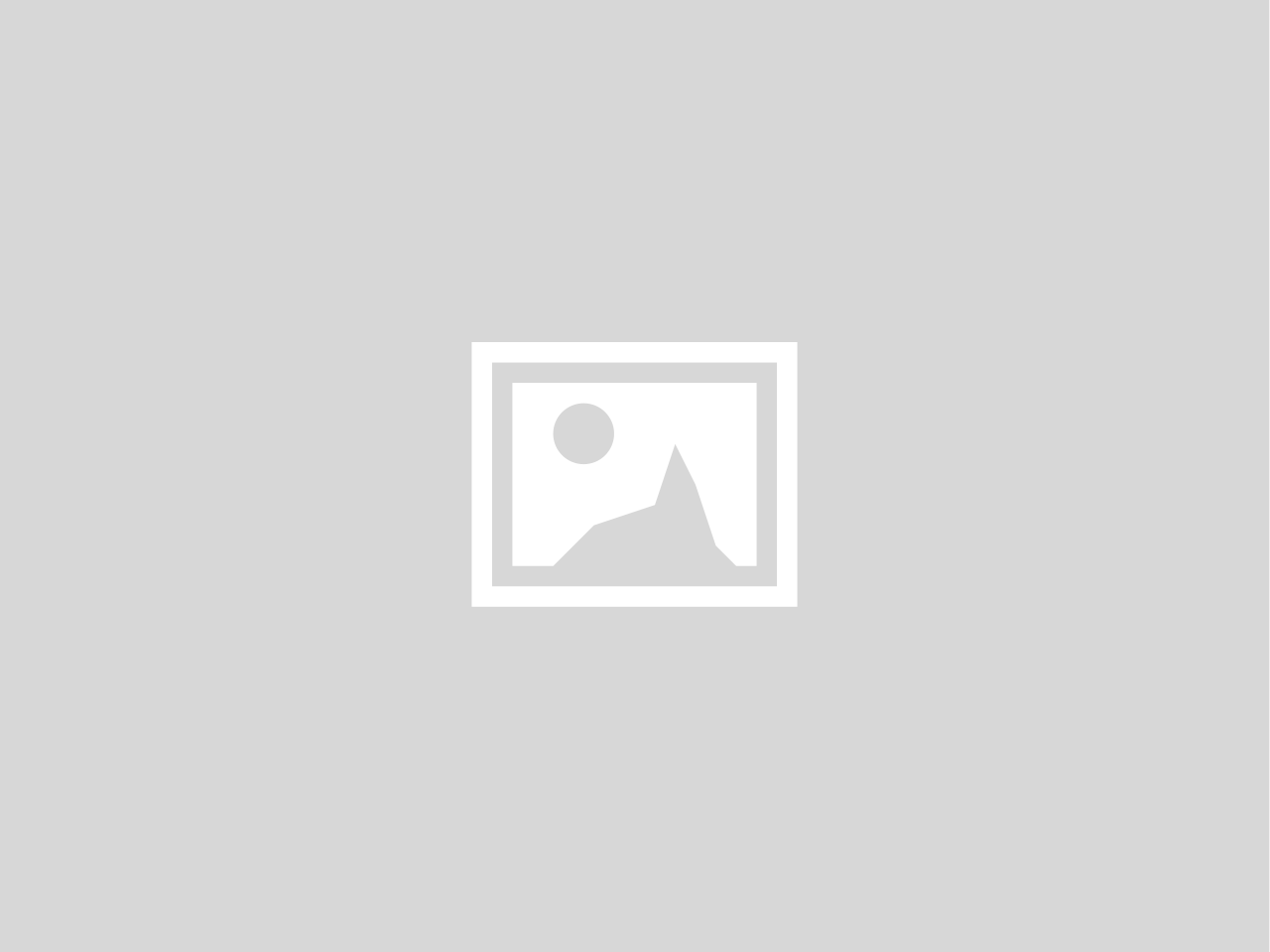 aa
Moderator
[MODERATORNS NAMN]
[MODERATORNS TITEL]

Globala arbetsteamets personal
[NAMN] – KO [X], KO [X]
[NAMN] – KO [X], KO [X]
[NAMN] – KO [X], KO [X]
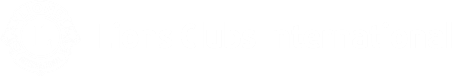 3
aa
Viktig information om detta webbseminarium
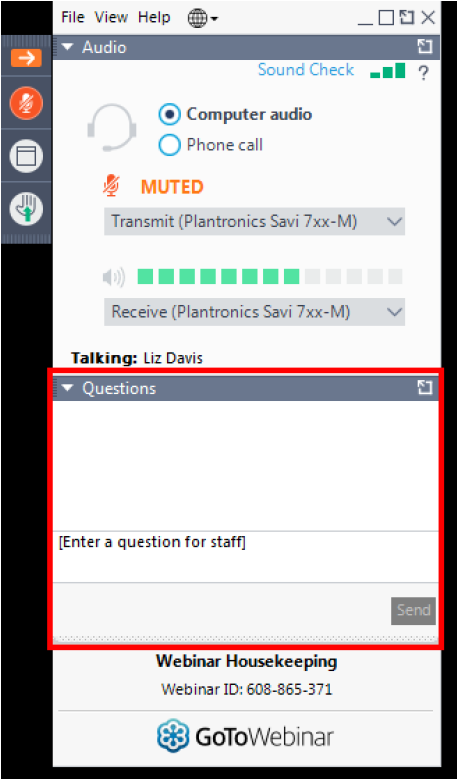 Detta webbseminarium kommer att spelas in. Inspelningen och presentationen kommer att finnas tillgänglig senare i denna vecka på Lions Clubs Internationals webbplats: lionsclubs.org/sv/virtual

Din mikrofon har stängts av och kommer förbli det under hela webbseminariet.

Har du en fråga? Skicka in den, genom att klicka på fliken ”Fråga” i sidopanelen.
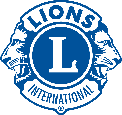 4
Träffa dagens presentatörer
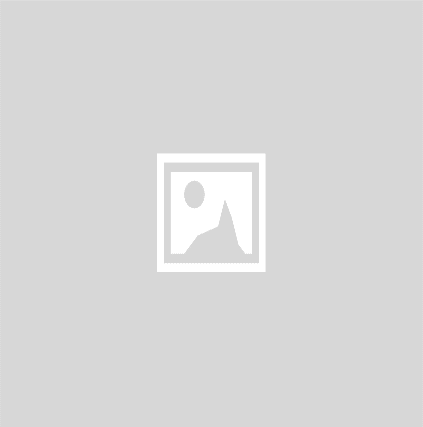 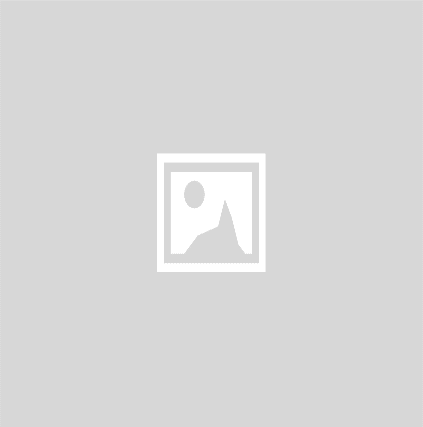 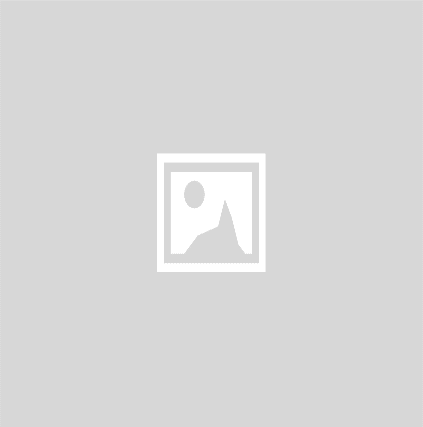 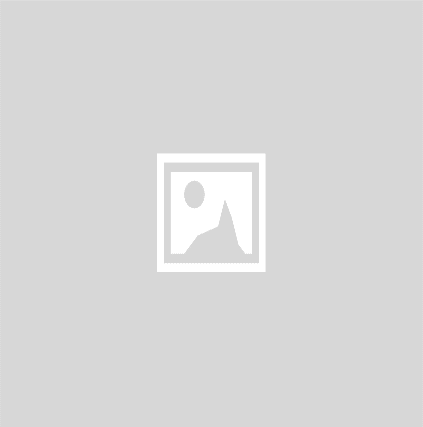 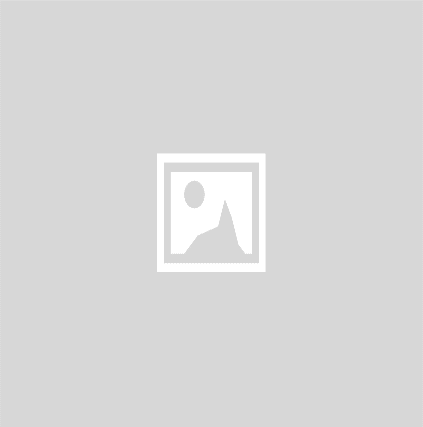 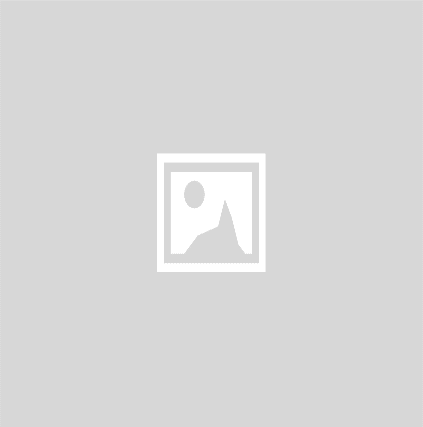 [NAMN][TITEL]
[NAMN][TITEL]
[NAMN][TITEL]
[NAMN][TITEL]
[NAMN][TITEL]
[NAMN][TITEL]
5
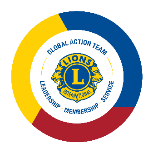 [BERÄTTELSENS TITEL]
MD[X]
[PRESENTATÖRENS NAMN]
[TITEL]KO [X]: [KO NAMN]
[Speaker Notes: Det finns bilder med kartor för varje konstitutionellt område och regionalt område i slutet av denna mall.]
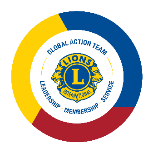 [BERÄTTELSENS TITEL]
MD[X]
MD[X]
[PRESENTATÖRENS NAMN]
[TITEL]KO [X]: [KO NAMN]
[Speaker Notes: Instruktioner för animerad linje:
Klicka på Infoga > Figurer > Linjer > Kurva
	Klicka på linjens startpunkt och eventuella punkter längsmed vägen som du vill att kurvan ska passera.
	När du har klickat på slutpunkten för linjen klickar du därefter på ”Escape” på tangentbordet.
Markera linjen, högerklicka och klicka därefter på Formatera figur samt välj följande:
	Heldragen linje
	Färg: Fler färger (Röd 175, Grön 30, Blå 45)
	Bredd: 2,75 pt
	Strecktyp: Långa streck
	Skuggning: Perspektiv (Under)
Gå till fliken Animeringar, markera linjen och välj sedan animeringen ”Svep”.
Öppna animeringsfliken och ange följande inställningar för animering:
	Tidsinställning:
	Starta: Med föregående
	Fördröjning: 0 sekunder
	Varaktighet: 3 sekunder (långsam)
	Effekt:
	Riktning: Välj det som är lämpligt för din startpunkt och slutpunkt.
Ange MD vid linjens slutpunkt (den gula droppen/text).
I fliken Animering väljer du även ”Tona”.
Ange följande inställningar i fliken Animeringar:
	Tidsinställning:
	Starta: Efter föregående
	Fördröjning: 0 sekunder
	Varaktighet: 1 sekund (snabb)]
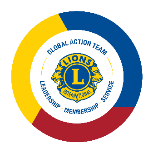 [BERÄTTELSENS TITEL]
MD[X]
MD[X]
MD[X]
[PRESENTATÖRENS NAMN]
[TITEL]KO [X]: [KO NAMN]
[Speaker Notes: Instruktioner för animerad linje:
Klicka på Infoga > Figurer > Linjer > Kurva
	Klicka på linjens startpunkt och eventuella punkter längsmed vägen som du vill att kurvan ska passera.
	När du har klickat på slutpunkten för linjen klickar du därefter på ”Escape” på tangentbordet.
Markera linjen, högerklicka och klicka därefter på Formatera figur samt välj följande:
	Heldragen linje
	Färg: Fler färger (Röd 175, Grön 30, Blå 45)
	Bredd: 2,75 pt
	Strecktyp: Långa streck
	Skuggning: Perspektiv (Under)
Gå till fliken Animeringar, markera linjen och välj sedan animeringen ”Svep”.
Öppna animeringsfliken och ange följande inställningar för animering:
	Tidsinställning:
	Starta: Med föregående
	Fördröjning: 0 sekunder
	Varaktighet: 3 sekunder (långsam)
	Effekt:
	Riktning: Välj det som är lämpligt för din startpunkt och slutpunkt.
Ange MD vid linjens slutpunkt (den gula droppen/text).
I fliken Animering väljer du även ”Tona”.
Ange följande inställningar i fliken Animeringar:
	Tidsinställning:
	Starta: Efter föregående
	Fördröjning: 0 sekunder
	Varaktighet: 1 sekund (snabb)]
aa
[BILDENS TITEL]
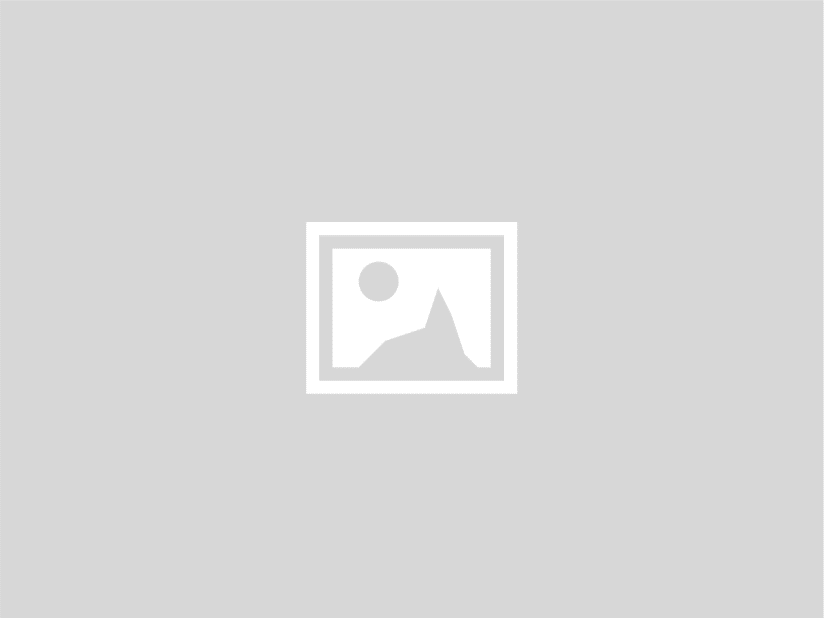 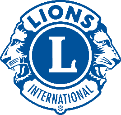 9
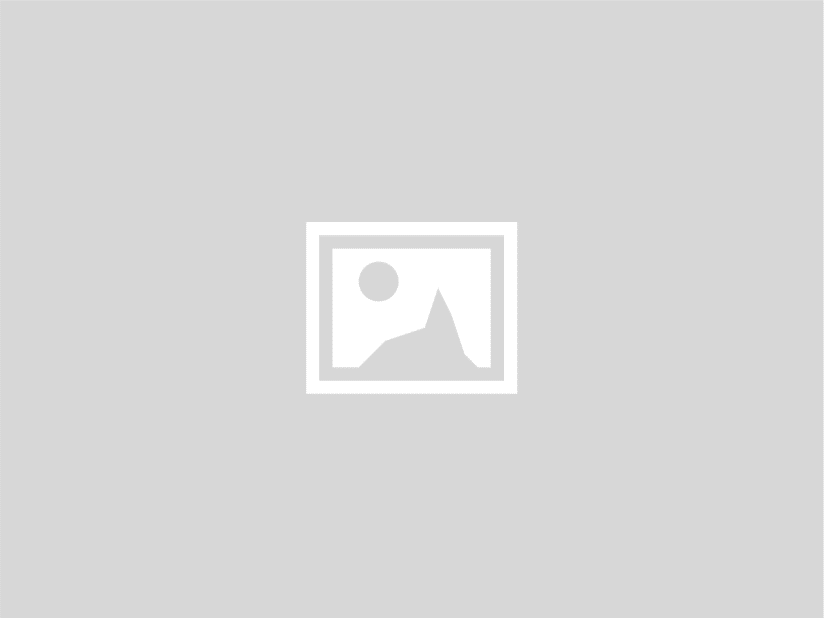 m
[BILDENS TITEL]
Chris Bunch – LION Managing Editor
Sanjeev Ahuja – Chief of Marketing & Membership
Dan Hervey – Brand & Creative Director
Stephanie Morales – Meetings Manager
[BILDENS UNDERTITEL]
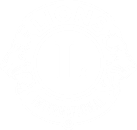 10
aa
[BILDENS TITEL]
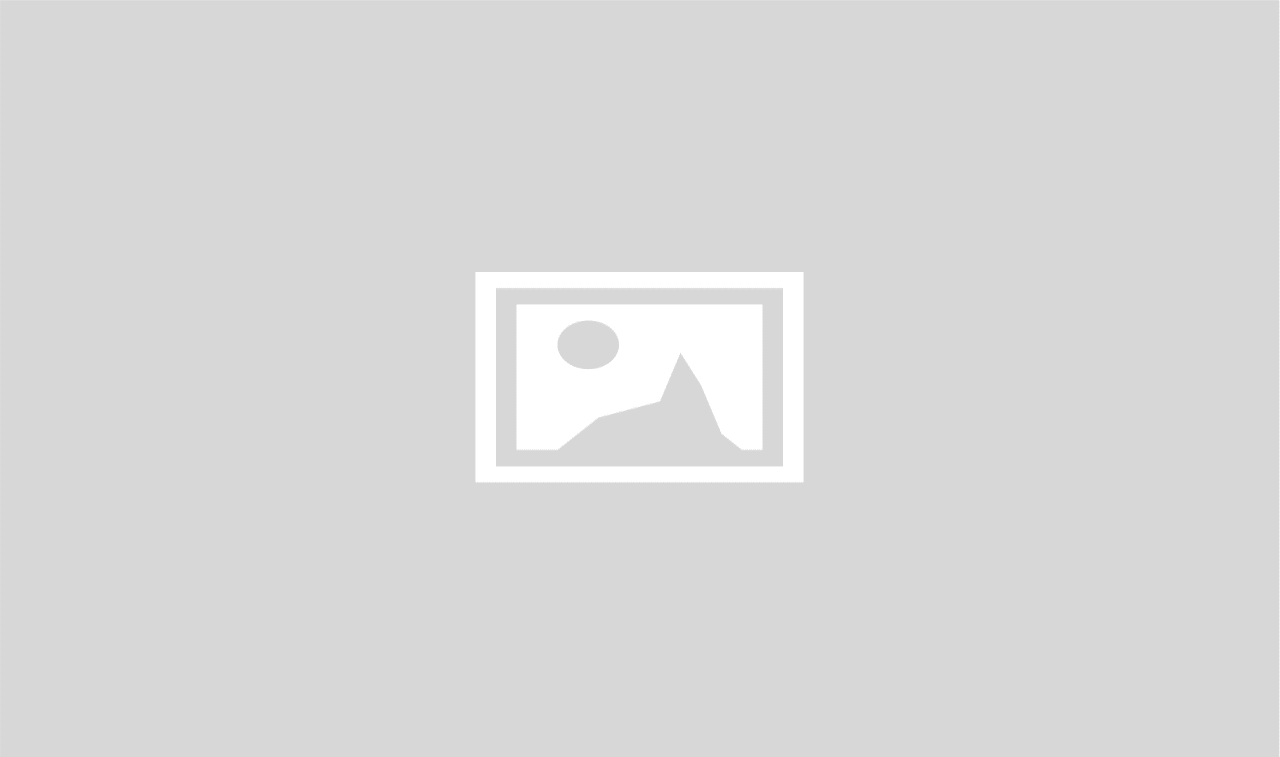 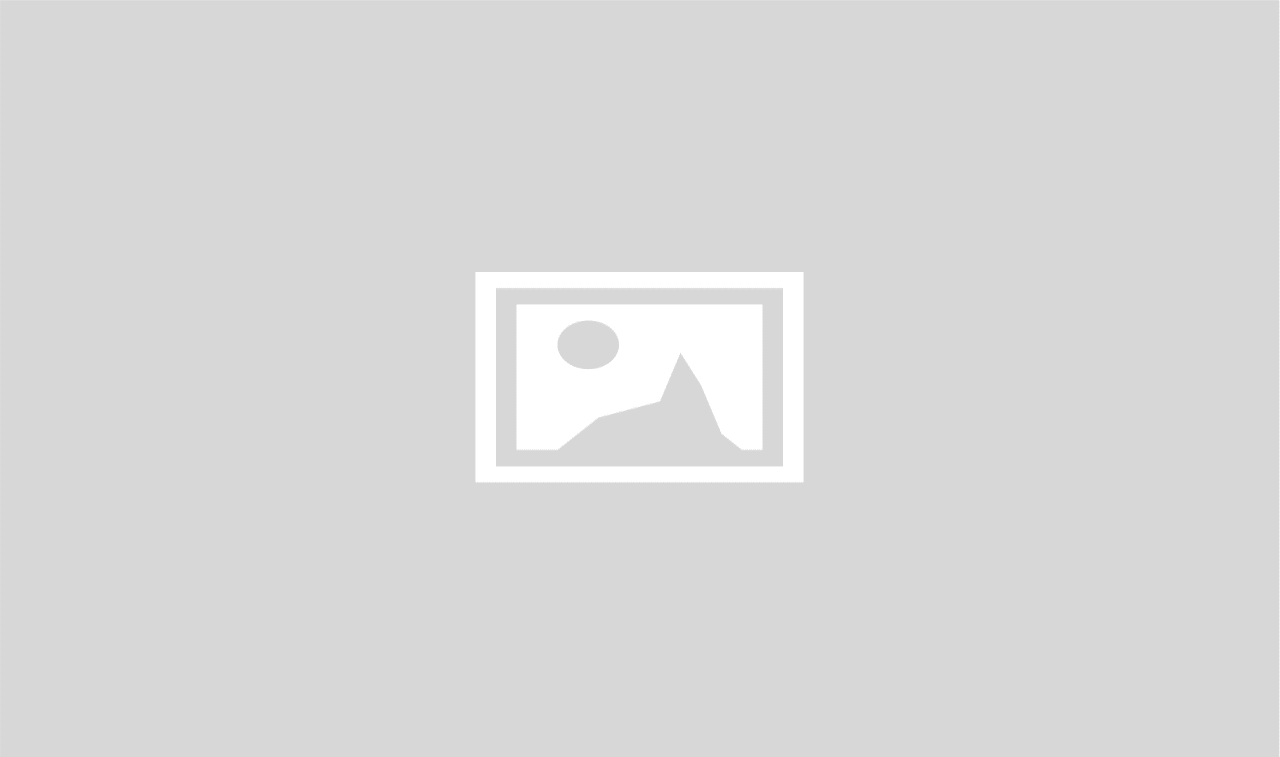 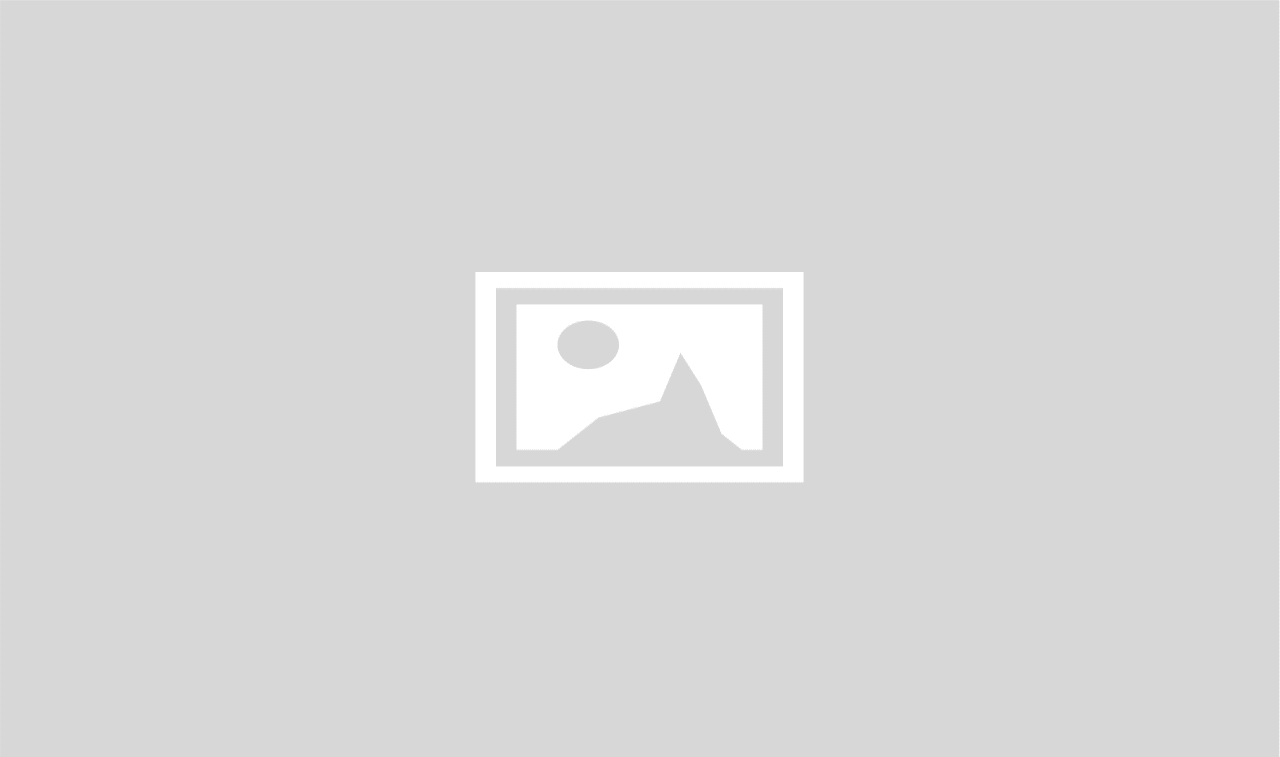 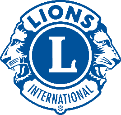 11
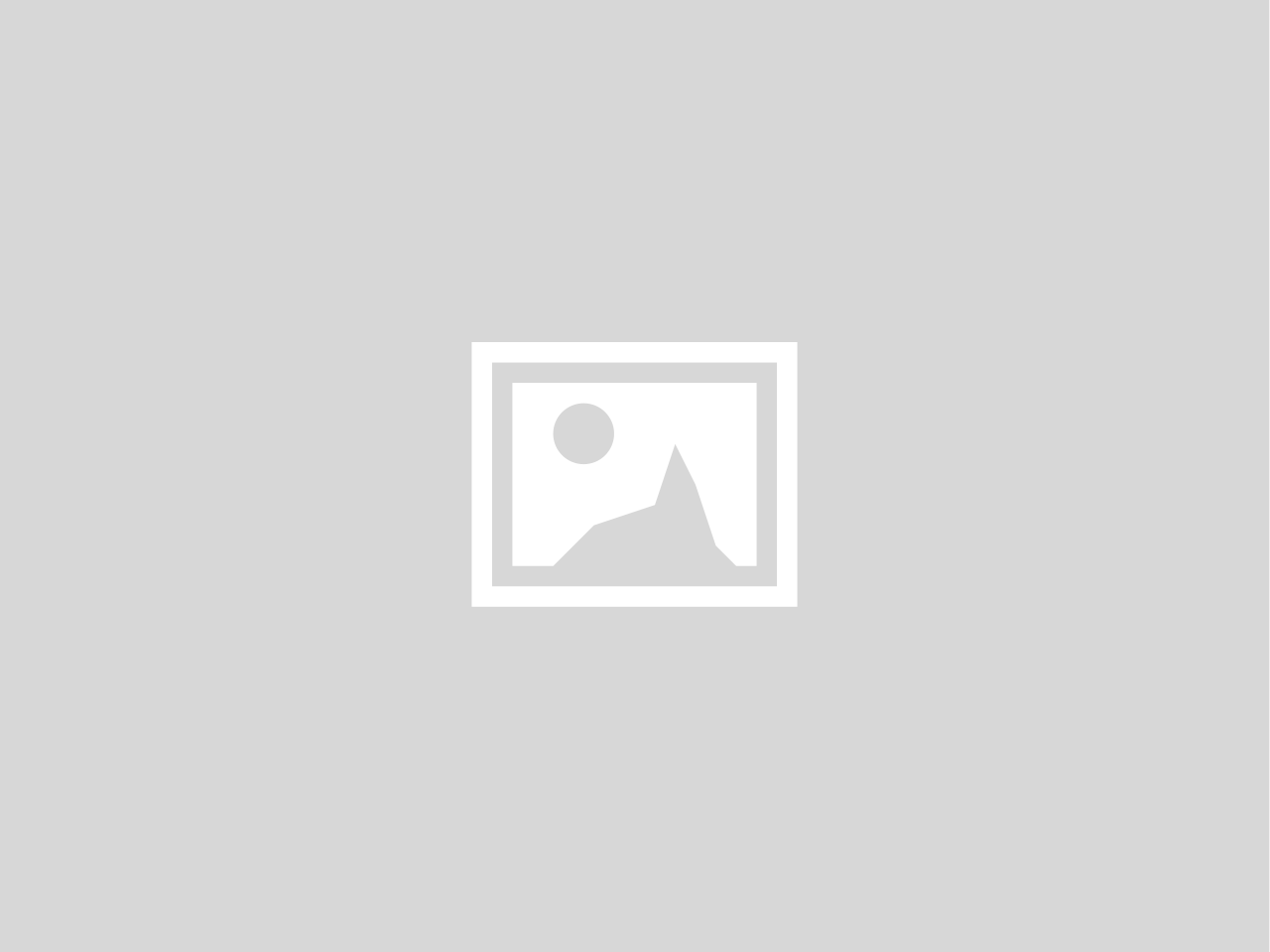 [BILDENS TITEL]
[TEXT]

[TEXT]
[TEXT]

[TEXT]
[TEXT]
[TEXT]
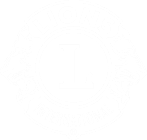 12
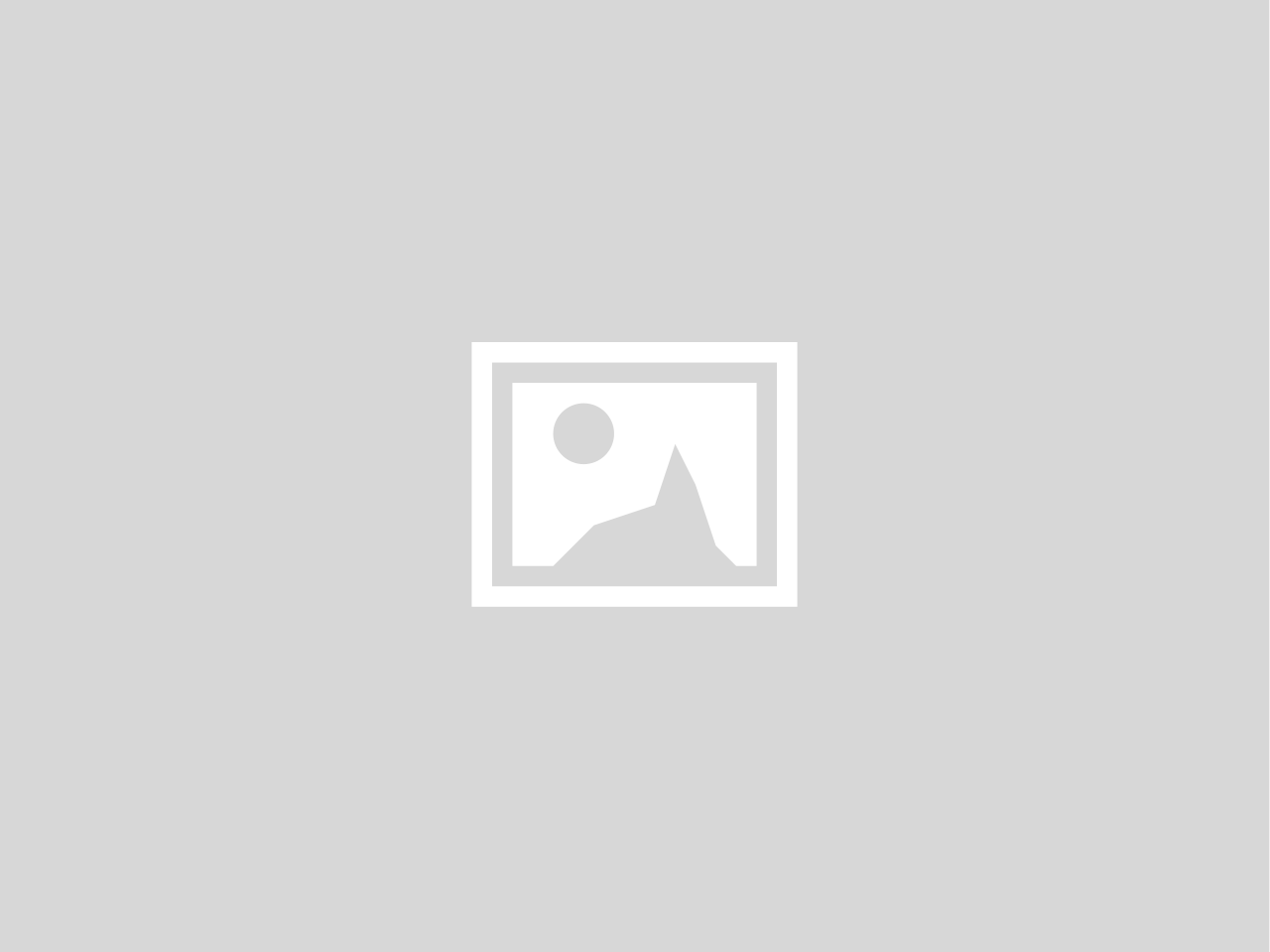 [BILDENS TITEL]
[TEXT]

[TEXT]
[TEXT]

[TEXT]
[TEXT]
[TEXT]
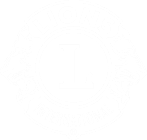 13
aa
[BILDENS TITEL]
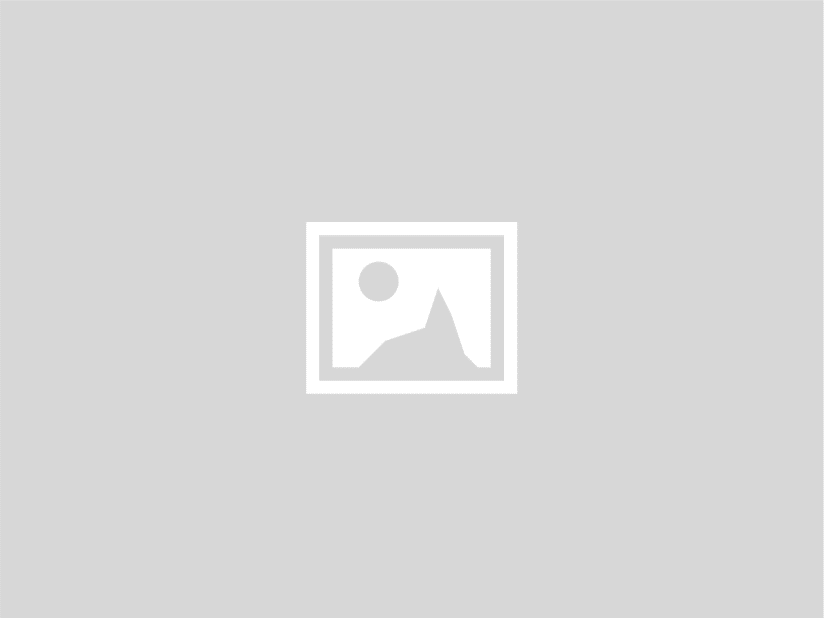 [TEXT]

[TEXT]
[TEXT]
[TEXT]
[BILDTEXT]
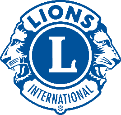 14
[BILDENS TITEL]
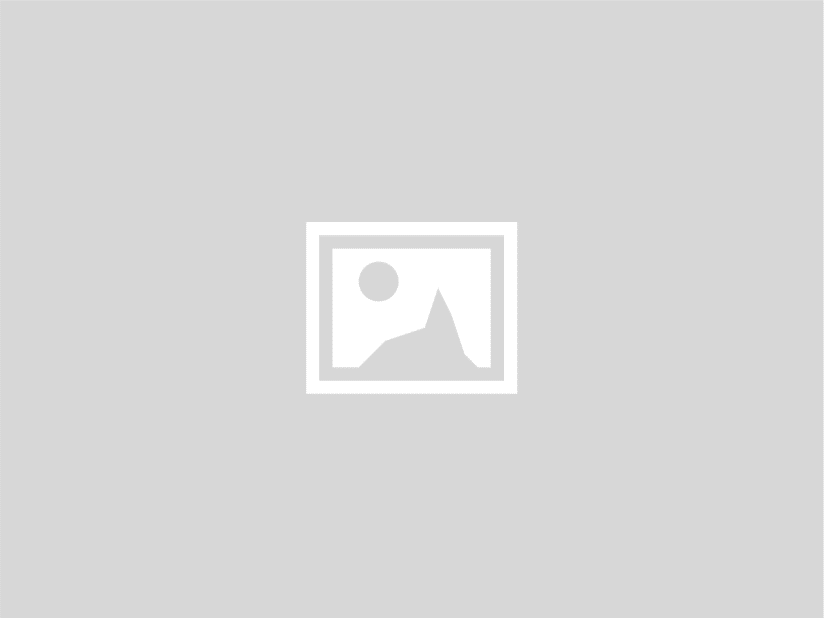 [TEXT]

[TEXT]
[TEXT]
[TEXT]
[BILDTEXT]
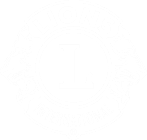 15
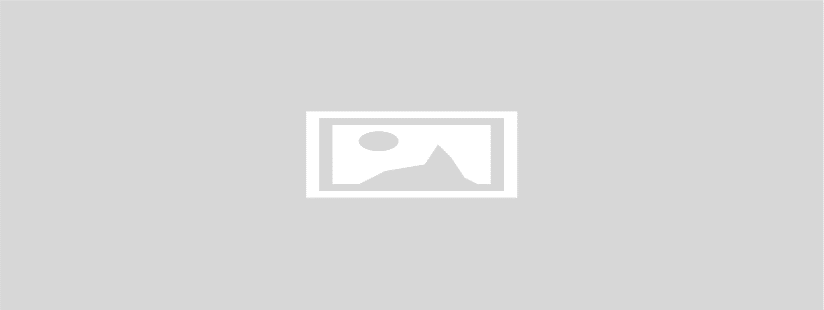 [BILDENS TITEL]
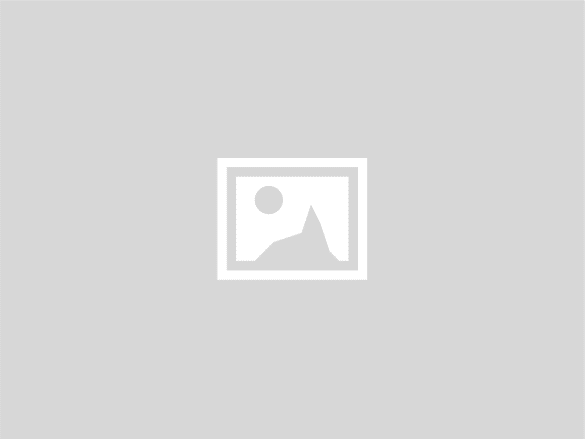 [TEXT]
[TEXT]
[TEXT]
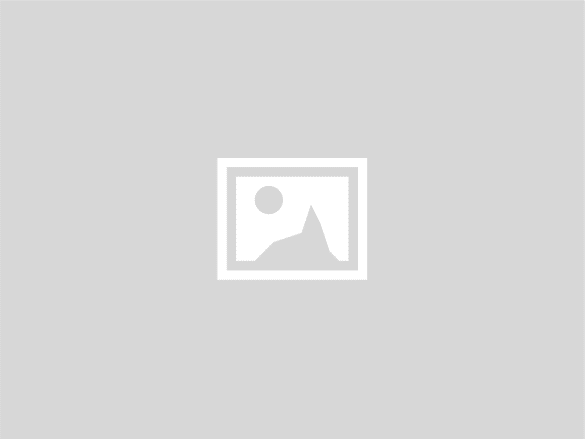 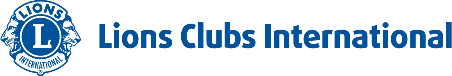 16
aa
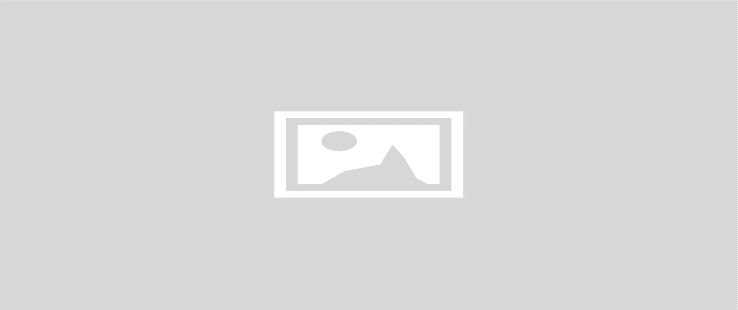 [BILDENS TITEL]
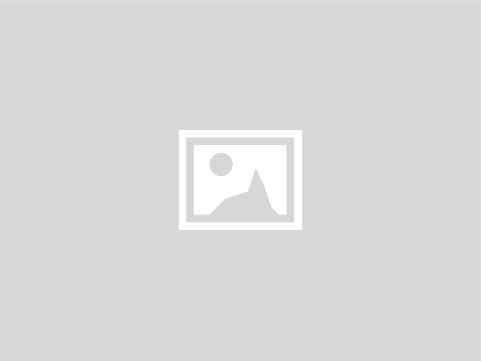 [TEXT]
[TEXT]
[TEXT]
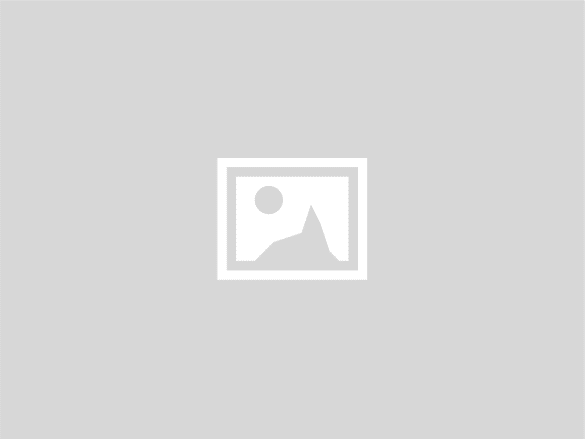 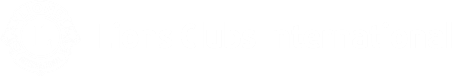 17
aa
[BILDENS TITEL]
[TEXT]

[TEXT]
[TEXT]
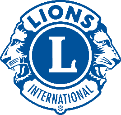 18
aa
[BILDENS TITEL]
[TEXT]

[TEXT]
[TEXT]
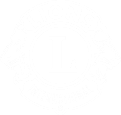 19
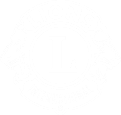 [TEXT]

[TEXT]
[TEXT]
[TEXT]
[TEXT]
[BILDENS TITEL]
20
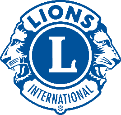 [TEXT]

[TEXT]
[TEXT]
[TEXT]
[TEXT]
[BILDENS TITEL]
21
aa
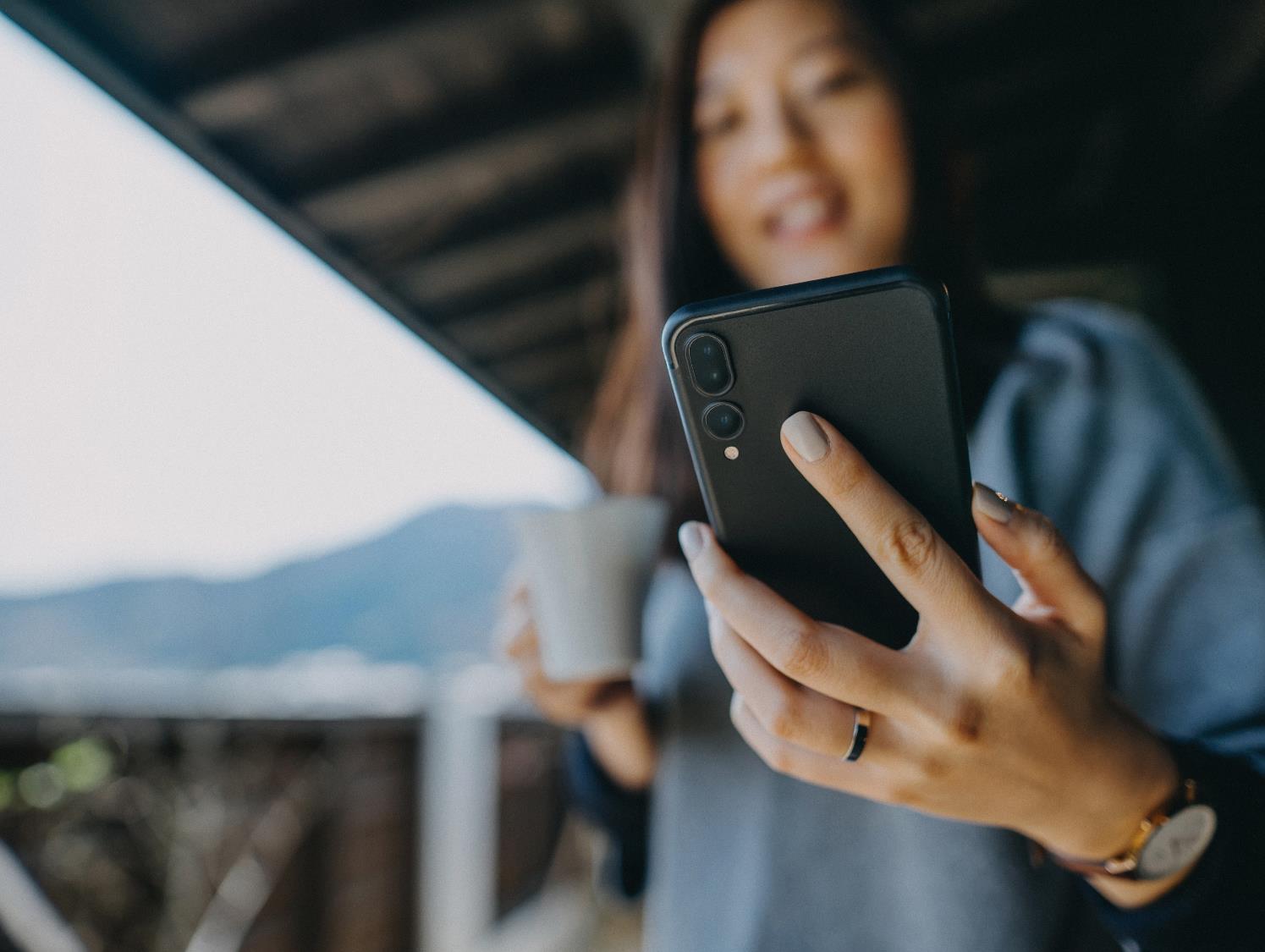 Paus för enkät
[ENKÄTENS TITEL]
[ENKÄTFRÅGA]
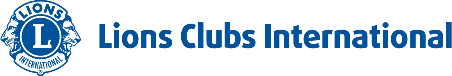 22
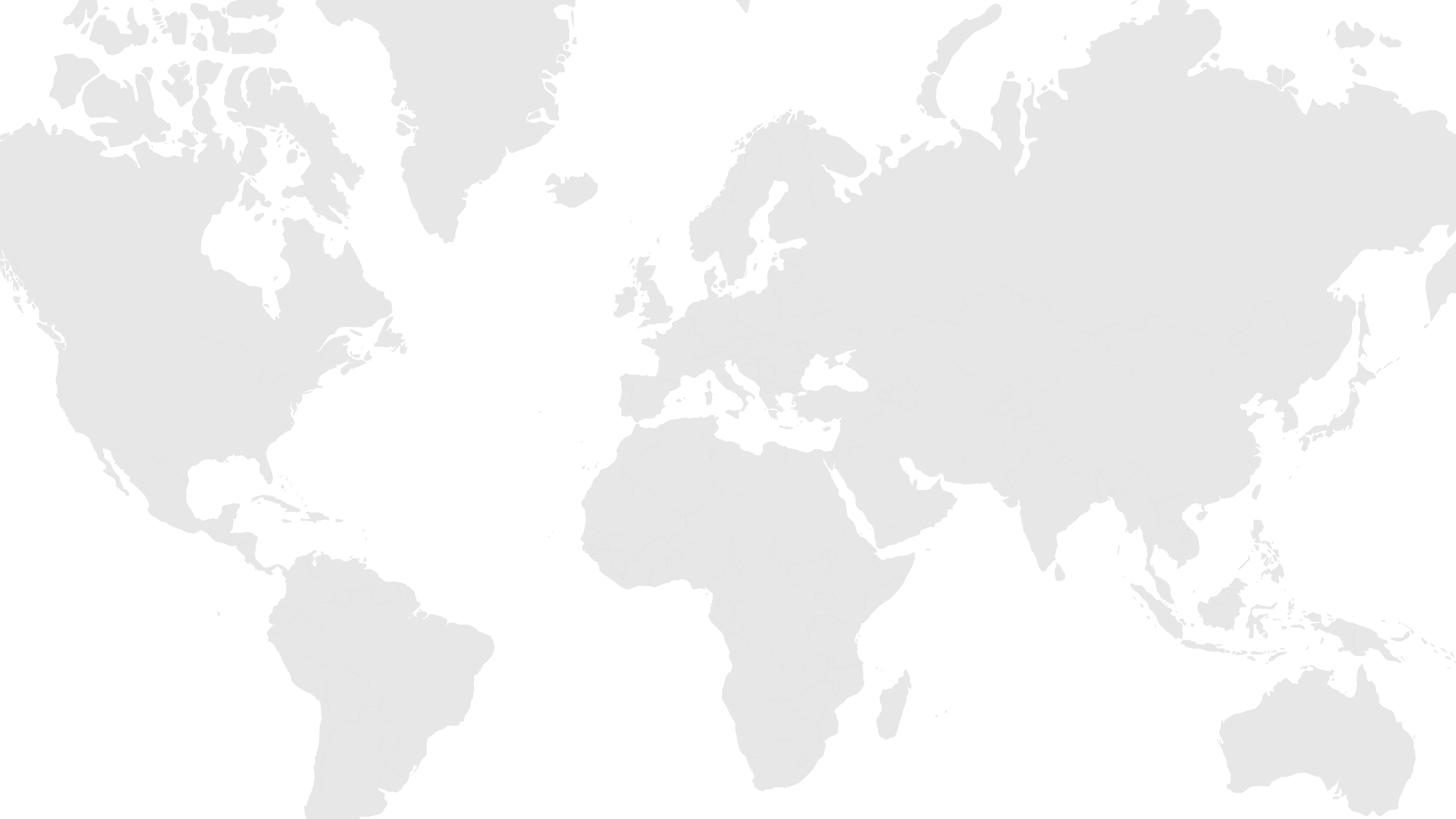 Frågor eller kommentarer?
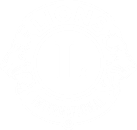 23
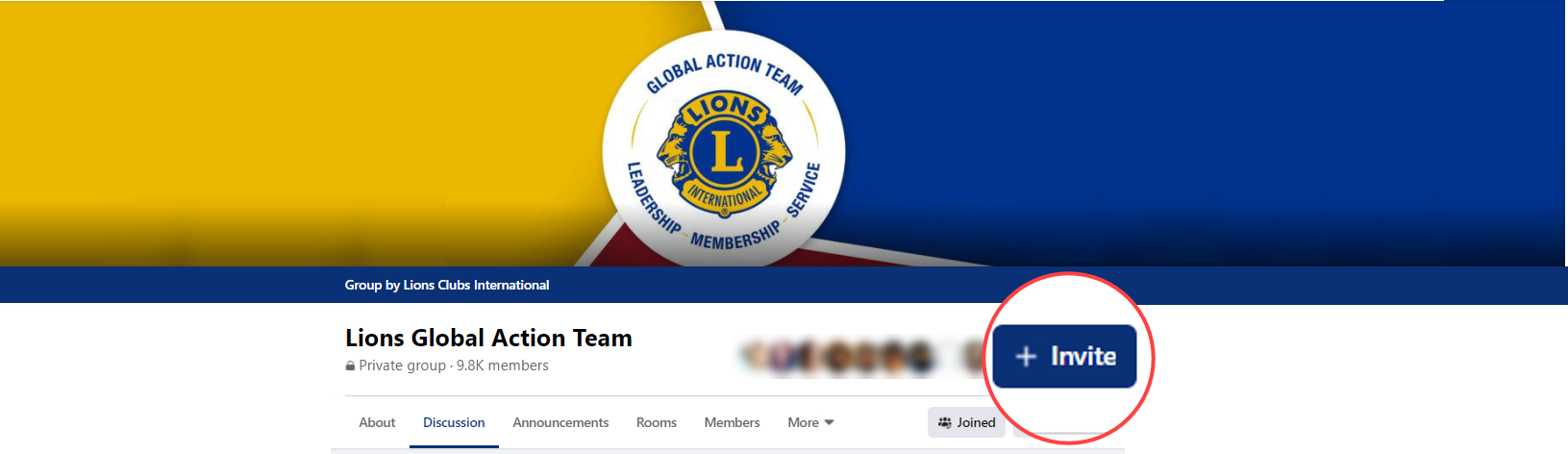 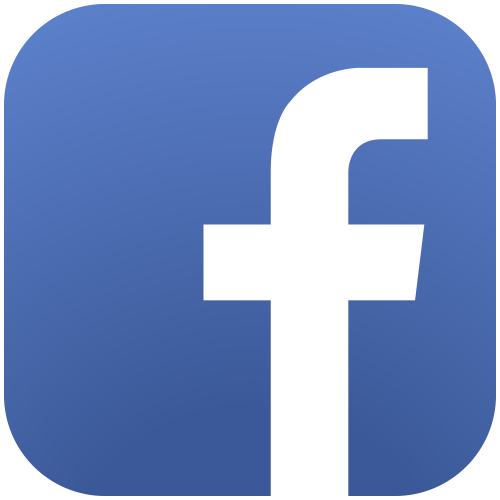 Gå med i gruppen
Delta i konversationen
Skapa kontakt med Lions från hela världen
Få uppdateringar i realtid från Lions internationella huvudkontor
Lär dig mer om nya och uppdaterade resurser, kommande webbseminarier och Lions framgångar.
24
[Speaker Notes: Medlemmar i Lions GAT-grupp får möjlighet att delta i diskussioner med Lions från hela världen samt förmåner såsom:
Uppdateringar i realtid från Lions Internationella huvudkontor
Information om kommande webbseminarier
Länkar till nya och uppdaterade resurser och webbsidor
Tillgång till inspirerande berättelser om framgångar från hela världen
Påminnelser om kommande sista datum och evenemang]
aa
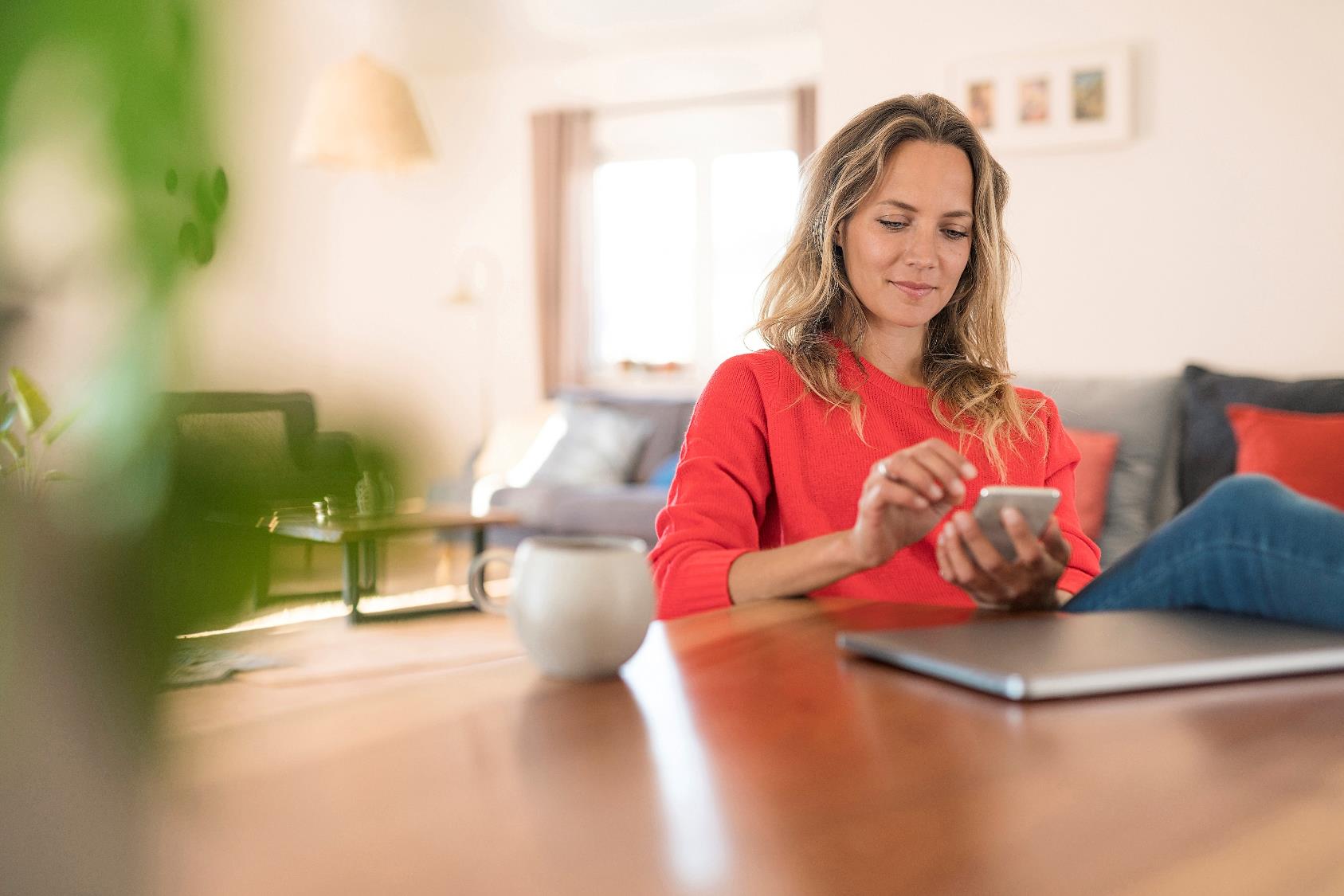 Nästa steg
[NÄSTA STEG]
[NÄSTA STEG]
[NÄSTA STEG]
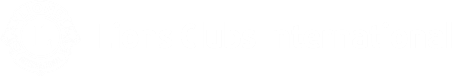 25
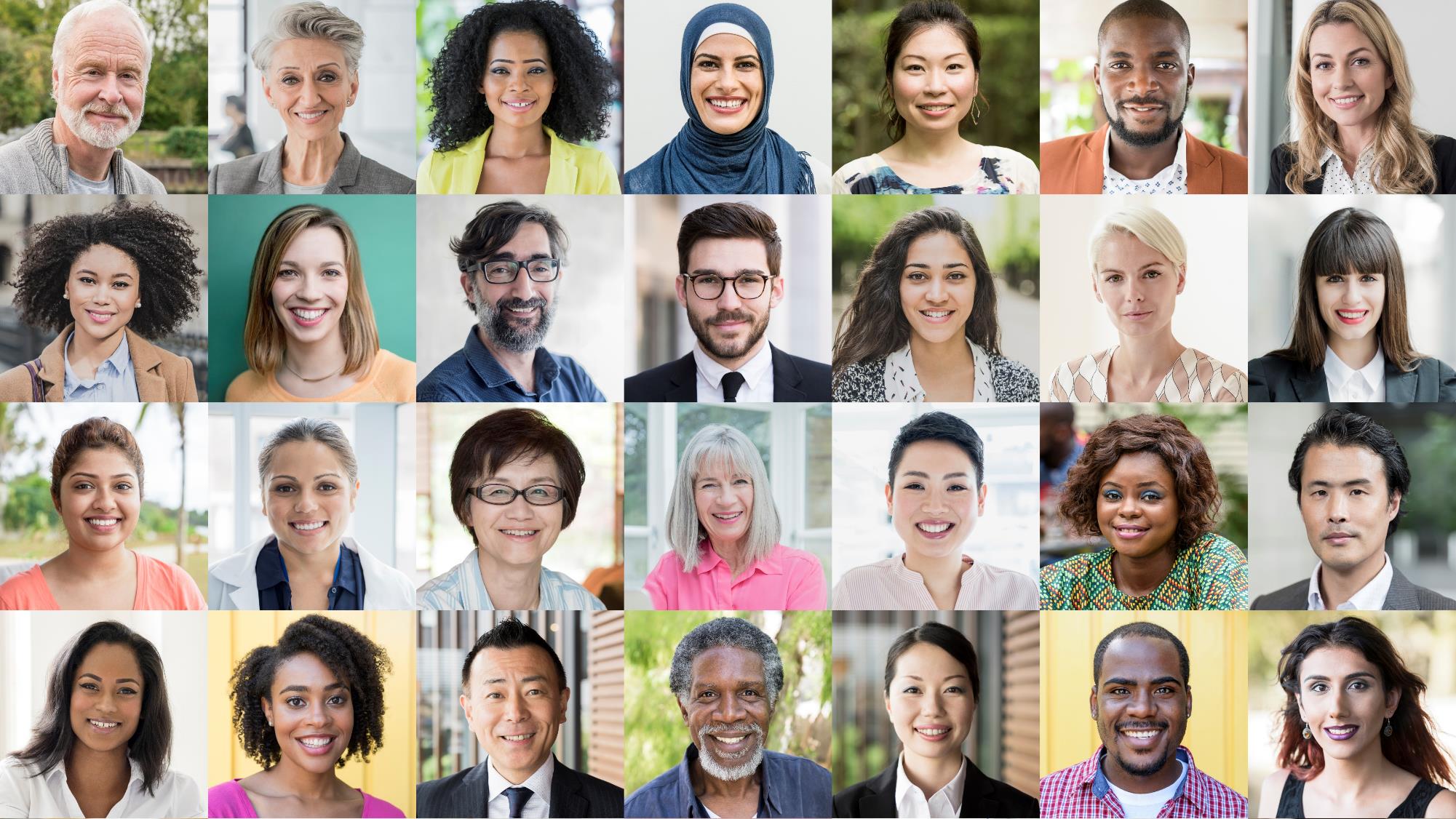 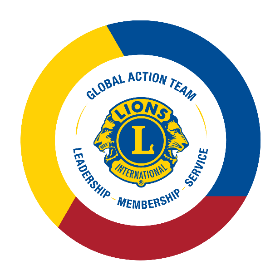 Tack
26
© 2020 Lions Clubs International
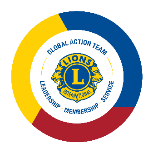 [BERÄTTELSENS TITEL]
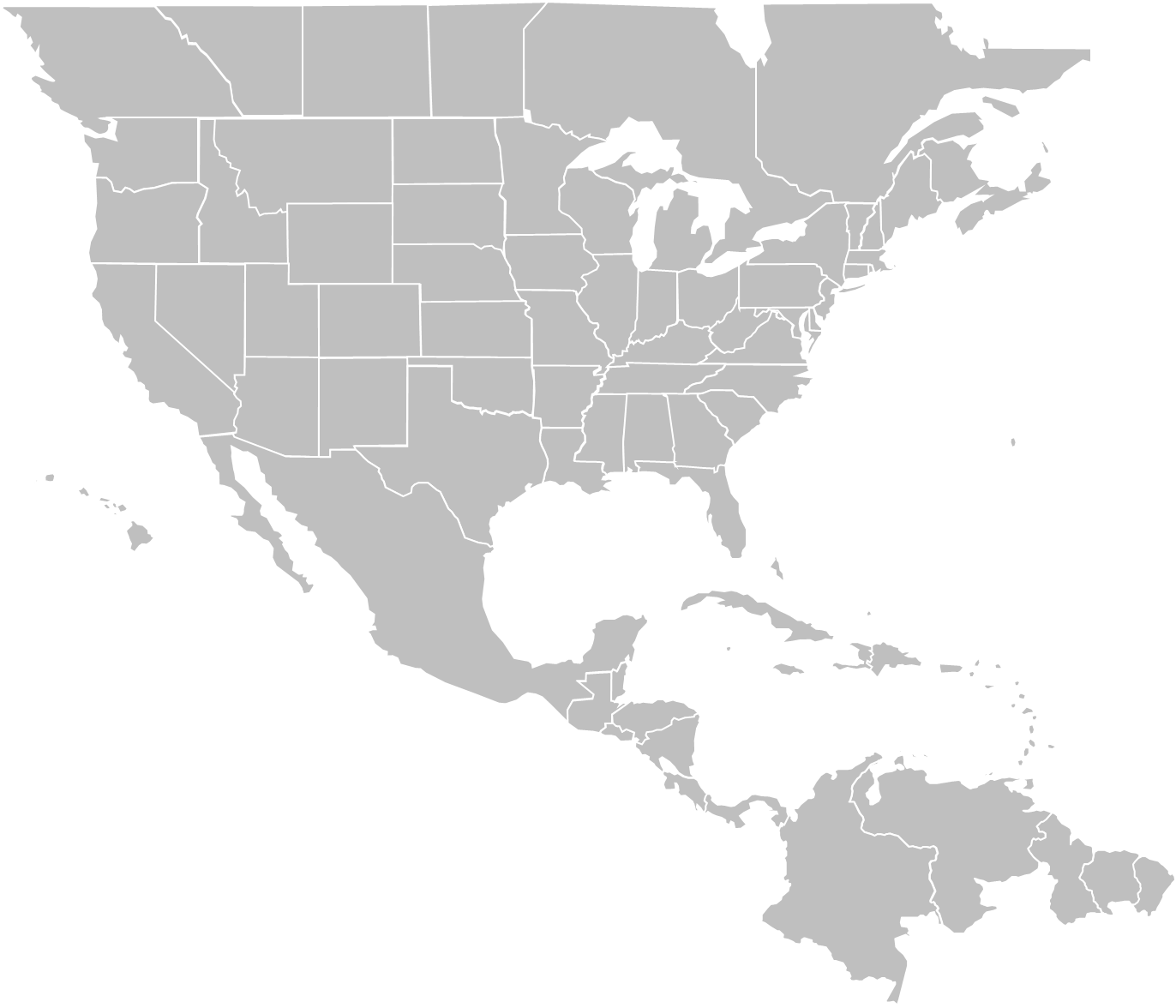 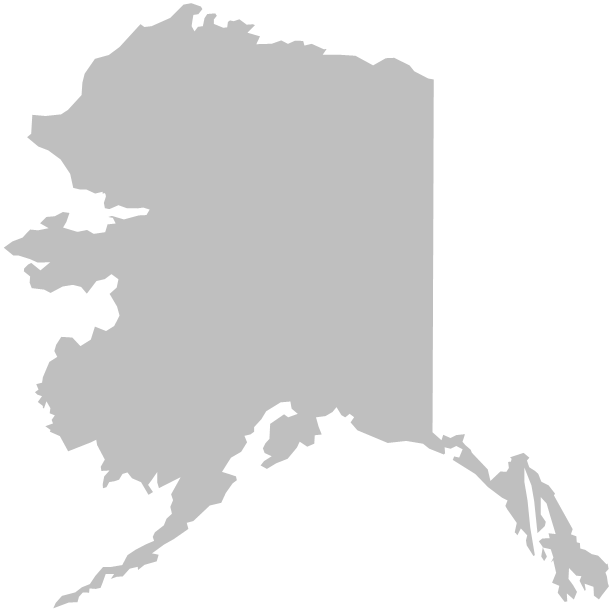 MD[X]
[PRESENTATÖRENS NAMN]
[TITEL]KO [X]: [KO NAMN]
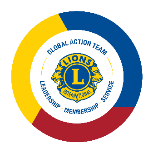 [BERÄTTELSENS TITEL]
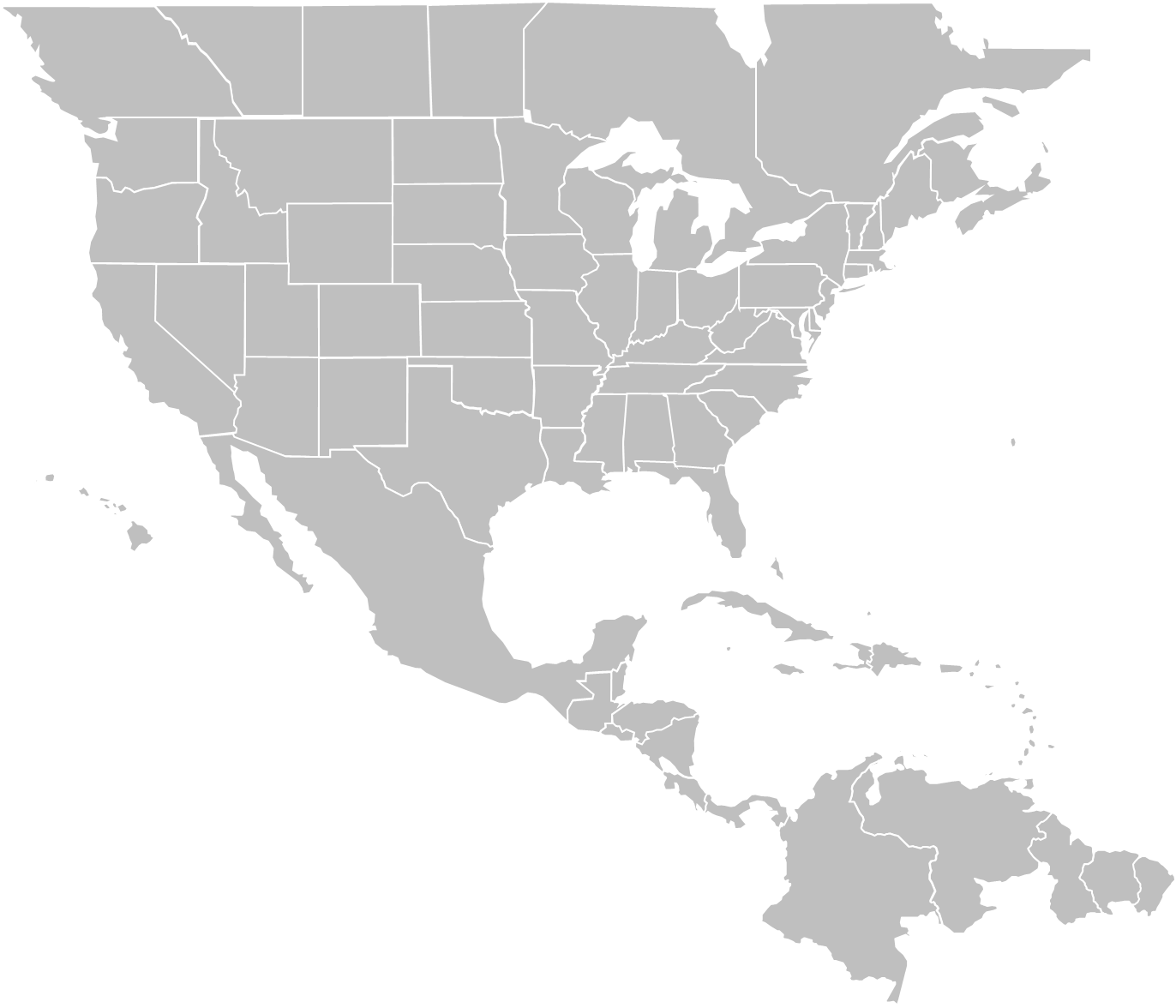 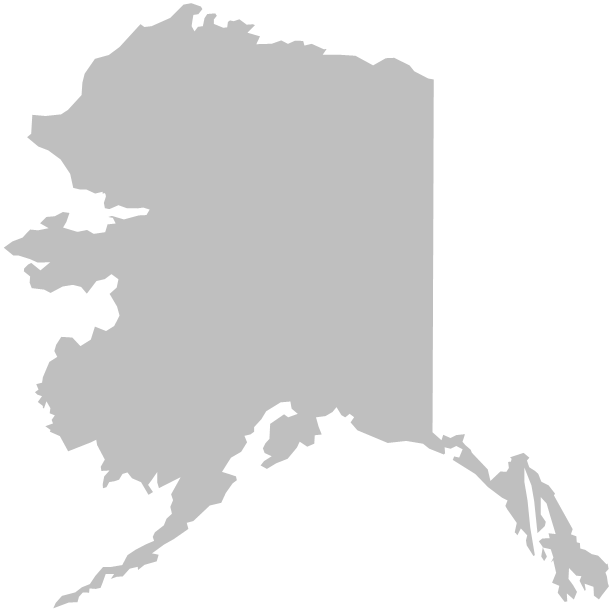 MD[X]
MD[X]
[PRESENTATÖRENS NAMN]
[TITEL]KO [X]: [KO NAMN]
[Speaker Notes: Instruktioner för animerad linje:
Klicka på Infoga > Figurer > Linjer > Kurva
	Klicka på linjens startpunkt och eventuella punkter längsmed vägen som du vill att kurvan ska passera.
	När du har klickat på slutpunkten för linjen klickar du därefter på ”Escape” på tangentbordet.
Markera linjen, högerklicka och klicka därefter på Formatera figur samt välj följande:
	Heldragen linje
	Färg: Fler färger (Röd 175, Grön 30, Blå 45)
	Bredd: 2,75 pt
	Strecktyp: Långa streck
	Skuggning: Perspektiv (Under)
Gå till fliken Animeringar, markera linjen och välj sedan animeringen ”Svep”.
Öppna animeringsfliken och ange följande inställningar för animering:
	Tidsinställning:
	Starta: Med föregående
	Fördröjning: 0 sekunder
	Varaktighet: 3 sekunder (långsam)
	Effekt:
	Riktning: Välj det som är lämpligt för din startpunkt och slutpunkt.
Ange MD vid linjens slutpunkt (den gula droppen/text).
I fliken Animering väljer du även ”Tona”.
Ange följande inställningar i fliken Animeringar:
	Tidsinställning:
	Starta: Efter föregående
	Fördröjning: 0 sekunder
	Varaktighet: 1 sekund (snabb)]
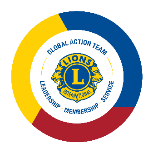 [BERÄTTELSENS TITEL]
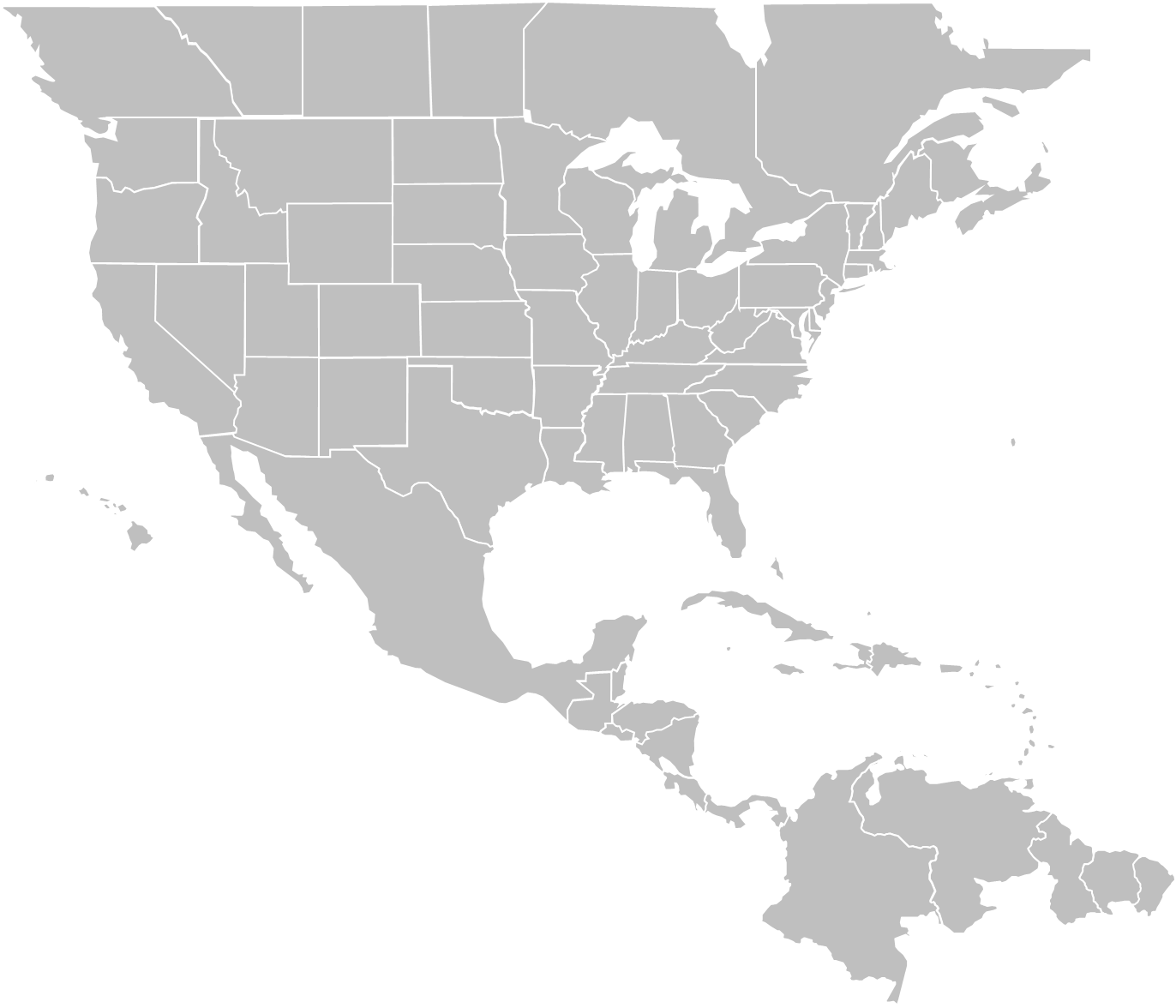 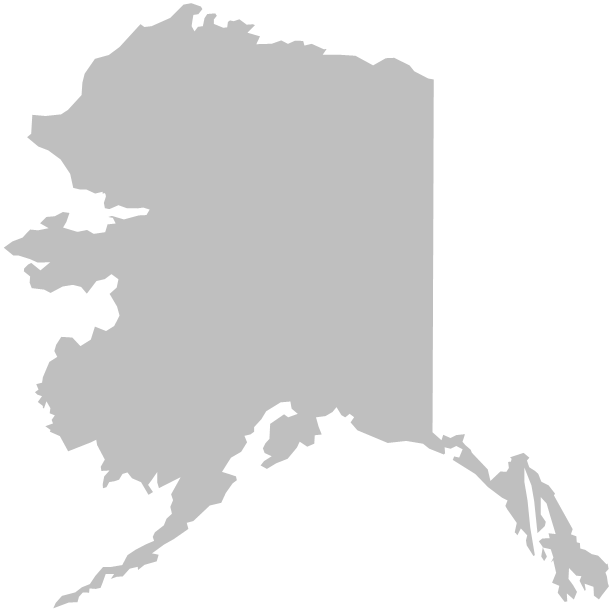 MD[X]
MD[X]
MD[X]
[PRESENTATÖRENS NAMN]
[TITEL]KO [X]: [KO NAMN]
[Speaker Notes: Instruktioner för animerad linje:
Klicka på Infoga > Figurer > Linjer > Kurva
	Klicka på linjens startpunkt och eventuella punkter längsmed vägen som du vill att kurvan ska passera.
	När du har klickat på slutpunkten för linjen klickar du därefter på ”Escape” på tangentbordet.
Markera linjen, högerklicka och klicka därefter på Formatera figur samt välj följande:
	Heldragen linje
	Färg: Fler färger (Röd 175, Grön 30, Blå 45)
	Bredd: 2,75 pt
	Strecktyp: Långa streck
	Skuggning: Perspektiv (Under)
Gå till fliken Animeringar, markera linjen och välj sedan animeringen ”Svep”.
Öppna animeringsfliken och ange följande inställningar för animering:
	Tidsinställning:
	Starta: Med föregående
	Fördröjning: 0 sekunder
	Varaktighet: 3 sekunder (långsam)
	Effekt:
	Riktning: Välj det som är lämpligt för din startpunkt och slutpunkt.
Ange MD vid linjens slutpunkt (den gula droppen/text).
I fliken Animering väljer du även ”Tona”.
Ange följande inställningar i fliken Animeringar:
	Tidsinställning:
	Starta: Efter föregående
	Fördröjning: 0 sekunder
	Varaktighet: 1 sekund (snabb)]
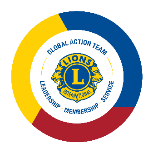 [BERÄTTELSENS TITEL]
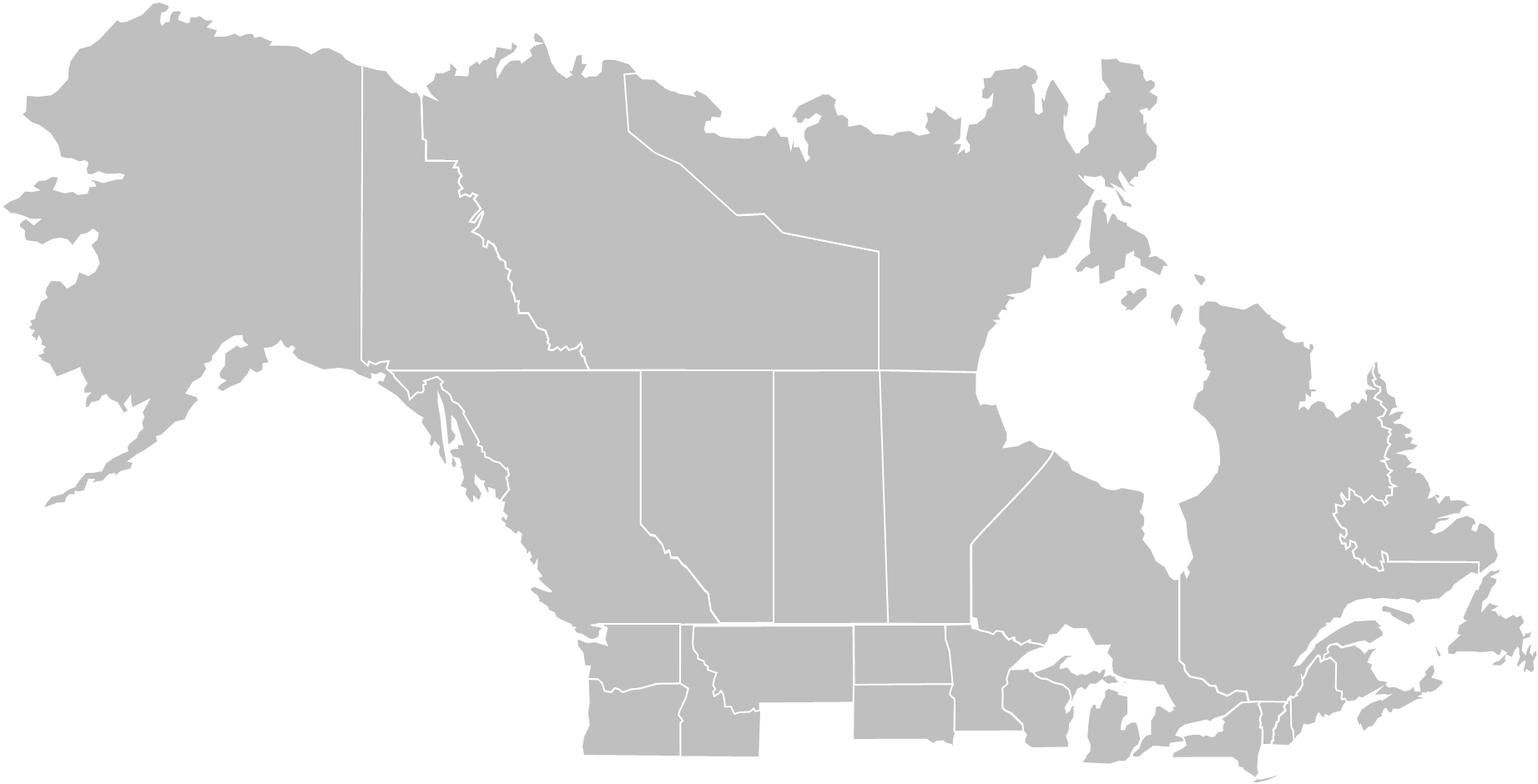 MD[X]
[PRESENTATÖRENS NAMN]
[TITEL]KO [X]: [KO NAMN]
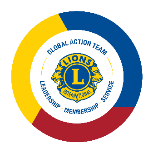 [BERÄTTELSENS TITEL]
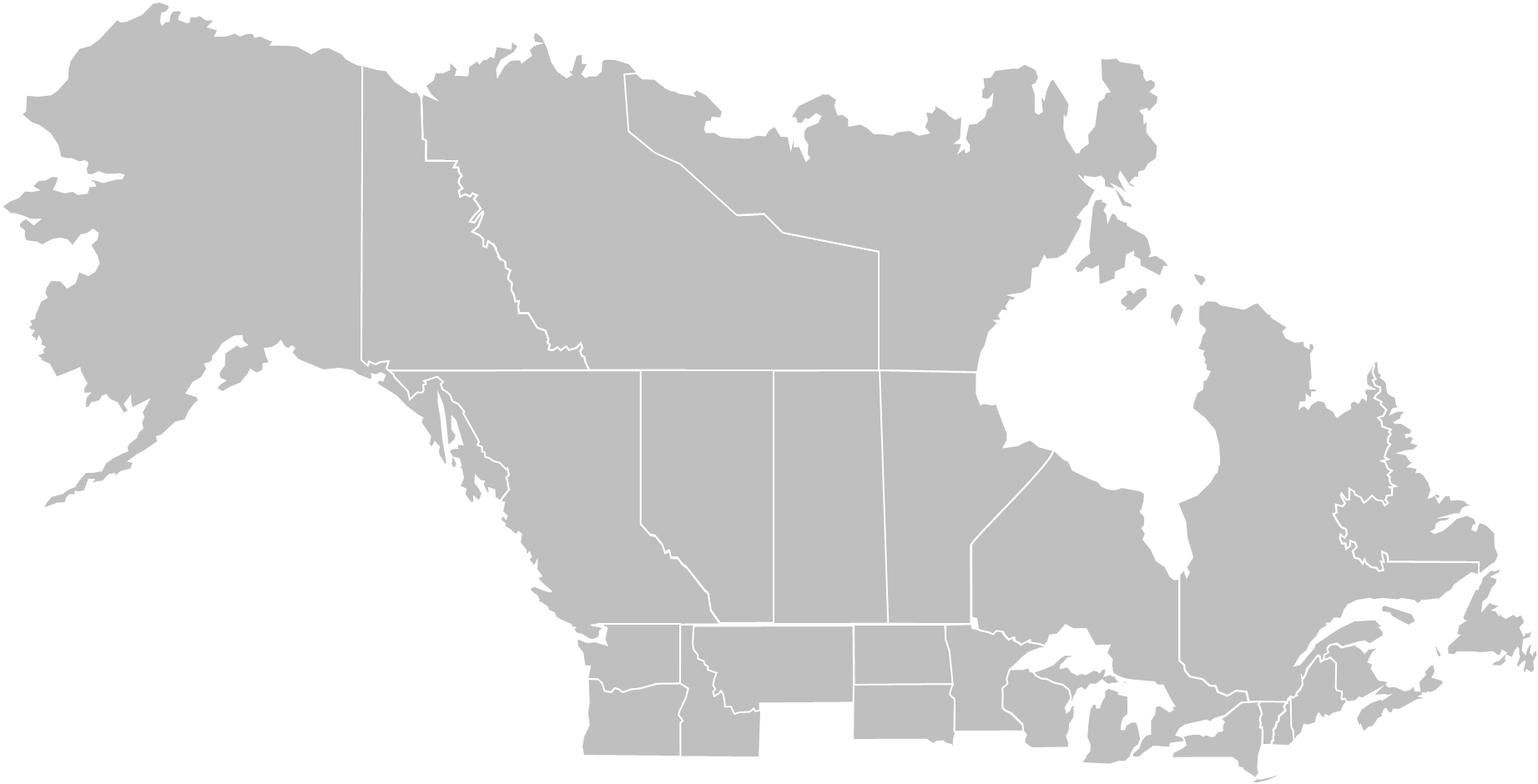 MD[X]
MD[X]
[PRESENTATÖRENS NAMN]
[TITEL]KO [X]: [KO NAMN]
[Speaker Notes: Instruktioner för animerad linje:
Klicka på Infoga > Figurer > Linjer > Kurva
	Klicka på linjens startpunkt och eventuella punkter längsmed vägen som du vill att kurvan ska passera.
	När du har klickat på slutpunkten för linjen klickar du därefter på ”Escape” på tangentbordet.
Markera linjen, högerklicka och klicka därefter på Formatera figur samt välj följande:
	Heldragen linje
	Färg: Fler färger (Röd 175, Grön 30, Blå 45)
	Bredd: 2,75 pt
	Strecktyp: Långa streck
	Skuggning: Perspektiv (Under)
Gå till fliken Animeringar, markera linjen och välj sedan animeringen ”Svep”.
Öppna animeringsfliken och ange följande inställningar för animering:
	Tidsinställning:
	Starta: Med föregående
	Fördröjning: 0 sekunder
	Varaktighet: 3 sekunder (långsam)
	Effekt:
	Riktning: Välj det som är lämpligt för din startpunkt och slutpunkt.
Ange MD vid linjens slutpunkt (den gula droppen/text).
I fliken Animering väljer du även ”Tona”.
Ange följande inställningar i fliken Animeringar:
	Tidsinställning:
	Starta: Efter föregående
	Fördröjning: 0 sekunder
	Varaktighet: 1 sekund (snabb)]
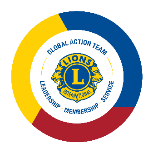 [BERÄTTELSENS TITEL]
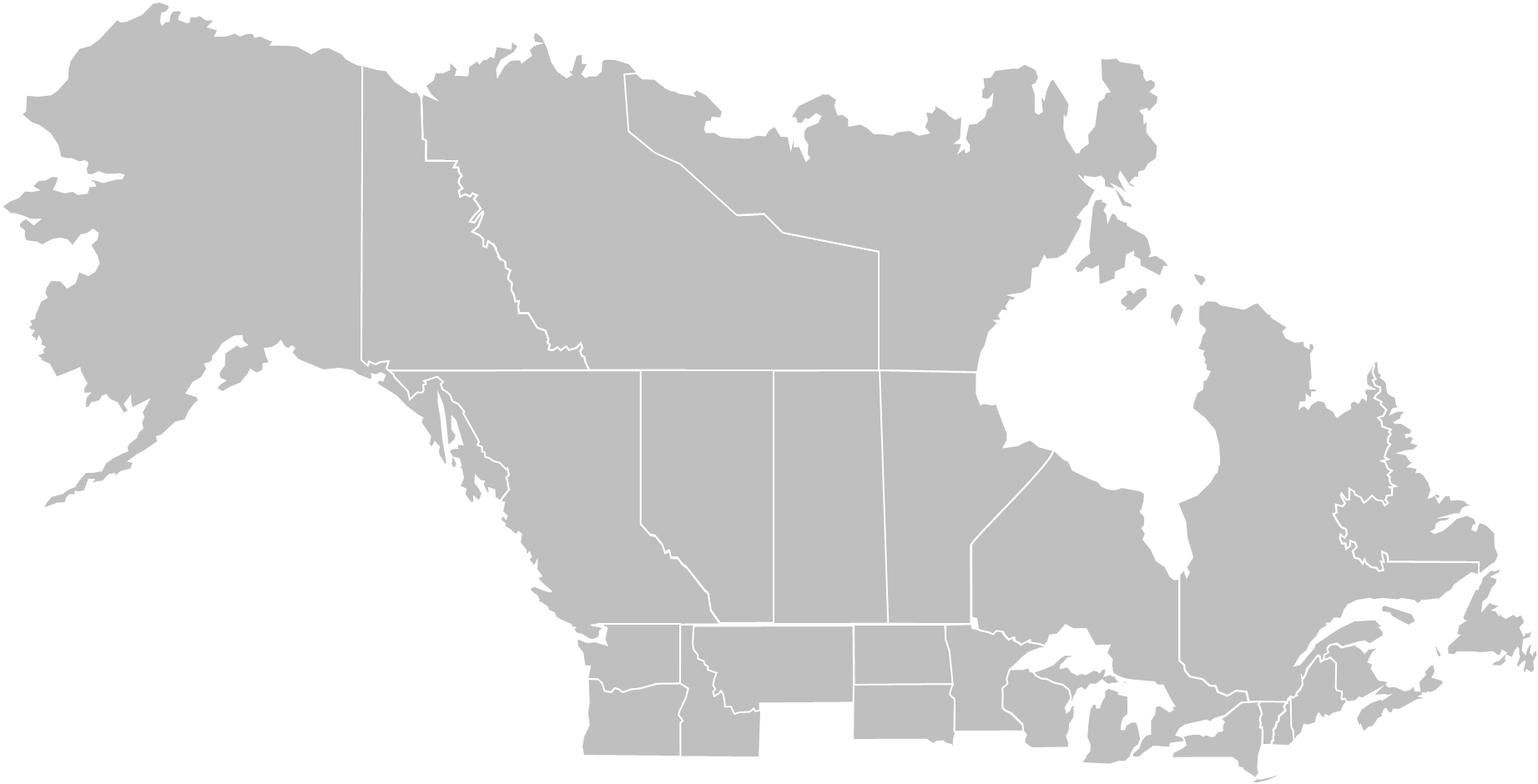 MD[X]
MD[X]
MD[X]
[PRESENTATÖRENS NAMN]
[TITEL]KO [X]: [KO NAMN]
[Speaker Notes: Instruktioner för animerad linje:
Klicka på Infoga > Figurer > Linjer > Kurva
	Klicka på linjens startpunkt och eventuella punkter längsmed vägen som du vill att kurvan ska passera.
	När du har klickat på slutpunkten för linjen klickar du därefter på ”Escape” på tangentbordet.
Markera linjen, högerklicka och klicka därefter på Formatera figur samt välj följande:
	Heldragen linje
	Färg: Fler färger (Röd 175, Grön 30, Blå 45)
	Bredd: 2,75 pt
	Strecktyp: Långa streck
	Skuggning: Perspektiv (Under)
Gå till fliken Animeringar, markera linjen och välj sedan animeringen ”Svep”.
Öppna animeringsfliken och ange följande inställningar för animering:
	Tidsinställning:
	Starta: Med föregående
	Fördröjning: 0 sekunder
	Varaktighet: 3 sekunder (långsam)
	Effekt:
	Riktning: Välj det som är lämpligt för din startpunkt och slutpunkt.
Ange MD vid linjens slutpunkt (den gula droppen/text).
I fliken Animering väljer du även ”Tona”.
Ange följande inställningar i fliken Animeringar:
	Tidsinställning:
	Starta: Efter föregående
	Fördröjning: 0 sekunder
	Varaktighet: 1 sekund (snabb)]
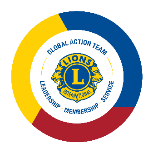 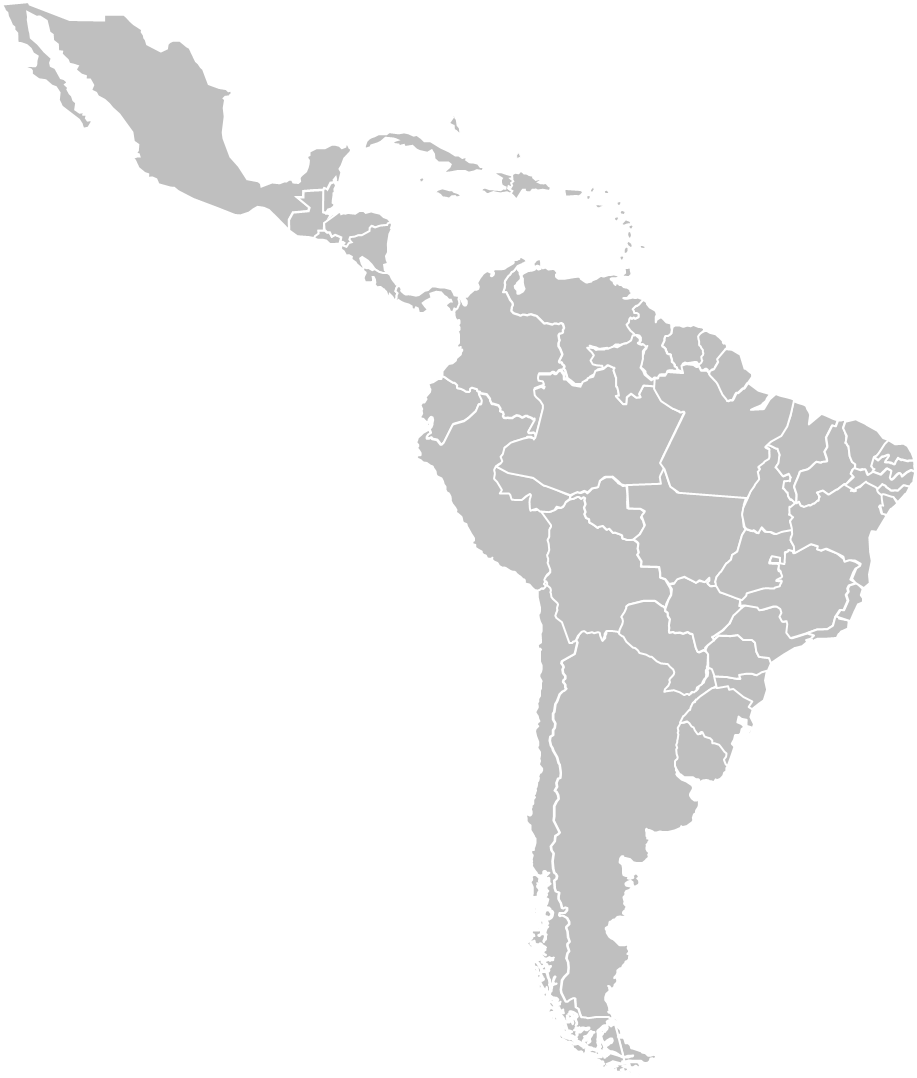 [BERÄTTELSENS TITEL]
MD[X]
[PRESENTATÖRENS NAMN]
[TITEL]KO [X]: [KO NAMN]
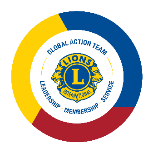 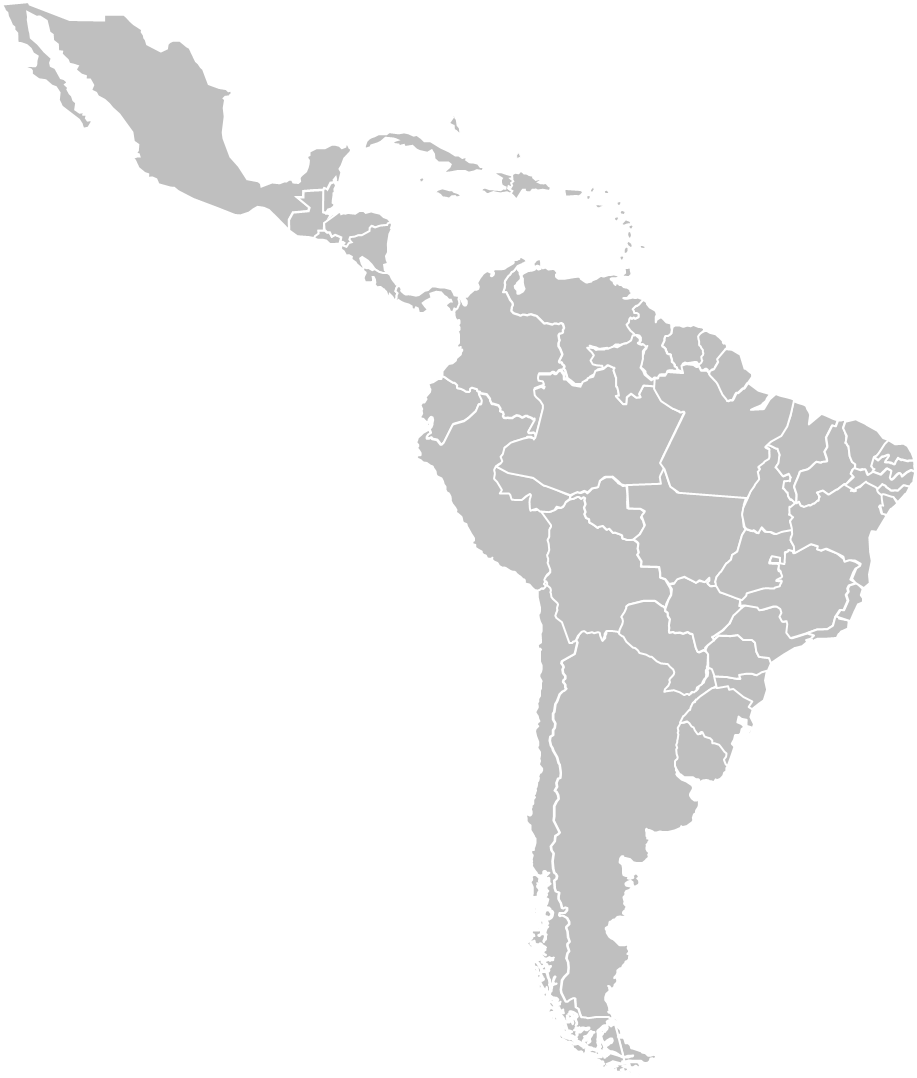 [BERÄTTELSENS TITEL]
MD[X]
MD[X]
[PRESENTATÖRENS NAMN]
[TITEL]KO [X]: [KO NAMN]
[Speaker Notes: Instruktioner för animerad linje:
Klicka på Infoga > Figurer > Linjer > Kurva
	Klicka på linjens startpunkt och eventuella punkter längsmed vägen som du vill att kurvan ska passera.
	När du har klickat på slutpunkten för linjen klickar du därefter på ”Escape” på tangentbordet.
Markera linjen, högerklicka och klicka därefter på Formatera figur samt välj följande:
	Heldragen linje
	Färg: Fler färger (Röd 175, Grön 30, Blå 45)
	Bredd: 2,75 pt
	Strecktyp: Långa streck
	Skuggning: Perspektiv (Under)
Gå till fliken Animeringar, markera linjen och välj sedan animeringen ”Svep”.
Öppna animeringsfliken och ange följande inställningar för animering:
	Tidsinställning:
	Starta: Med föregående
	Fördröjning: 0 sekunder
	Varaktighet: 3 sekunder (långsam)
	Effekt:
	Riktning: Välj det som är lämpligt för din startpunkt och slutpunkt.
Ange MD vid linjens slutpunkt (den gula droppen/text).
I fliken Animering väljer du även ”Tona”.
Ange följande inställningar i fliken Animeringar:
	Tidsinställning:
	Starta: Efter föregående
	Fördröjning: 0 sekunder
	Varaktighet: 1 sekund (snabb)]
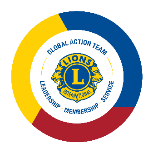 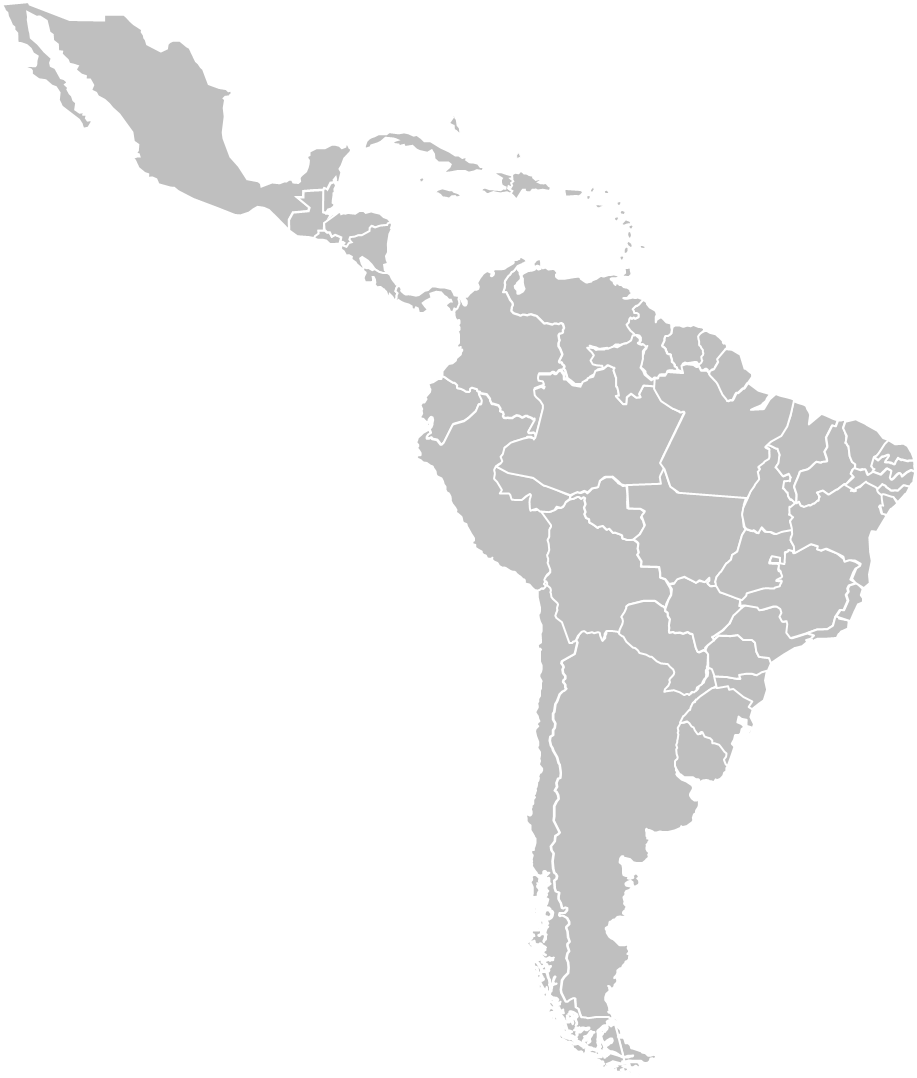 [BERÄTTELSENS TITEL]
MD[X]
MD[X]
MD[X]
[PRESENTATÖRENS NAMN]
[TITEL]KO [X]: [KO NAMN]
[Speaker Notes: Instruktioner för animerad linje:
Klicka på Infoga > Figurer > Linjer > Kurva
	Klicka på linjens startpunkt och eventuella punkter längsmed vägen som du vill att kurvan ska passera.
	När du har klickat på slutpunkten för linjen klickar du därefter på ”Escape” på tangentbordet.
Markera linjen, högerklicka och klicka därefter på Formatera figur samt välj följande:
	Heldragen linje
	Färg: Fler färger (Röd 175, Grön 30, Blå 45)
	Bredd: 2,75 pt
	Strecktyp: Långa streck
	Skuggning: Perspektiv (Under)
Gå till fliken Animeringar, markera linjen och välj sedan animeringen ”Svep”.
Öppna animeringsfliken och ange följande inställningar för animering:
	Tidsinställning:
	Starta: Med föregående
	Fördröjning: 0 sekunder
	Varaktighet: 3 sekunder (långsam)
	Effekt:
	Riktning: Välj det som är lämpligt för din startpunkt och slutpunkt.
Ange MD vid linjens slutpunkt (den gula droppen/text).
I fliken Animering väljer du även ”Tona”.
Ange följande inställningar i fliken Animeringar:
	Tidsinställning:
	Starta: Efter föregående
	Fördröjning: 0 sekunder
	Varaktighet: 1 sekund (snabb)]
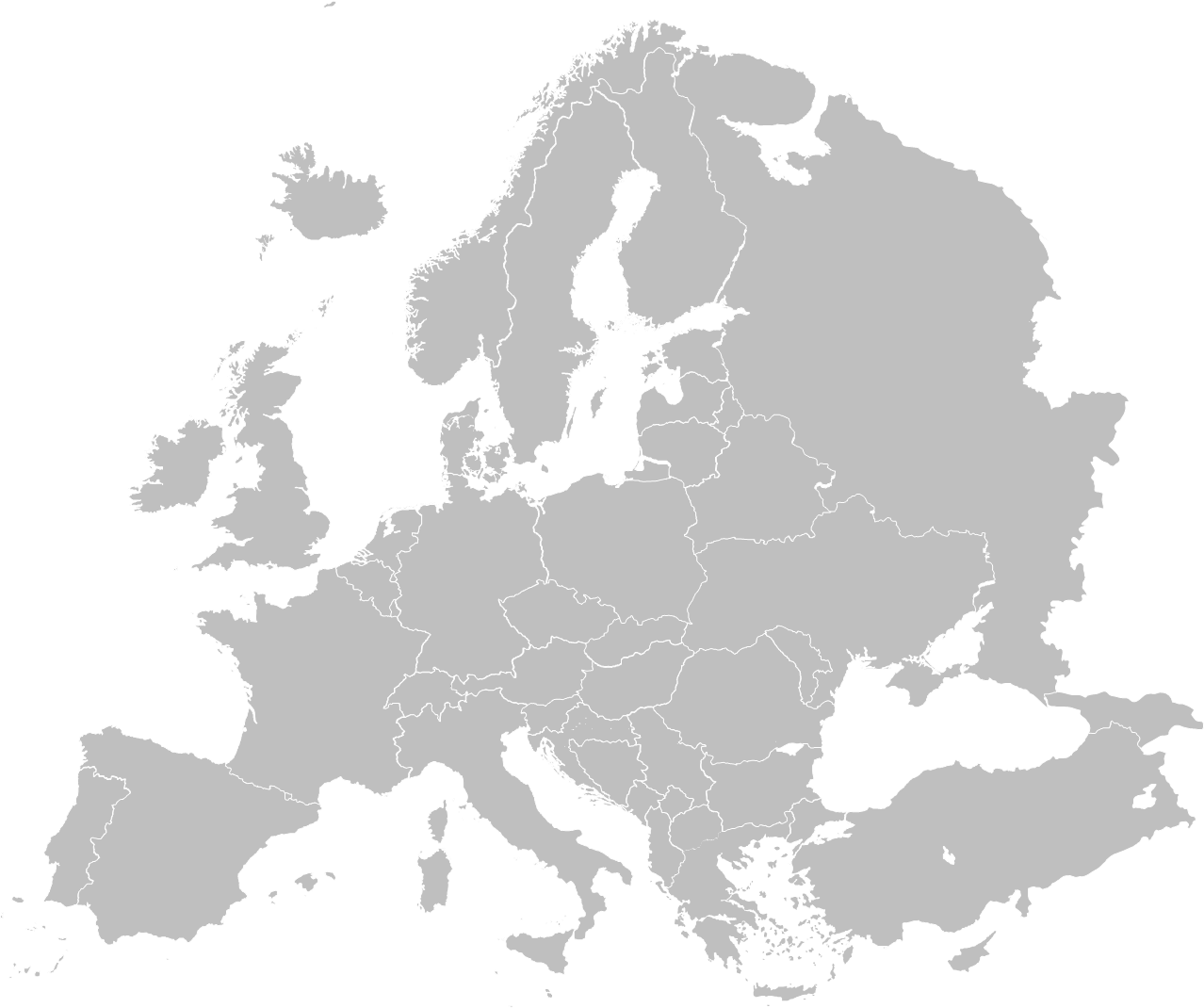 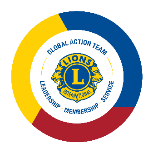 [BERÄTTELSENS TITEL]
MD[X]
[PRESENTATÖRENS NAMN]
[TITEL]KO [X]: [KO NAMN]
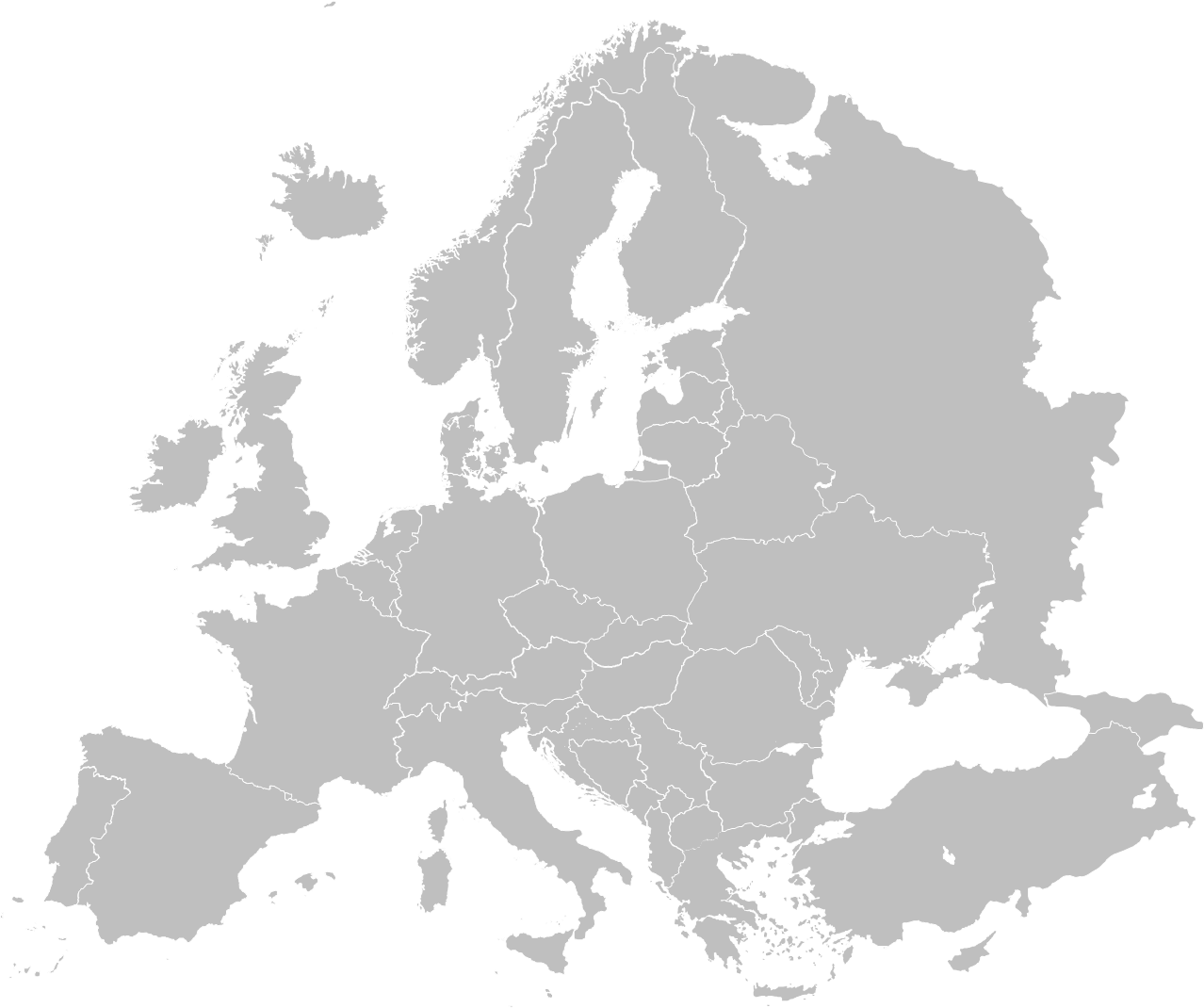 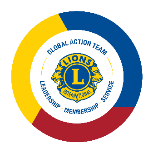 [BERÄTTELSENS TITEL]
MD[X]
MD[X]
[PRESENTATÖRENS NAMN]
[TITEL]KO [X]: [KO NAMN]
[Speaker Notes: Instruktioner för animerad linje:
Klicka på Infoga > Figurer > Linjer > Kurva
	Klicka på linjens startpunkt och eventuella punkter längsmed vägen som du vill att kurvan ska passera.
	När du har klickat på slutpunkten för linjen klickar du därefter på ”Escape” på tangentbordet.
Markera linjen, högerklicka och klicka därefter på Formatera figur samt välj följande:
	Heldragen linje
	Färg: Fler färger (Röd 175, Grön 30, Blå 45)
	Bredd: 2,75 pt
	Strecktyp: Långa streck
	Skuggning: Perspektiv (Under)
Gå till fliken Animeringar, markera linjen och välj sedan animeringen ”Svep”.
Öppna animeringsfliken och ange följande inställningar för animering:
	Tidsinställning:
	Starta: Med föregående
	Fördröjning: 0 sekunder
	Varaktighet: 3 sekunder (långsam)
	Effekt:
	Riktning: Välj det som är lämpligt för din startpunkt och slutpunkt.
Ange MD vid linjens slutpunkt (den gula droppen/text).
I fliken Animering väljer du även ”Tona”.
Ange följande inställningar i fliken Animeringar:
	Tidsinställning:
	Starta: Efter föregående
	Fördröjning: 0 sekunder
	Varaktighet: 1 sekund (snabb)]
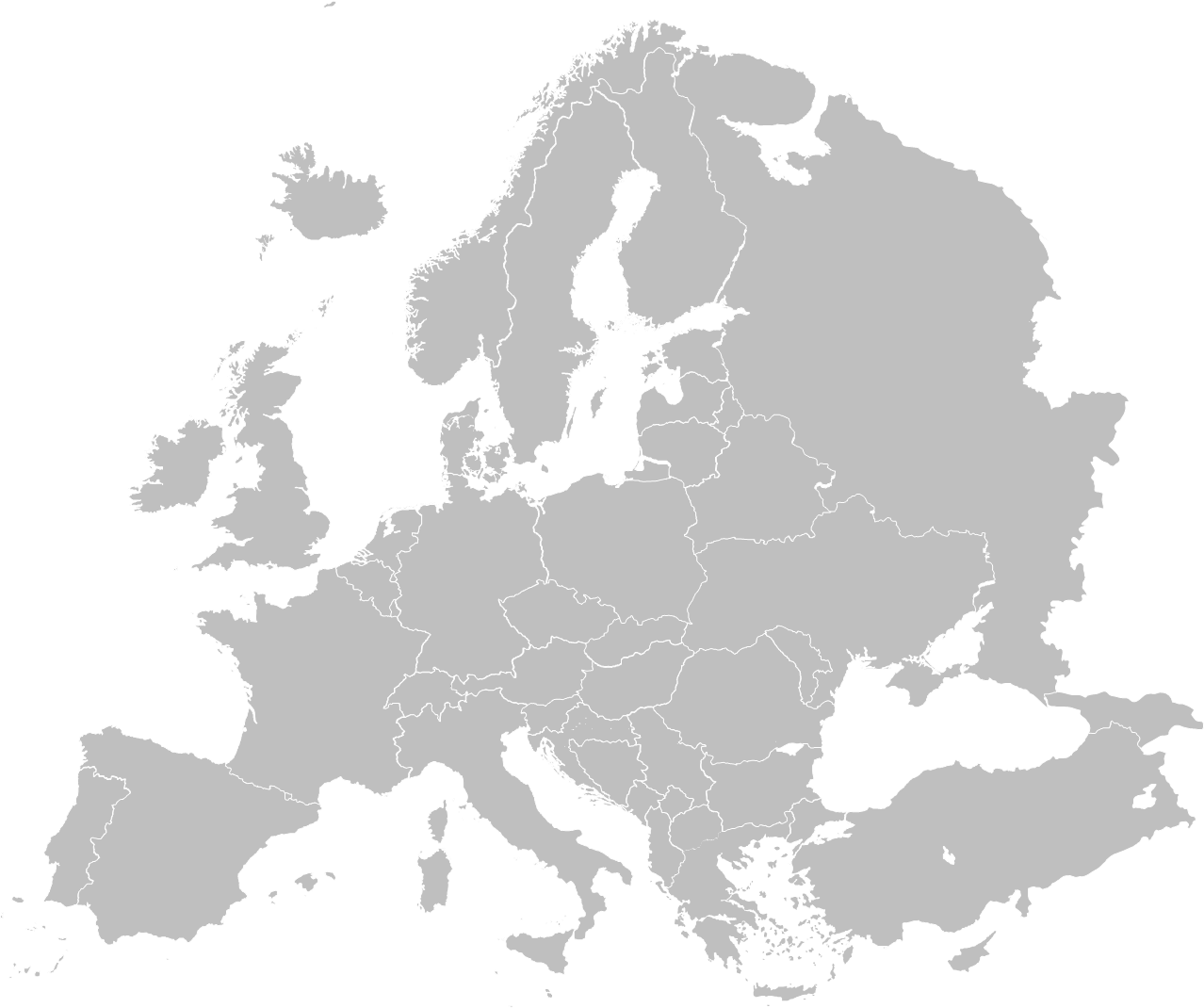 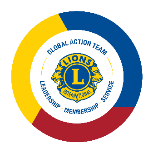 [BERÄTTELSENS TITEL]
MD[X]
MD[X]
MD[X]
[PRESENTATÖRENS NAMN]
[TITEL]KO [X]: [KO NAMN]
[Speaker Notes: Instruktioner för animerad linje:
Klicka på Infoga > Figurer > Linjer > Kurva
	Klicka på linjens startpunkt och eventuella punkter längsmed vägen som du vill att kurvan ska passera.
	När du har klickat på slutpunkten för linjen klickar du därefter på ”Escape” på tangentbordet.
Markera linjen, högerklicka och klicka därefter på Formatera figur samt välj följande:
	Heldragen linje
	Färg: Fler färger (Röd 175, Grön 30, Blå 45)
	Bredd: 2,75 pt
	Strecktyp: Långa streck
	Skuggning: Perspektiv (Under)
Gå till fliken Animeringar, markera linjen och välj sedan animeringen ”Svep”.
Öppna animeringsfliken och ange följande inställningar för animering:
	Tidsinställning:
	Starta: Med föregående
	Fördröjning: 0 sekunder
	Varaktighet: 3 sekunder (långsam)
	Effekt:
	Riktning: Välj det som är lämpligt för din startpunkt och slutpunkt.
Ange MD vid linjens slutpunkt (den gula droppen/text).
I fliken Animering väljer du även ”Tona”.
Ange följande inställningar i fliken Animeringar:
	Tidsinställning:
	Starta: Efter föregående
	Fördröjning: 0 sekunder
	Varaktighet: 1 sekund (snabb)]
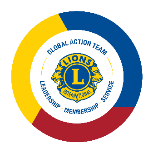 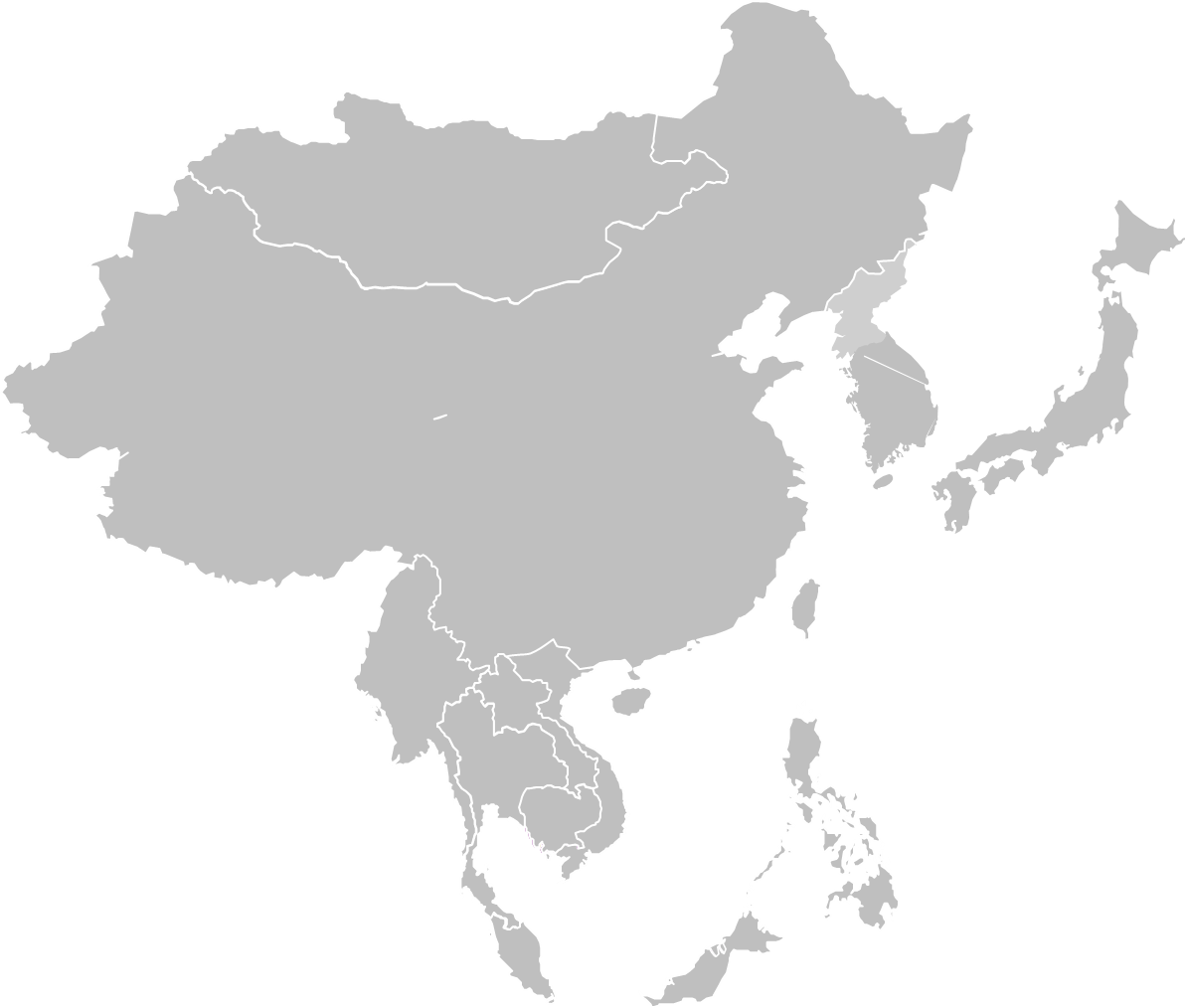 [BERÄTTELSENS TITEL]
MD[X]
[PRESENTATÖRENS NAMN]
[TITEL]KO [X]: [KO NAMN]
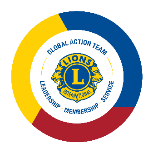 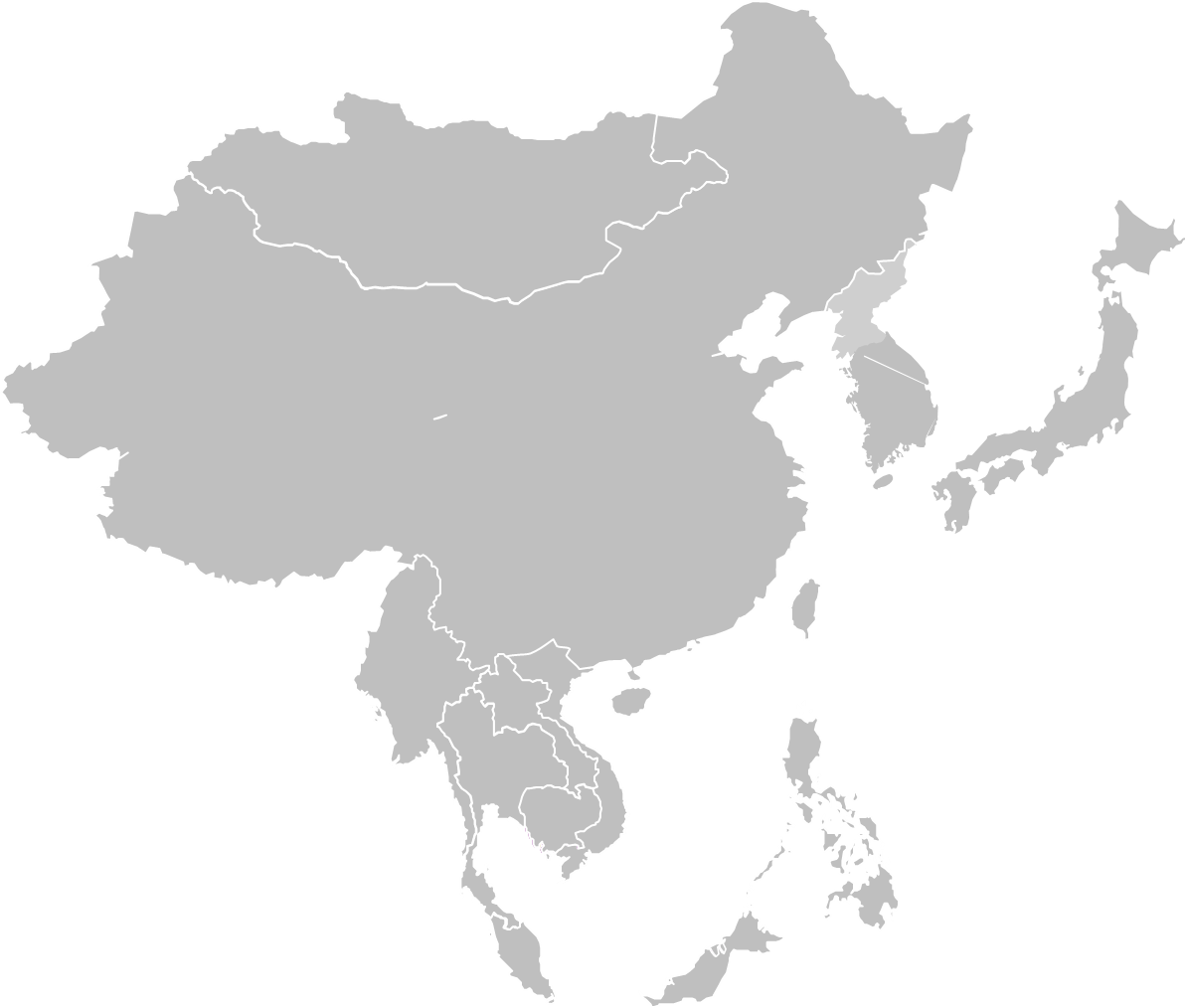 [BERÄTTELSENS TITEL]
MD[X]
MD[X]
[PRESENTATÖRENS NAMN]
[TITEL]KO [X]: [KO NAMN]
[Speaker Notes: Instruktioner för animerad linje:
Klicka på Infoga > Figurer > Linjer > Kurva
	Klicka på linjens startpunkt och eventuella punkter längsmed vägen som du vill att kurvan ska passera.
	När du har klickat på slutpunkten för linjen klickar du därefter på ”Escape” på tangentbordet.
Markera linjen, högerklicka och klicka därefter på Formatera figur samt välj följande:
	Heldragen linje
	Färg: Fler färger (Röd 175, Grön 30, Blå 45)
	Bredd: 2,75 pt
	Strecktyp: Långa streck
	Skuggning: Perspektiv (Under)
Gå till fliken Animeringar, markera linjen och välj sedan animeringen ”Svep”.
Öppna animeringsfliken och ange följande inställningar för animering:
	Tidsinställning:
	Starta: Med föregående
	Fördröjning: 0 sekunder
	Varaktighet: 3 sekunder (långsam)
	Effekt:
	Riktning: Välj det som är lämpligt för din startpunkt och slutpunkt.
Ange MD vid linjens slutpunkt (den gula droppen/text).
I fliken Animering väljer du även ”Tona”.
Ange följande inställningar i fliken Animeringar:
	Tidsinställning:
	Starta: Efter föregående
	Fördröjning: 0 sekunder
	Varaktighet: 1 sekund (snabb)]
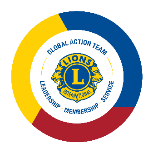 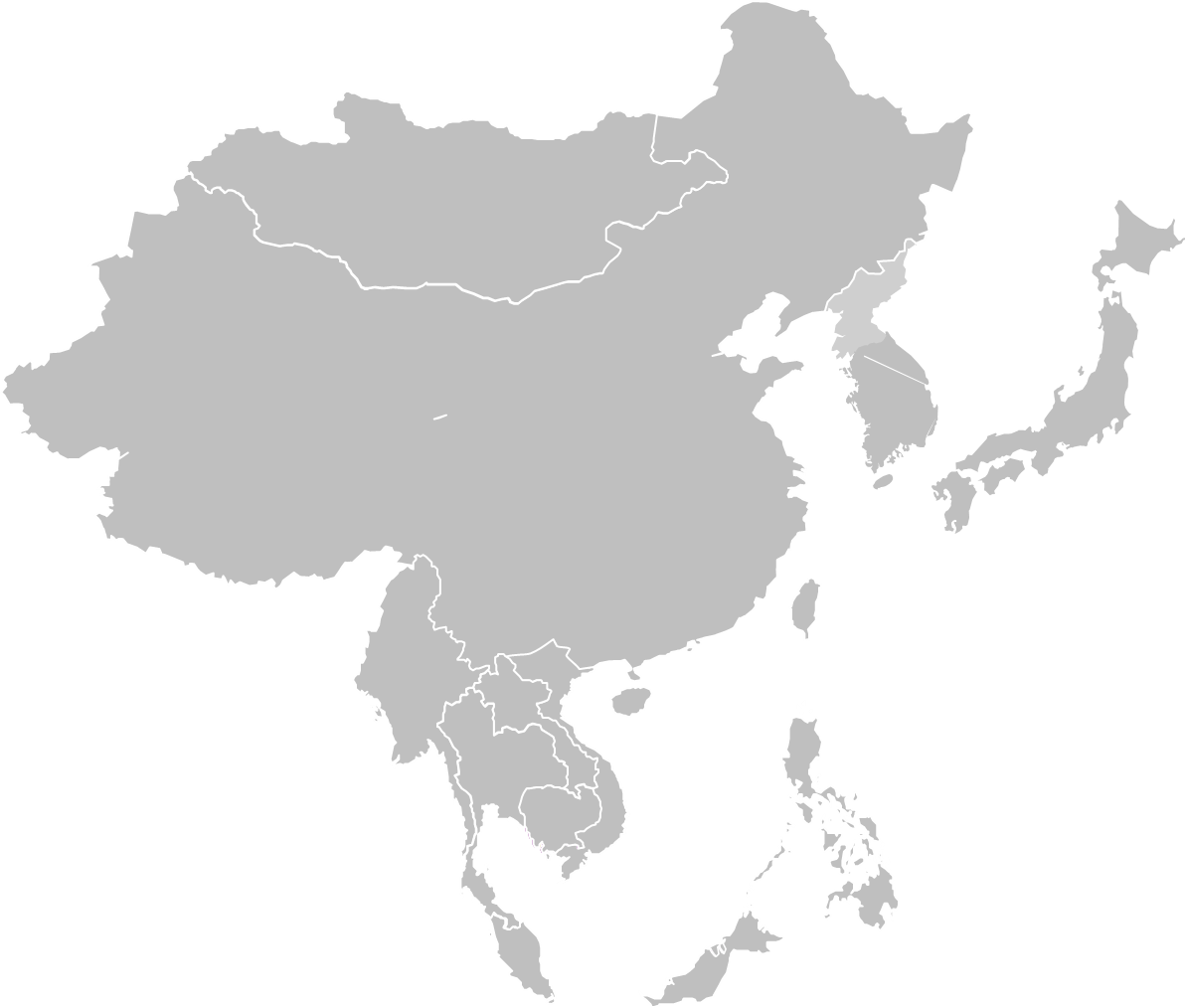 [BERÄTTELSENS TITEL]
MD[X]
MD[X]
MD[X]
[PRESENTATÖRENS NAMN]
[TITEL]KO [X]: [KO NAMN]
[Speaker Notes: Instruktioner för animerad linje:
Klicka på Infoga > Figurer > Linjer > Kurva
	Klicka på linjens startpunkt och eventuella punkter längsmed vägen som du vill att kurvan ska passera.
	När du har klickat på slutpunkten för linjen klickar du därefter på ”Escape” på tangentbordet.
Markera linjen, högerklicka och klicka därefter på Formatera figur samt välj följande:
	Heldragen linje
	Färg: Fler färger (Röd 175, Grön 30, Blå 45)
	Bredd: 2,75 pt
	Strecktyp: Långa streck
	Skuggning: Perspektiv (Under)
Gå till fliken Animeringar, markera linjen och välj sedan animeringen ”Svep”.
Öppna animeringsfliken och ange följande inställningar för animering:
	Tidsinställning:
	Starta: Med föregående
	Fördröjning: 0 sekunder
	Varaktighet: 3 sekunder (långsam)
	Effekt:
	Riktning: Välj det som är lämpligt för din startpunkt och slutpunkt.
Ange MD vid linjens slutpunkt (den gula droppen/text).
I fliken Animering väljer du även ”Tona”.
Ange följande inställningar i fliken Animeringar:
	Tidsinställning:
	Starta: Efter föregående
	Fördröjning: 0 sekunder
	Varaktighet: 1 sekund (snabb)]
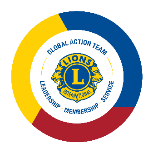 [BERÄTTELSENS TITEL]
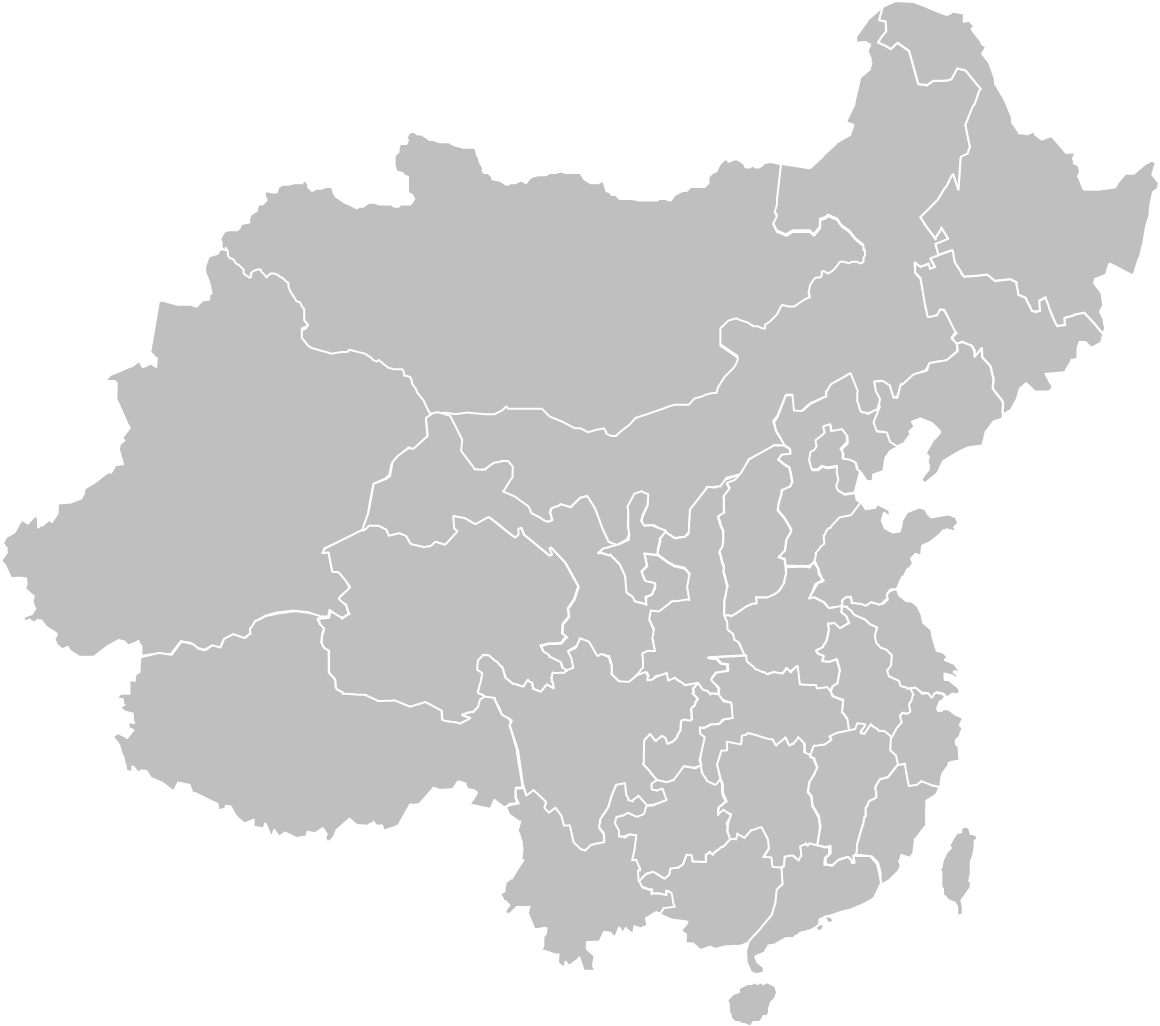 MD[X]
[PRESENTATÖRENS NAMN]
[TITEL]KO [X]: [KO NAMN]
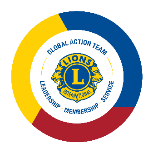 [BERÄTTELSENS TITEL]
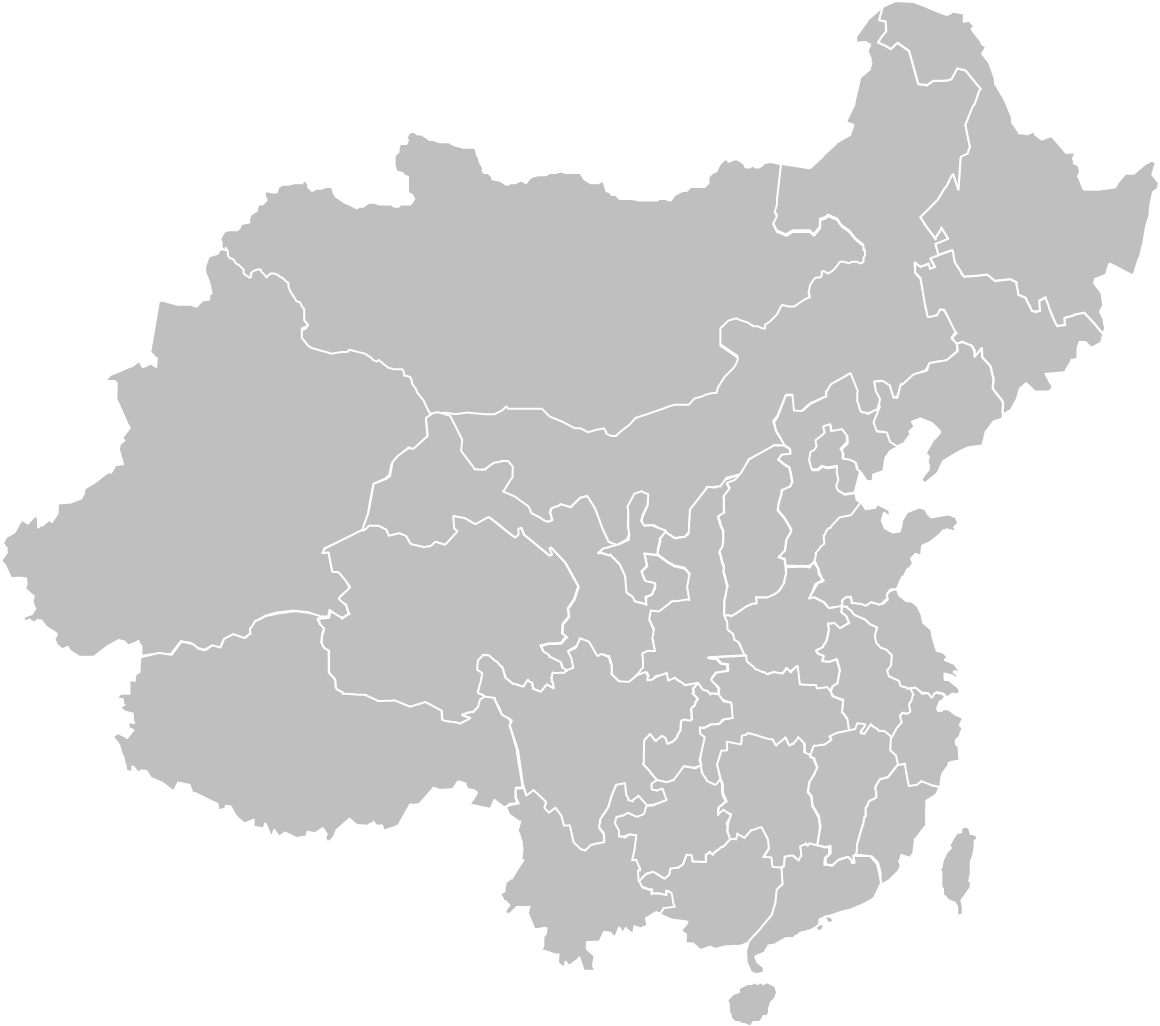 MD[X]
MD[X]
[PRESENTATÖRENS NAMN]
[TITEL]KO [X]: [KO NAMN]
[Speaker Notes: Instruktioner för animerad linje:
Klicka på Infoga > Figurer > Linjer > Kurva
	Klicka på linjens startpunkt och eventuella punkter längsmed vägen som du vill att kurvan ska passera.
	När du har klickat på slutpunkten för linjen klickar du därefter på ”Escape” på tangentbordet.
Markera linjen, högerklicka och klicka därefter på Formatera figur samt välj följande:
	Heldragen linje
	Färg: Fler färger (Röd 175, Grön 30, Blå 45)
	Bredd: 2,75 pt
	Strecktyp: Långa streck
	Skuggning: Perspektiv (Under)
Gå till fliken Animeringar, markera linjen och välj sedan animeringen ”Svep”.
Öppna animeringsfliken och ange följande inställningar för animering:
	Tidsinställning:
	Starta: Med föregående
	Fördröjning: 0 sekunder
	Varaktighet: 3 sekunder (långsam)
	Effekt:
	Riktning: Välj det som är lämpligt för din startpunkt och slutpunkt.
Ange MD vid linjens slutpunkt (den gula droppen/text).
I fliken Animering väljer du även ”Tona”.
Ange följande inställningar i fliken Animeringar:
	Tidsinställning:
	Starta: Efter föregående
	Fördröjning: 0 sekunder
	Varaktighet: 1 sekund (snabb)]
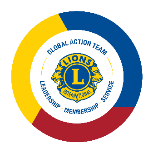 [BERÄTTELSENS TITEL]
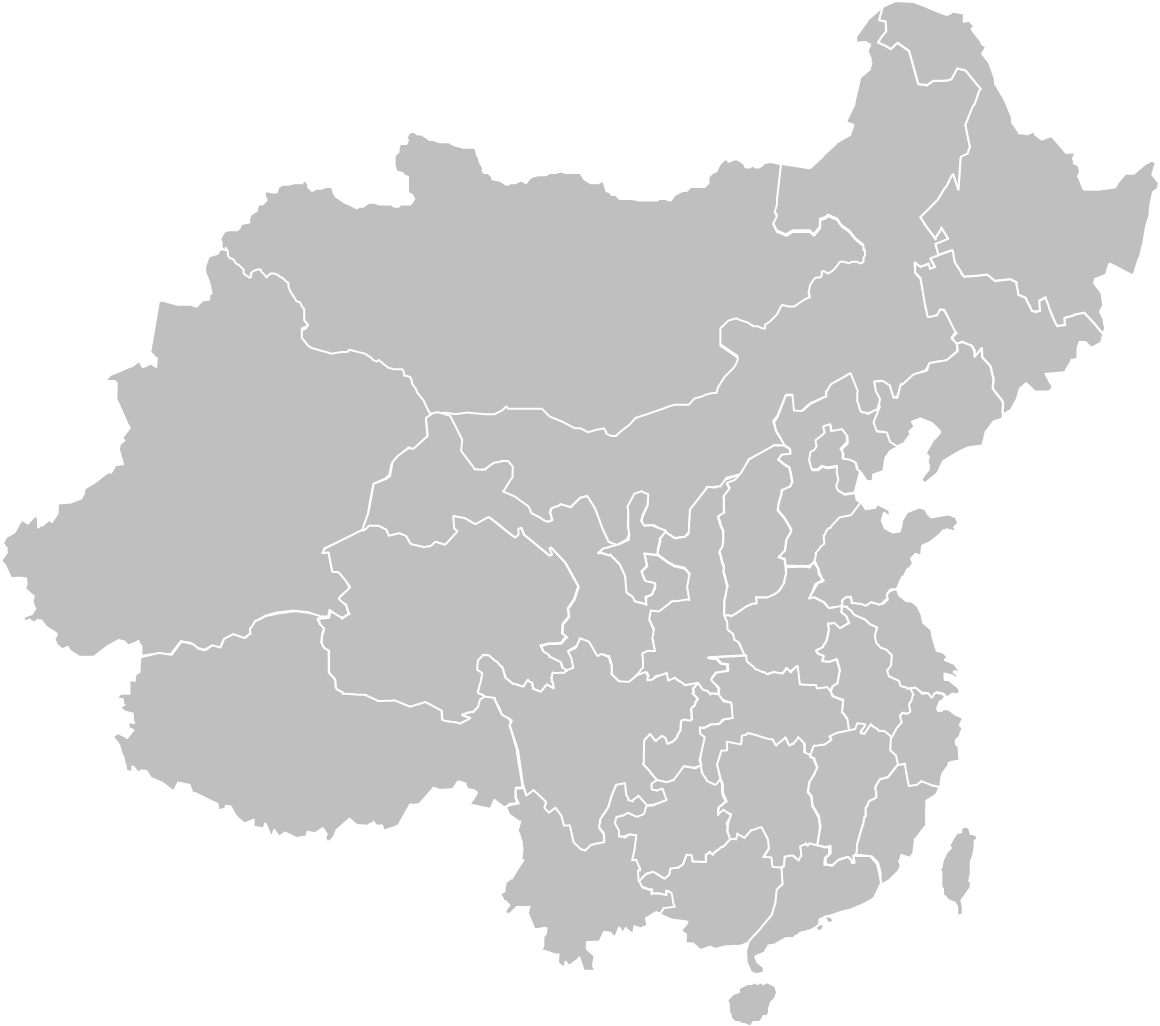 MD[X]
MD[X]
MD[X]
[PRESENTATÖRENS NAMN]
[TITEL]KO [X]: [KO NAMN]
[Speaker Notes: Instruktioner för animerad linje:
Klicka på Infoga > Figurer > Linjer > Kurva
	Klicka på linjens startpunkt och eventuella punkter längsmed vägen som du vill att kurvan ska passera.
	När du har klickat på slutpunkten för linjen klickar du därefter på ”Escape” på tangentbordet.
Markera linjen, högerklicka och klicka därefter på Formatera figur samt välj följande:
	Heldragen linje
	Färg: Fler färger (Röd 175, Grön 30, Blå 45)
	Bredd: 2,75 pt
	Strecktyp: Långa streck
	Skuggning: Perspektiv (Under)
Gå till fliken Animeringar, markera linjen och välj sedan animeringen ”Svep”.
Öppna animeringsfliken och ange följande inställningar för animering:
	Tidsinställning:
	Starta: Med föregående
	Fördröjning: 0 sekunder
	Varaktighet: 3 sekunder (långsam)
	Effekt:
	Riktning: Välj det som är lämpligt för din startpunkt och slutpunkt.
Ange MD vid linjens slutpunkt (den gula droppen/text).
I fliken Animering väljer du även ”Tona”.
Ange följande inställningar i fliken Animeringar:
	Tidsinställning:
	Starta: Efter föregående
	Fördröjning: 0 sekunder
	Varaktighet: 1 sekund (snabb)]
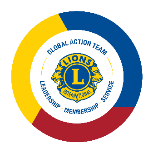 [BERÄTTELSENS TITEL]
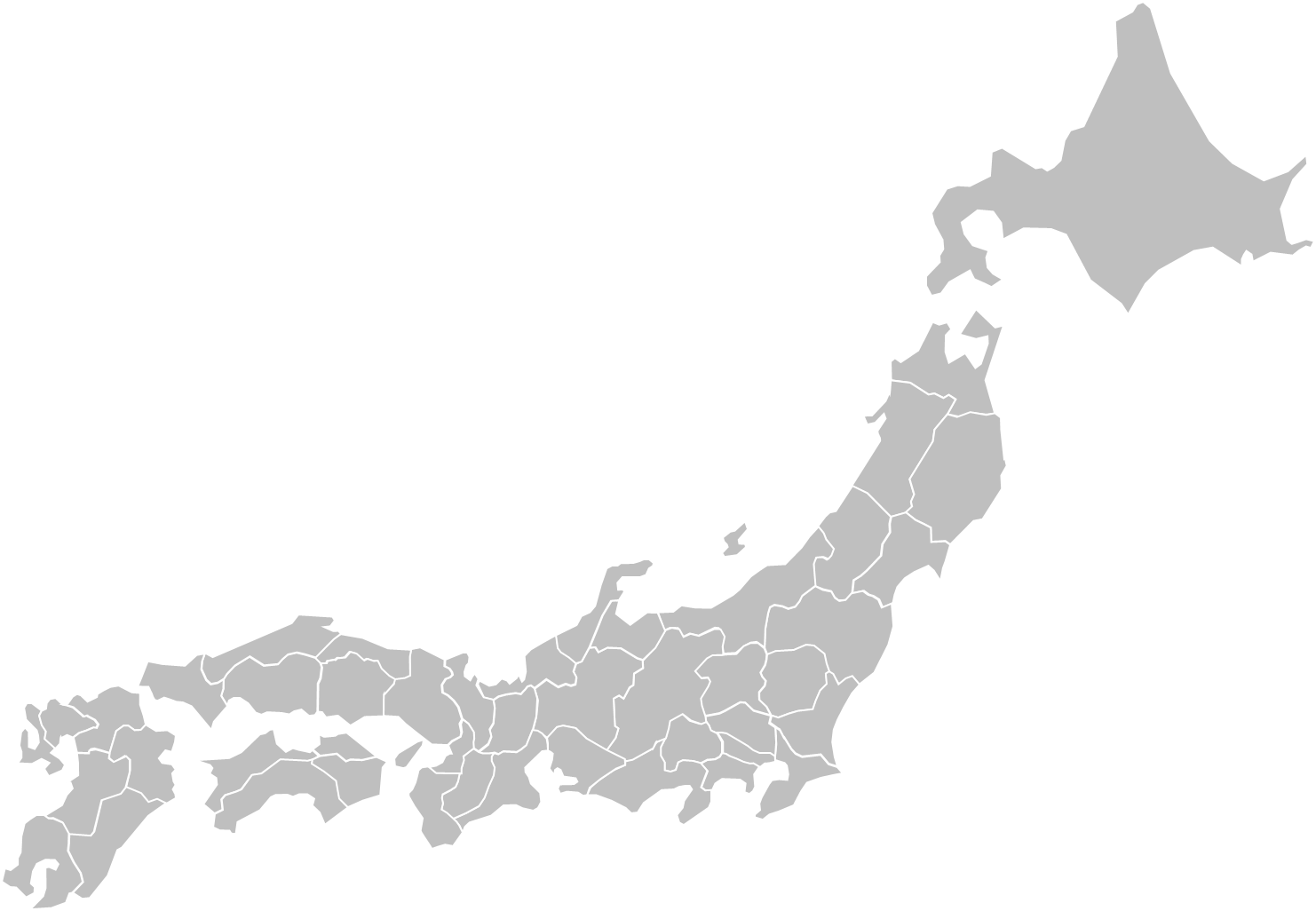 MD[X]
[PRESENTATÖRENS NAMN]
[TITEL]KO [X]: [KO NAMN]
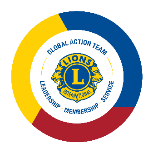 [BERÄTTELSENS TITEL]
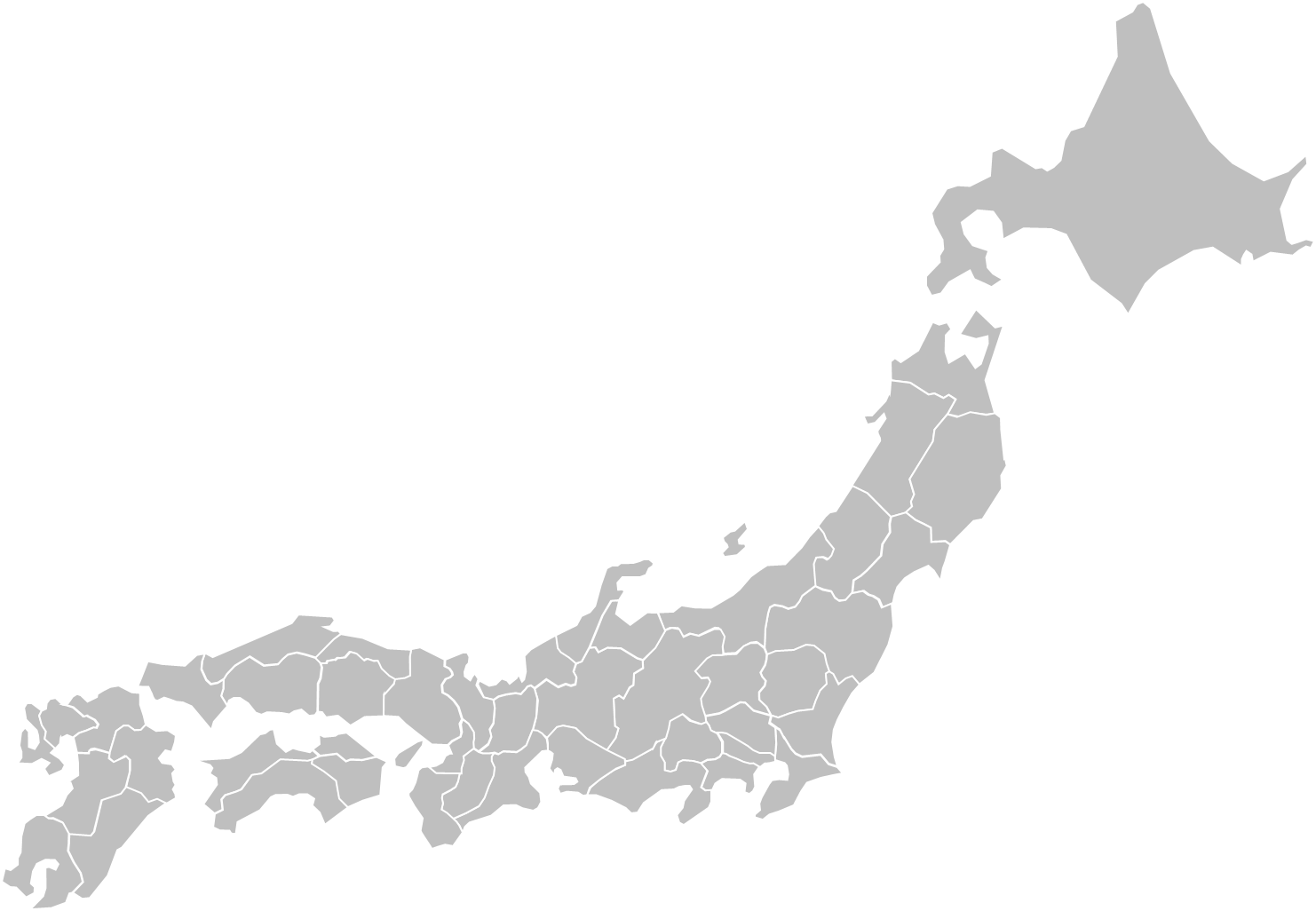 MD[X]
MD[X]
[PRESENTATÖRENS NAMN]
[TITEL]KO [X]: [KO NAMN]
[Speaker Notes: Instruktioner för animerad linje:
Klicka på Infoga > Figurer > Linjer > Kurva
	Klicka på linjens startpunkt och eventuella punkter längsmed vägen som du vill att kurvan ska passera.
	När du har klickat på slutpunkten för linjen klickar du därefter på ”Escape” på tangentbordet.
Markera linjen, högerklicka och klicka därefter på Formatera figur samt välj följande:
	Heldragen linje
	Färg: Fler färger (Röd 175, Grön 30, Blå 45)
	Bredd: 2,75 pt
	Strecktyp: Långa streck
	Skuggning: Perspektiv (Under)
Gå till fliken Animeringar, markera linjen och välj sedan animeringen ”Svep”.
Öppna animeringsfliken och ange följande inställningar för animering:
	Tidsinställning:
	Starta: Med föregående
	Fördröjning: 0 sekunder
	Varaktighet: 3 sekunder (långsam)
	Effekt:
	Riktning: Välj det som är lämpligt för din startpunkt och slutpunkt.
Ange MD vid linjens slutpunkt (den gula droppen/text).
I fliken Animering väljer du även ”Tona”.
Ange följande inställningar i fliken Animeringar:
	Tidsinställning:
	Starta: Efter föregående
	Fördröjning: 0 sekunder
	Varaktighet: 1 sekund (snabb)]
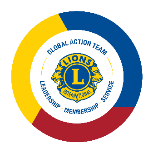 [BERÄTTELSENS TITEL]
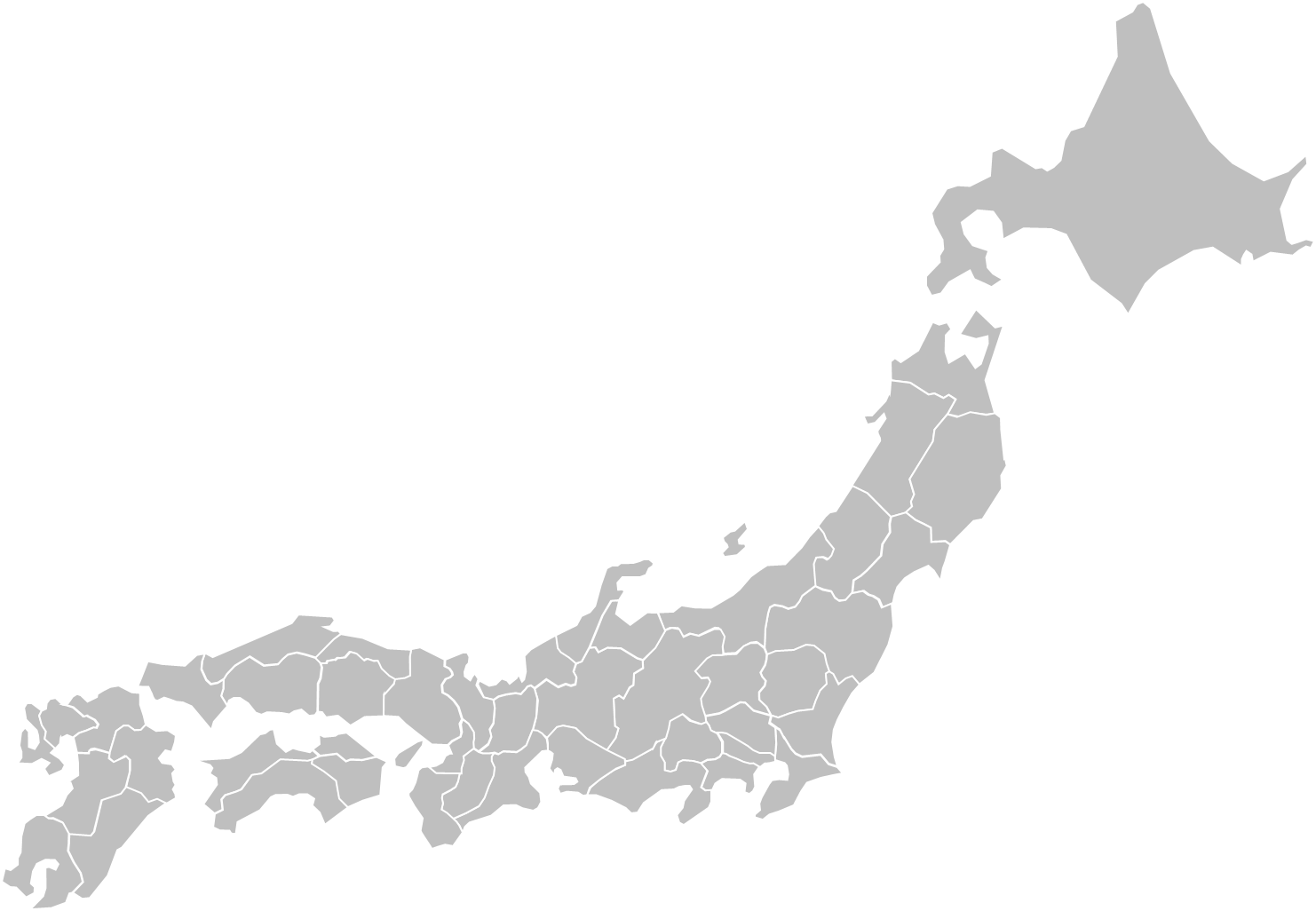 MD[X]
MD[X]
MD[X]
[PRESENTATÖRENS NAMN]
[TITEL]KO [X]: [KO NAMN]
[Speaker Notes: Instruktioner för animerad linje:
Klicka på Infoga > Figurer > Linjer > Kurva
	Klicka på linjens startpunkt och eventuella punkter längsmed vägen som du vill att kurvan ska passera.
	När du har klickat på slutpunkten för linjen klickar du därefter på ”Escape” på tangentbordet.
Markera linjen, högerklicka och klicka därefter på Formatera figur samt välj följande:
	Heldragen linje
	Färg: Fler färger (Röd 175, Grön 30, Blå 45)
	Bredd: 2,75 pt
	Strecktyp: Långa streck
	Skuggning: Perspektiv (Under)
Gå till fliken Animeringar, markera linjen och välj sedan animeringen ”Svep”.
Öppna animeringsfliken och ange följande inställningar för animering:
	Tidsinställning:
	Starta: Med föregående
	Fördröjning: 0 sekunder
	Varaktighet: 3 sekunder (långsam)
	Effekt:
	Riktning: Välj det som är lämpligt för din startpunkt och slutpunkt.
Ange MD vid linjens slutpunkt (den gula droppen/text).
I fliken Animering väljer du även ”Tona”.
Ange följande inställningar i fliken Animeringar:
	Tidsinställning:
	Starta: Efter föregående
	Fördröjning: 0 sekunder
	Varaktighet: 1 sekund (snabb)]
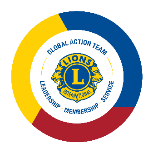 [BERÄTTELSENS TITEL]
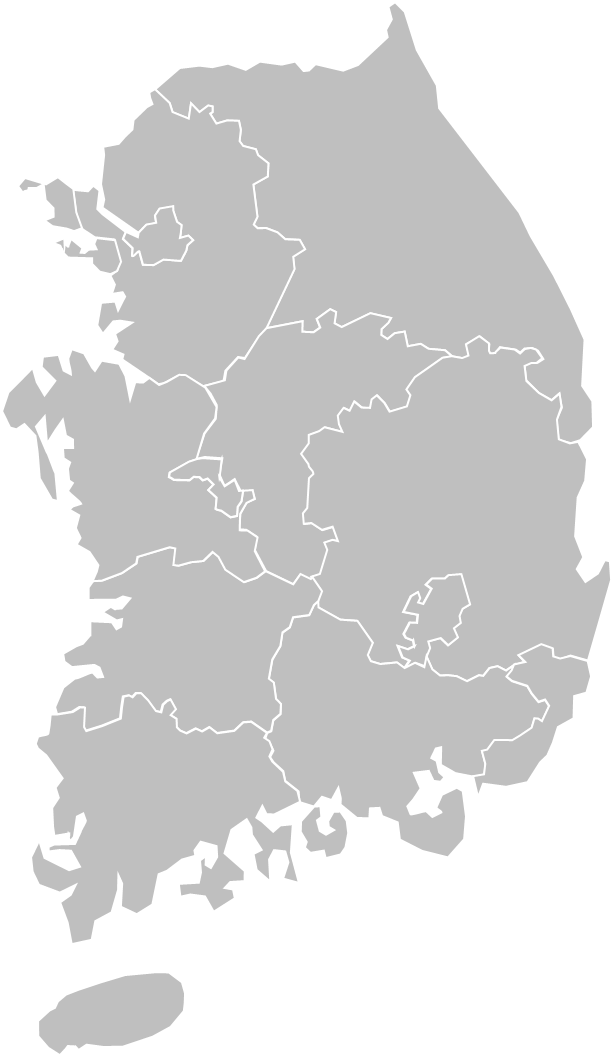 MD[X]
[PRESENTATÖRENS NAMN]
[TITEL]KO [X]: [KO NAMN]
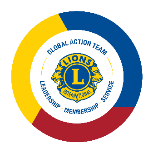 [BERÄTTELSENS TITEL]
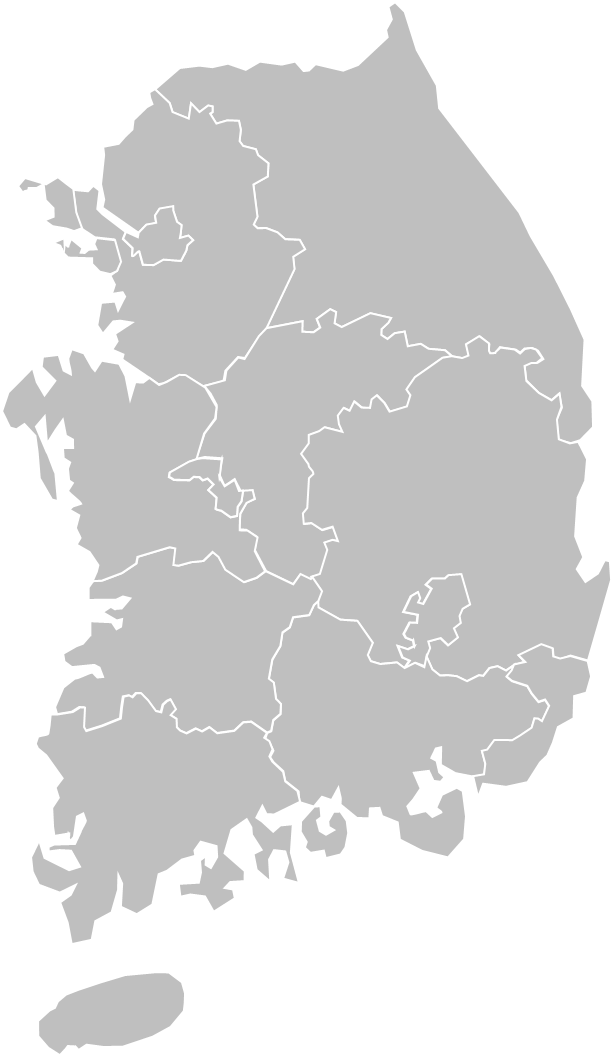 MD[X]
MD[X]
[PRESENTATÖRENS NAMN]
[TITEL]KO [X]: [KO NAMN]
[Speaker Notes: Instruktioner för animerad linje:
Klicka på Infoga > Figurer > Linjer > Kurva
	Klicka på linjens startpunkt och eventuella punkter längsmed vägen som du vill att kurvan ska passera.
	När du har klickat på slutpunkten för linjen klickar du därefter på ”Escape” på tangentbordet.
Markera linjen, högerklicka och klicka därefter på Formatera figur samt välj följande:
	Heldragen linje
	Färg: Fler färger (Röd 175, Grön 30, Blå 45)
	Bredd: 2,75 pt
	Strecktyp: Långa streck
	Skuggning: Perspektiv (Under)
Gå till fliken Animeringar, markera linjen och välj sedan animeringen ”Svep”.
Öppna animeringsfliken och ange följande inställningar för animering:
	Tidsinställning:
	Starta: Med föregående
	Fördröjning: 0 sekunder
	Varaktighet: 3 sekunder (långsam)
	Effekt:
	Riktning: Välj det som är lämpligt för din startpunkt och slutpunkt.
Ange MD vid linjens slutpunkt (den gula droppen/text).
I fliken Animering väljer du även ”Tona”.
Ange följande inställningar i fliken Animeringar:
	Tidsinställning:
	Starta: Efter föregående
	Fördröjning: 0 sekunder
	Varaktighet: 1 sekund (snabb)]
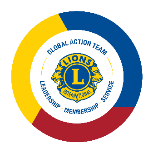 [BERÄTTELSENS TITEL]
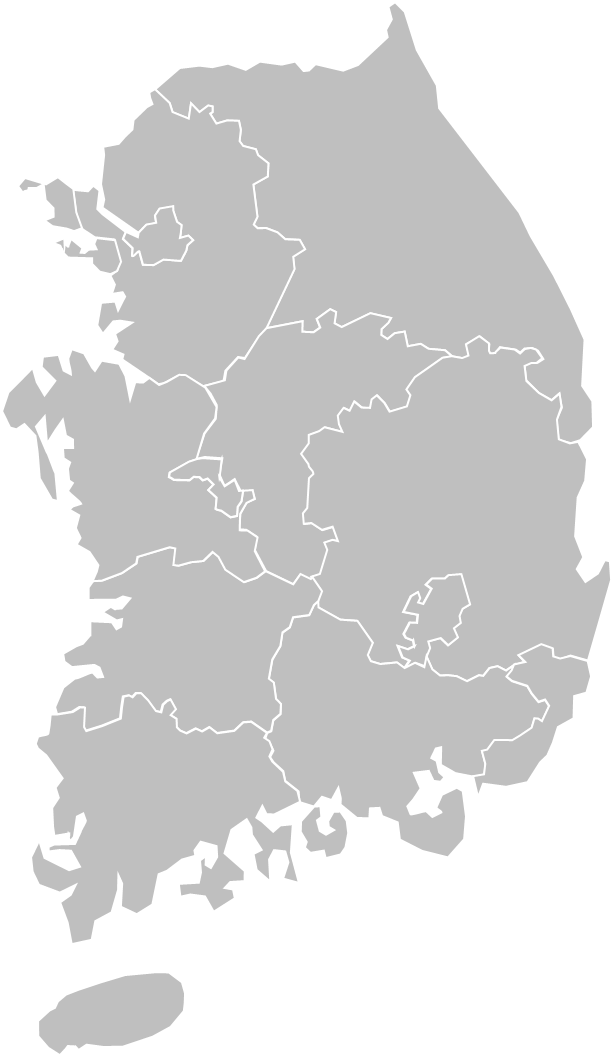 MD[X]
MD[X]
MD[X]
[PRESENTATÖRENS NAMN]
[TITEL]KO [X]: [KO NAMN]
[Speaker Notes: Instruktioner för animerad linje:
Klicka på Infoga > Figurer > Linjer > Kurva
	Klicka på linjens startpunkt och eventuella punkter längsmed vägen som du vill att kurvan ska passera.
	När du har klickat på slutpunkten för linjen klickar du därefter på ”Escape” på tangentbordet.
Markera linjen, högerklicka och klicka därefter på Formatera figur samt välj följande:
	Heldragen linje
	Färg: Fler färger (Röd 175, Grön 30, Blå 45)
	Bredd: 2,75 pt
	Strecktyp: Långa streck
	Skuggning: Perspektiv (Under)
Gå till fliken Animeringar, markera linjen och välj sedan animeringen ”Svep”.
Öppna animeringsfliken och ange följande inställningar för animering:
	Tidsinställning:
	Starta: Med föregående
	Fördröjning: 0 sekunder
	Varaktighet: 3 sekunder (långsam)
	Effekt:
	Riktning: Välj det som är lämpligt för din startpunkt och slutpunkt.
Ange MD vid linjens slutpunkt (den gula droppen/text).
I fliken Animering väljer du även ”Tona”.
Ange följande inställningar i fliken Animeringar:
	Tidsinställning:
	Starta: Efter föregående
	Fördröjning: 0 sekunder
	Varaktighet: 1 sekund (snabb)]
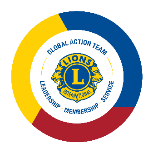 [BERÄTTELSENS TITEL]
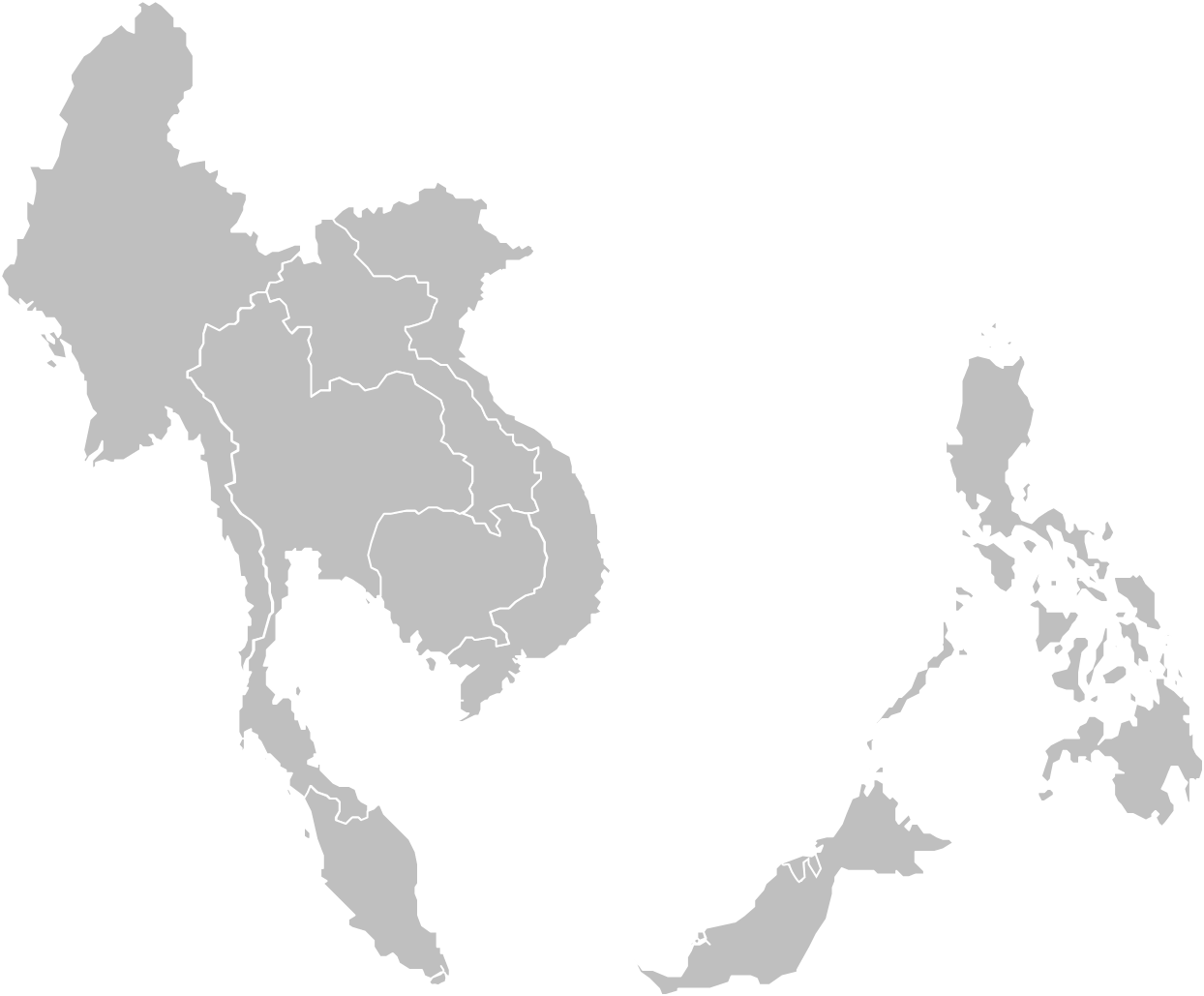 MD[X]
[PRESENTATÖRENS NAMN]
[TITEL]KO [X]: [KO NAMN]
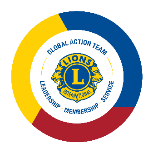 [BERÄTTELSENS TITEL]
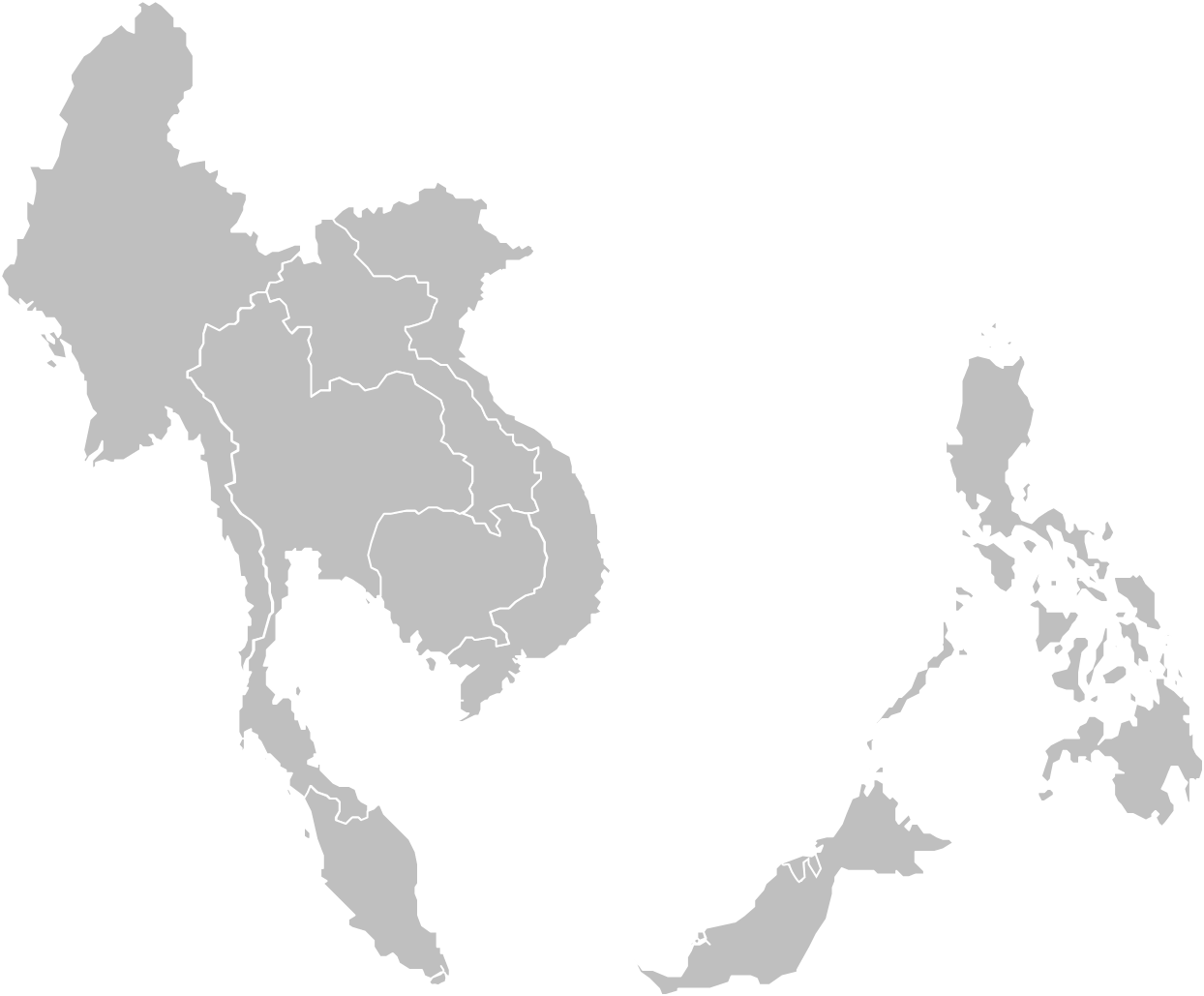 MD[X]
MD[X]
[PRESENTATÖRENS NAMN]
[TITEL]KO [X]: [KO NAMN]
[Speaker Notes: Instruktioner för animerad linje:
Klicka på Infoga > Figurer > Linjer > Kurva
	Klicka på linjens startpunkt och eventuella punkter längsmed vägen som du vill att kurvan ska passera.
	När du har klickat på slutpunkten för linjen klickar du därefter på ”Escape” på tangentbordet.
Markera linjen, högerklicka och klicka därefter på Formatera figur samt välj följande:
	Heldragen linje
	Färg: Fler färger (Röd 175, Grön 30, Blå 45)
	Bredd: 2,75 pt
	Strecktyp: Långa streck
	Skuggning: Perspektiv (Under)
Gå till fliken Animeringar, markera linjen och välj sedan animeringen ”Svep”.
Öppna animeringsfliken och ange följande inställningar för animering:
	Tidsinställning:
	Starta: Med föregående
	Fördröjning: 0 sekunder
	Varaktighet: 3 sekunder (långsam)
	Effekt:
	Riktning: Välj det som är lämpligt för din startpunkt och slutpunkt.
Ange MD vid linjens slutpunkt (den gula droppen/text).
I fliken Animering väljer du även ”Tona”.
Ange följande inställningar i fliken Animeringar:
	Tidsinställning:
	Starta: Efter föregående
	Fördröjning: 0 sekunder
	Varaktighet: 1 sekund (snabb)]
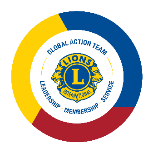 [BERÄTTELSENS TITEL]
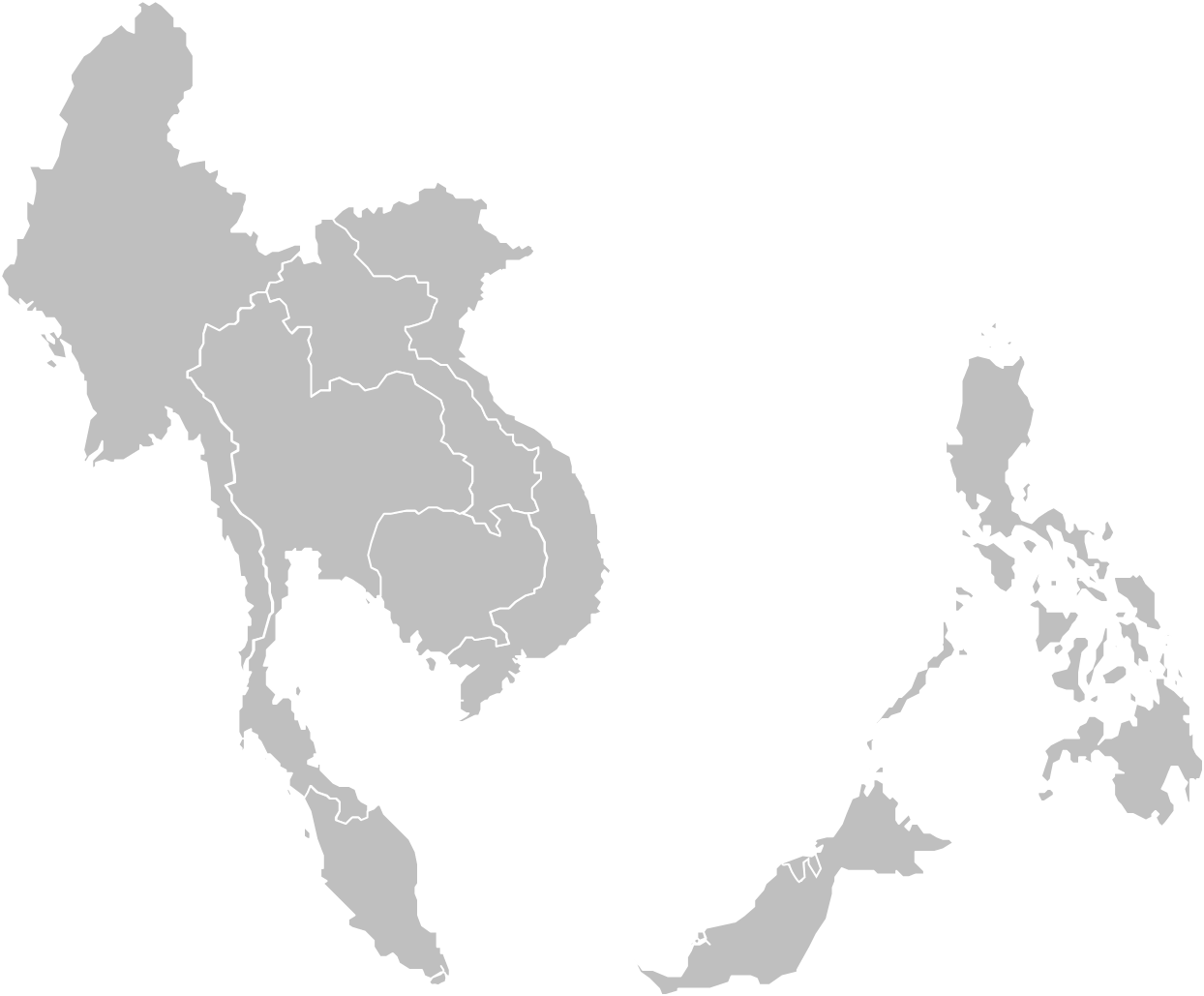 MD[X]
MD[X]
MD[X]
[PRESENTATÖRENS NAMN]
[TITEL]KO [X]: [KO NAMN]
[Speaker Notes: Instruktioner för animerad linje:
Klicka på Infoga > Figurer > Linjer > Kurva
	Klicka på linjens startpunkt och eventuella punkter längsmed vägen som du vill att kurvan ska passera.
	När du har klickat på slutpunkten för linjen klickar du därefter på ”Escape” på tangentbordet.
Markera linjen, högerklicka och klicka därefter på Formatera figur samt välj följande:
	Heldragen linje
	Färg: Fler färger (Röd 175, Grön 30, Blå 45)
	Bredd: 2,75 pt
	Strecktyp: Långa streck
	Skuggning: Perspektiv (Under)
Gå till fliken Animeringar, markera linjen och välj sedan animeringen ”Svep”.
Öppna animeringsfliken och ange följande inställningar för animering:
	Tidsinställning:
	Starta: Med föregående
	Fördröjning: 0 sekunder
	Varaktighet: 3 sekunder (långsam)
	Effekt:
	Riktning: Välj det som är lämpligt för din startpunkt och slutpunkt.
Ange MD vid linjens slutpunkt (den gula droppen/text).
I fliken Animering väljer du även ”Tona”.
Ange följande inställningar i fliken Animeringar:
	Tidsinställning:
	Starta: Efter föregående
	Fördröjning: 0 sekunder
	Varaktighet: 1 sekund (snabb)]
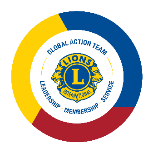 [BERÄTTELSENS TITEL]
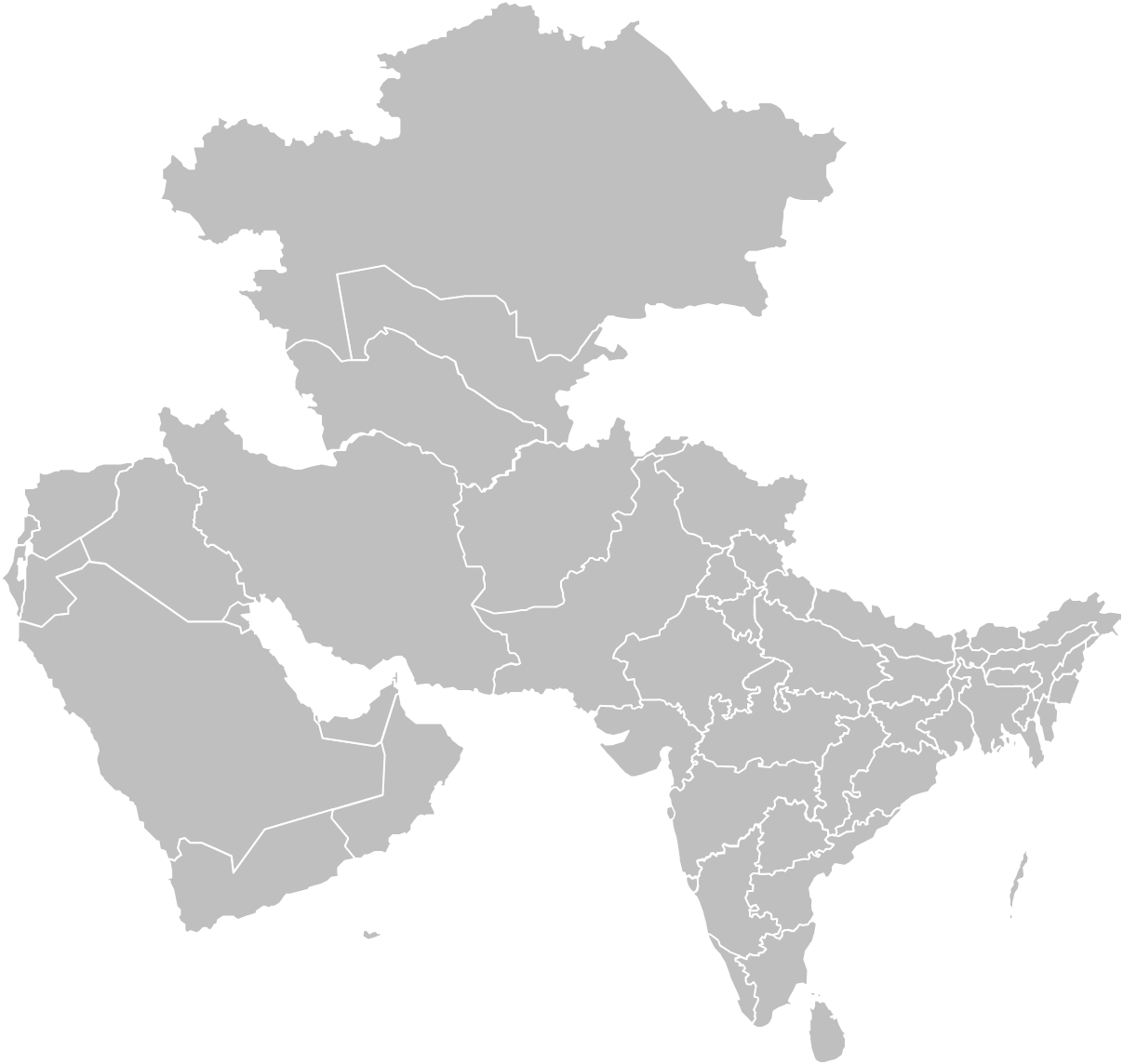 MD[X]
[PRESENTATÖRENS NAMN]
[TITEL]KO [X]: [KO NAMN]
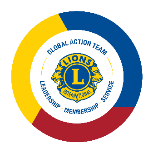 [BERÄTTELSENS TITEL]
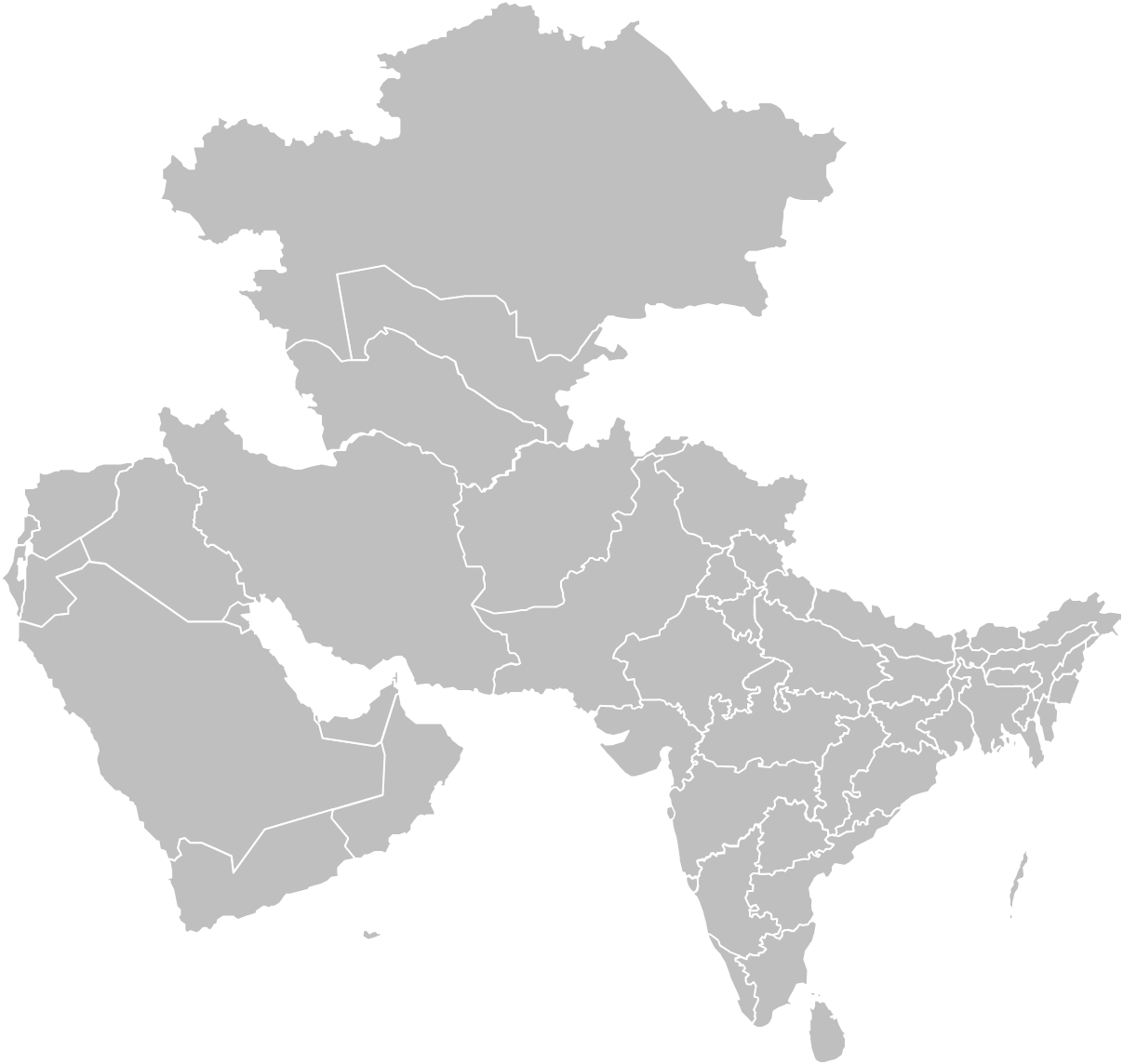 MD[X]
MD[X]
[PRESENTATÖRENS NAMN]
[TITEL]KO [X]: [KO NAMN]
[Speaker Notes: Instruktioner för animerad linje:
Klicka på Infoga > Figurer > Linjer > Kurva
	Klicka på linjens startpunkt och eventuella punkter längsmed vägen som du vill att kurvan ska passera.
	När du har klickat på slutpunkten för linjen klickar du därefter på ”Escape” på tangentbordet.
Markera linjen, högerklicka och klicka därefter på Formatera figur samt välj följande:
	Heldragen linje
	Färg: Fler färger (Röd 175, Grön 30, Blå 45)
	Bredd: 2,75 pt
	Strecktyp: Långa streck
	Skuggning: Perspektiv (Under)
Gå till fliken Animeringar, markera linjen och välj sedan animeringen ”Svep”.
Öppna animeringsfliken och ange följande inställningar för animering:
	Tidsinställning:
	Starta: Med föregående
	Fördröjning: 0 sekunder
	Varaktighet: 3 sekunder (långsam)
	Effekt:
	Riktning: Välj det som är lämpligt för din startpunkt och slutpunkt.
Ange MD vid linjens slutpunkt (den gula droppen/text).
I fliken Animering väljer du även ”Tona”.
Ange följande inställningar i fliken Animeringar:
	Tidsinställning:
	Starta: Efter föregående
	Fördröjning: 0 sekunder
	Varaktighet: 1 sekund (snabb)]
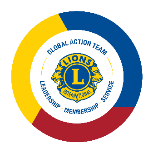 [BERÄTTELSENS TITEL]
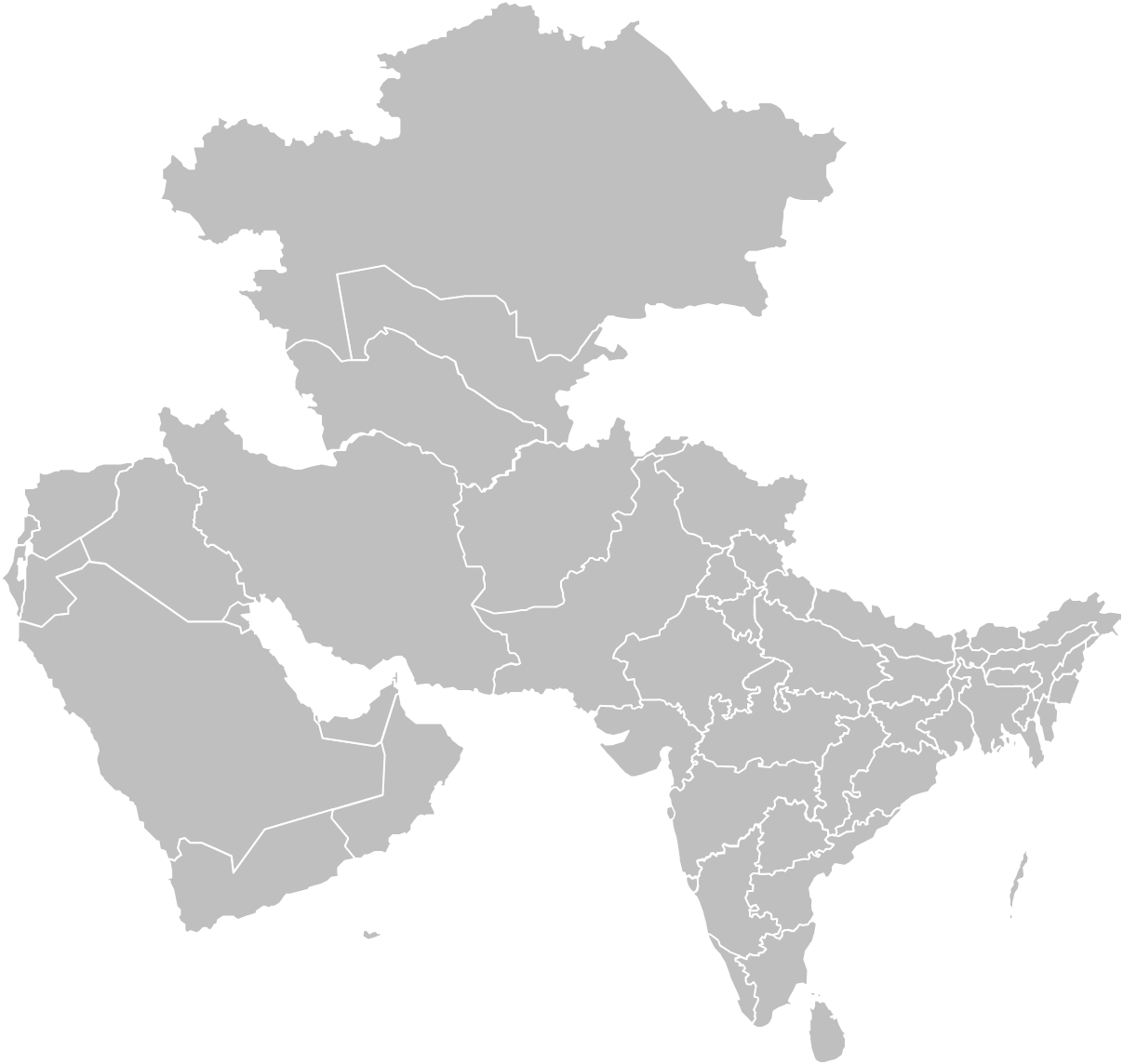 MD[X]
MD[X]
MD[X]
[PRESENTATÖRENS NAMN]
[TITEL]KO [X]: [KO NAMN]
[Speaker Notes: Instruktioner för animerad linje:
Klicka på Infoga > Figurer > Linjer > Kurva
	Klicka på linjens startpunkt och eventuella punkter längsmed vägen som du vill att kurvan ska passera.
	När du har klickat på slutpunkten för linjen klickar du därefter på ”Escape” på tangentbordet.
Markera linjen, högerklicka och klicka därefter på Formatera figur samt välj följande:
	Heldragen linje
	Färg: Fler färger (Röd 175, Grön 30, Blå 45)
	Bredd: 2,75 pt
	Strecktyp: Långa streck
	Skuggning: Perspektiv (Under)
Gå till fliken Animeringar, markera linjen och välj sedan animeringen ”Svep”.
Öppna animeringsfliken och ange följande inställningar för animering:
	Tidsinställning:
	Starta: Med föregående
	Fördröjning: 0 sekunder
	Varaktighet: 3 sekunder (långsam)
	Effekt:
	Riktning: Välj det som är lämpligt för din startpunkt och slutpunkt.
Ange MD vid linjens slutpunkt (den gula droppen/text).
I fliken Animering väljer du även ”Tona”.
Ange följande inställningar i fliken Animeringar:
	Tidsinställning:
	Starta: Efter föregående
	Fördröjning: 0 sekunder
	Varaktighet: 1 sekund (snabb)]
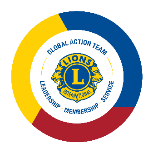 [BERÄTTELSENS TITEL]
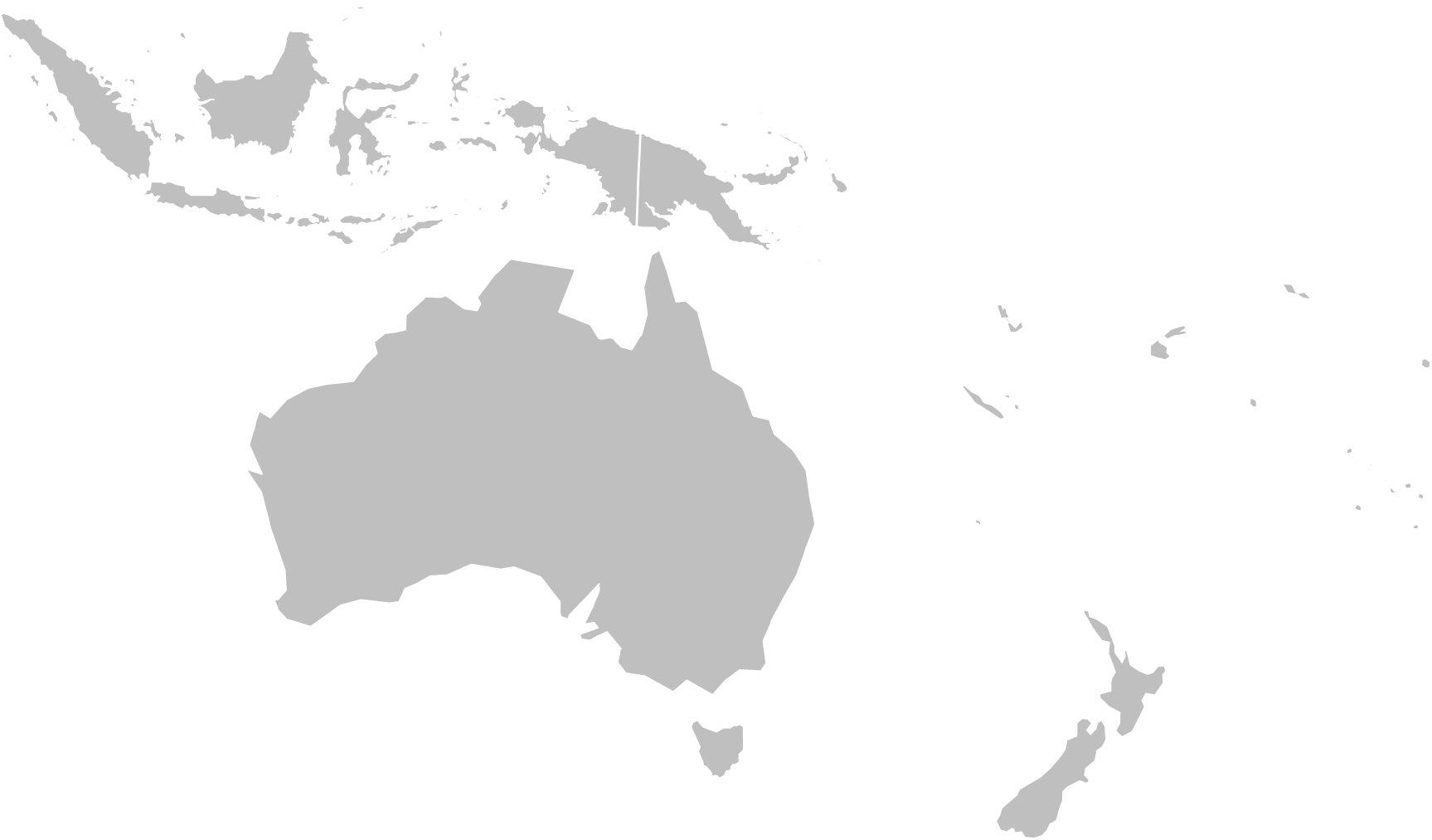 MD[X]
[PRESENTATÖRENS NAMN]
[TITEL]KO [X]: [KO NAMN]
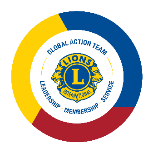 [BERÄTTELSENS TITEL]
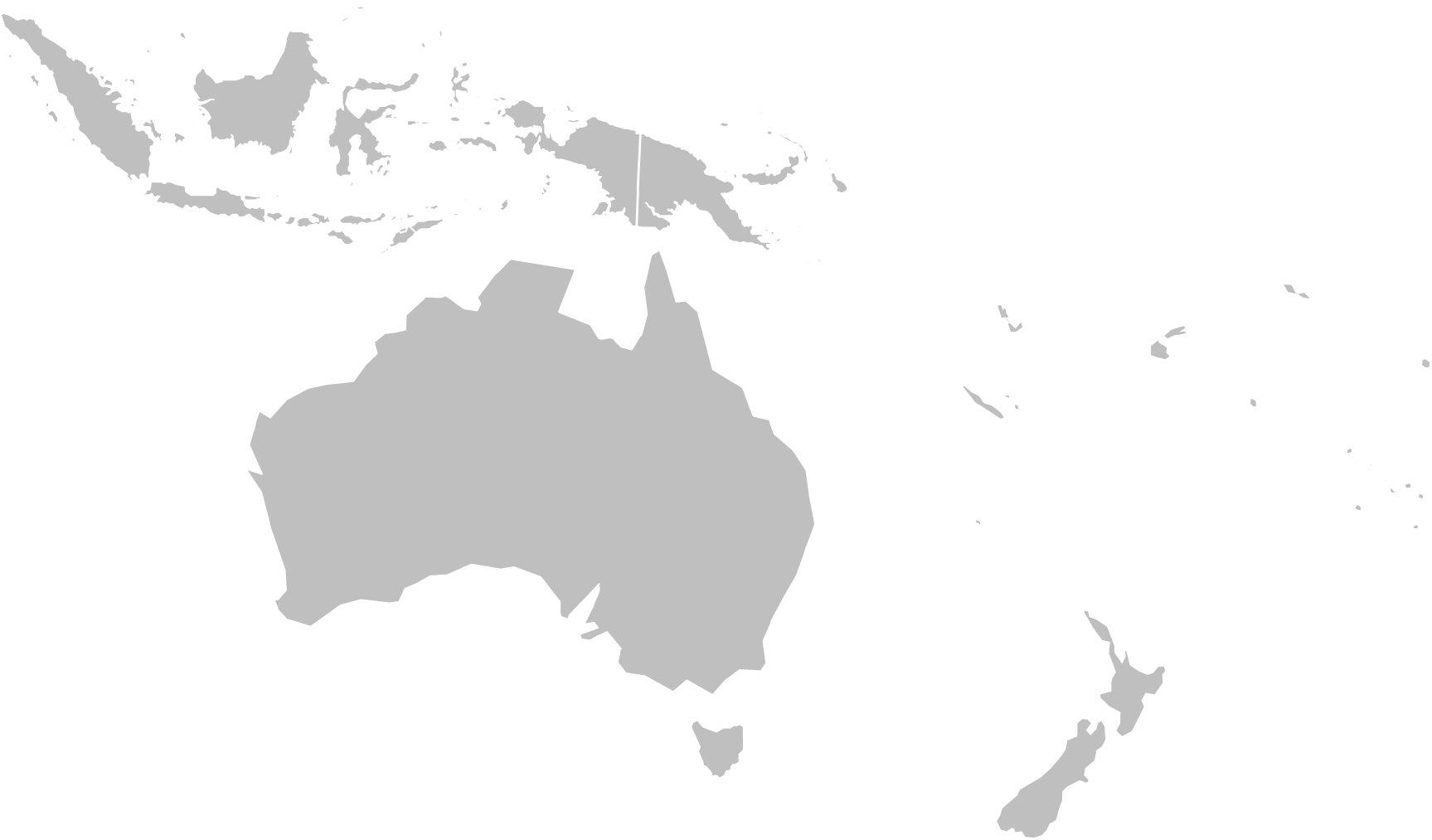 MD[X]
MD[X]
[PRESENTATÖRENS NAMN]
[TITEL]KO [X]: [KO NAMN]
[Speaker Notes: Instruktioner för animerad linje:
Klicka på Infoga > Figurer > Linjer > Kurva
	Klicka på linjens startpunkt och eventuella punkter längsmed vägen som du vill att kurvan ska passera.
	När du har klickat på slutpunkten för linjen klickar du därefter på ”Escape” på tangentbordet.
Markera linjen, högerklicka och klicka därefter på Formatera figur samt välj följande:
	Heldragen linje
	Färg: Fler färger (Röd 175, Grön 30, Blå 45)
	Bredd: 2,75 pt
	Strecktyp: Långa streck
	Skuggning: Perspektiv (Under)
Gå till fliken Animeringar, markera linjen och välj sedan animeringen ”Svep”.
Öppna animeringsfliken och ange följande inställningar för animering:
	Tidsinställning:
	Starta: Med föregående
	Fördröjning: 0 sekunder
	Varaktighet: 3 sekunder (långsam)
	Effekt:
	Riktning: Välj det som är lämpligt för din startpunkt och slutpunkt.
Ange MD vid linjens slutpunkt (den gula droppen/text).
I fliken Animering väljer du även ”Tona”.
Ange följande inställningar i fliken Animeringar:
	Tidsinställning:
	Starta: Efter föregående
	Fördröjning: 0 sekunder
	Varaktighet: 1 sekund (snabb)]
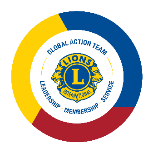 [BERÄTTELSENS TITEL]
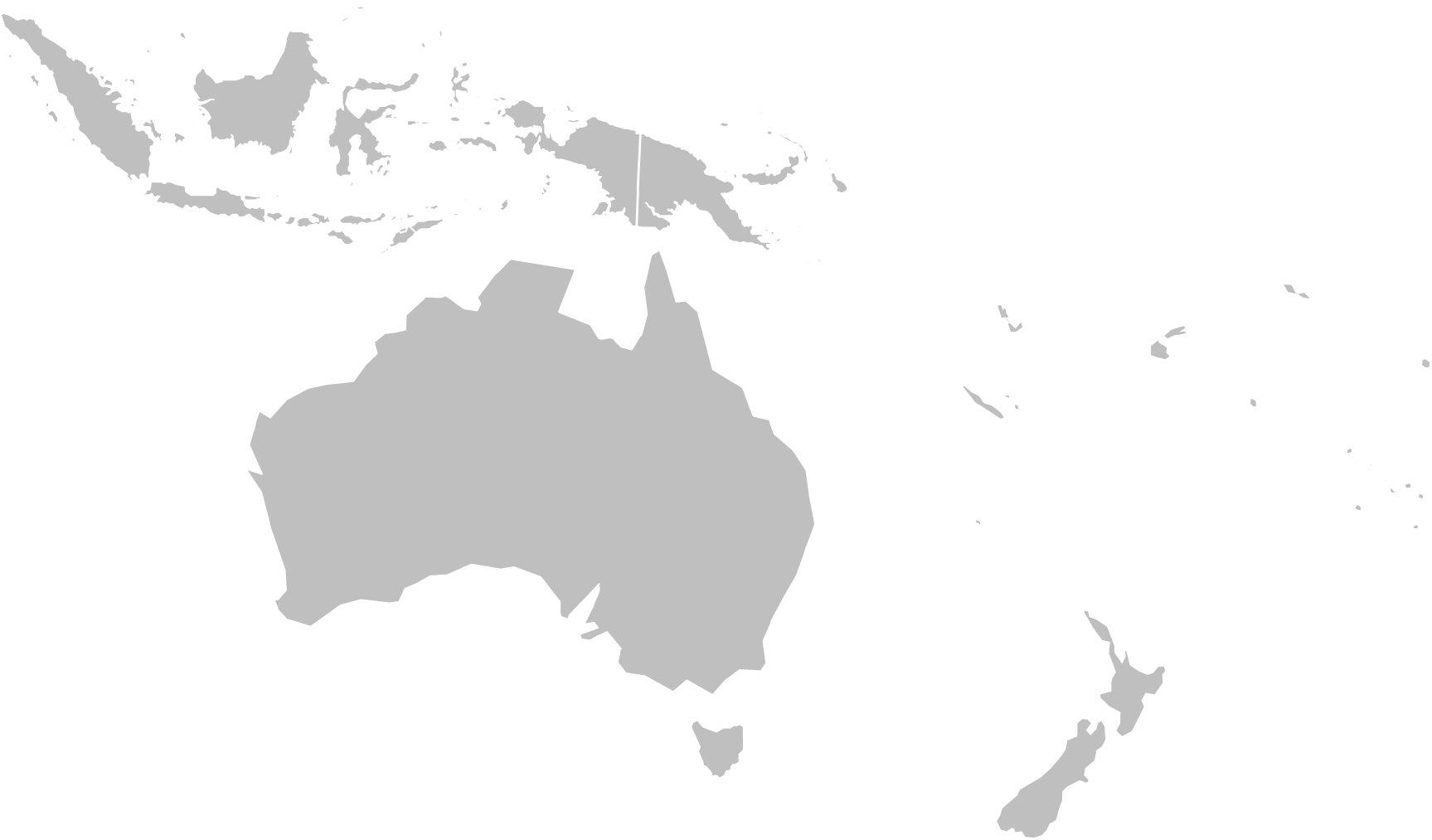 MD[X]
MD[X]
MD[X]
[PRESENTATÖRENS NAMN]
[TITEL]KO [X]: [KO NAMN]
[Speaker Notes: Instruktioner för animerad linje:
Klicka på Infoga > Figurer > Linjer > Kurva
	Klicka på linjens startpunkt och eventuella punkter längsmed vägen som du vill att kurvan ska passera.
	När du har klickat på slutpunkten för linjen klickar du därefter på ”Escape” på tangentbordet.
Markera linjen, högerklicka och klicka därefter på Formatera figur samt välj följande:
	Heldragen linje
	Färg: Fler färger (Röd 175, Grön 30, Blå 45)
	Bredd: 2,75 pt
	Strecktyp: Långa streck
	Skuggning: Perspektiv (Under)
Gå till fliken Animeringar, markera linjen och välj sedan animeringen ”Svep”.
Öppna animeringsfliken och ange följande inställningar för animering:
	Tidsinställning:
	Starta: Med föregående
	Fördröjning: 0 sekunder
	Varaktighet: 3 sekunder (långsam)
	Effekt:
	Riktning: Välj det som är lämpligt för din startpunkt och slutpunkt.
Ange MD vid linjens slutpunkt (den gula droppen/text).
I fliken Animering väljer du även ”Tona”.
Ange följande inställningar i fliken Animeringar:
	Tidsinställning:
	Starta: Efter föregående
	Fördröjning: 0 sekunder
	Varaktighet: 1 sekund (snabb)]
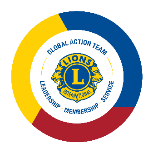 [BERÄTTELSENS TITEL]
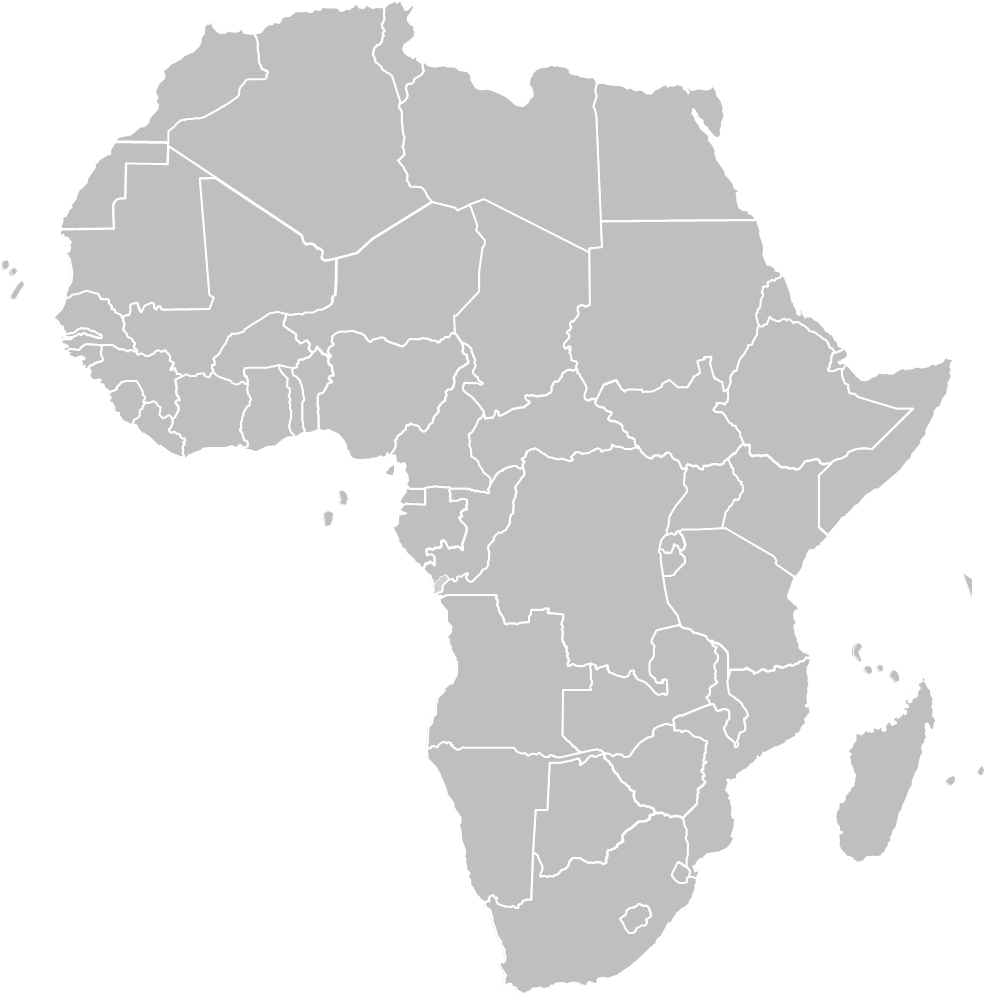 MD[X]
[PRESENTATÖRENS NAMN]
[TITEL]KO [X]: [KO NAMN]
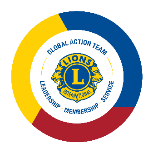 [BERÄTTELSENS TITEL]
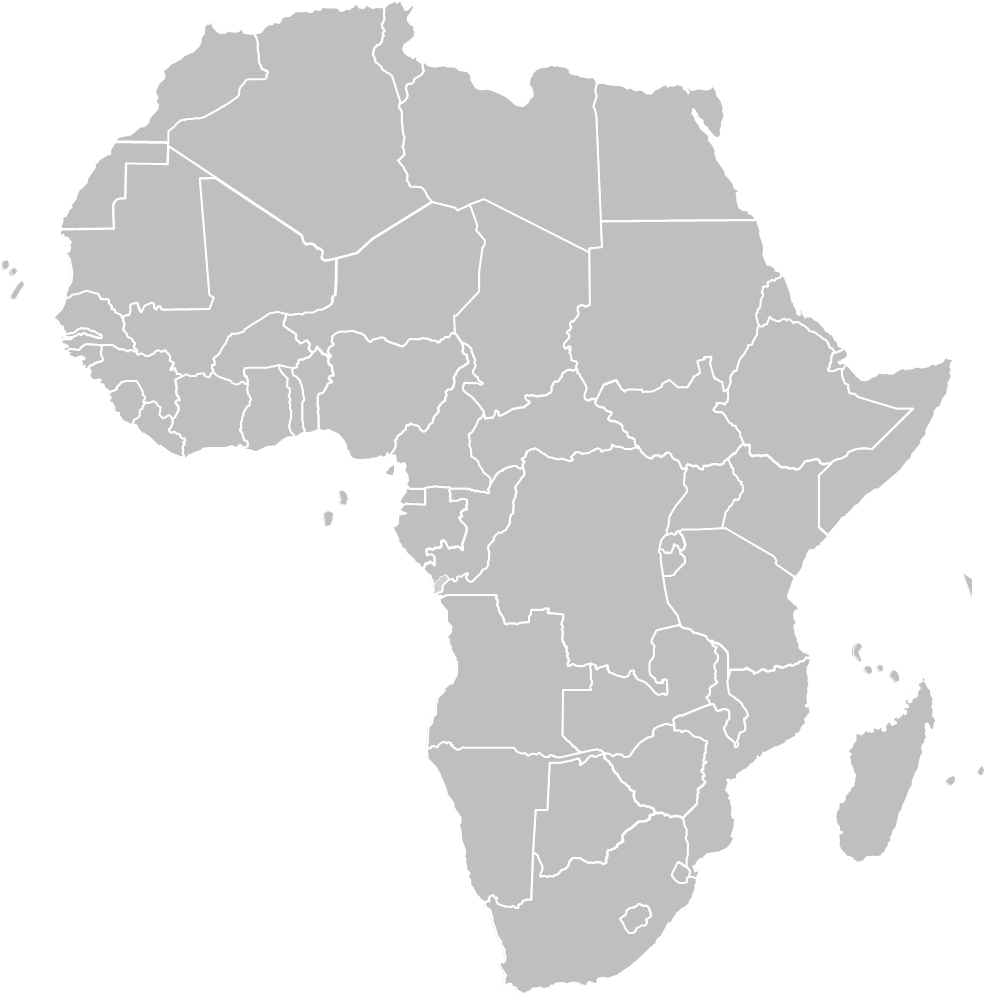 MD[X]
MD[X]
[PRESENTATÖRENS NAMN]
[TITEL]KO [X]: [KO NAMN]
[Speaker Notes: Instruktioner för animerad linje:
Klicka på Infoga > Figurer > Linjer > Kurva
	Klicka på linjens startpunkt och eventuella punkter längsmed vägen som du vill att kurvan ska passera.
	När du har klickat på slutpunkten för linjen klickar du därefter på ”Escape” på tangentbordet.
Markera linjen, högerklicka och klicka därefter på Formatera figur samt välj följande:
	Heldragen linje
	Färg: Fler färger (Röd 175, Grön 30, Blå 45)
	Bredd: 2,75 pt
	Strecktyp: Långa streck
	Skuggning: Perspektiv (Under)
Gå till fliken Animeringar, markera linjen och välj sedan animeringen ”Svep”.
Öppna animeringsfliken och ange följande inställningar för animering:
	Tidsinställning:
	Starta: Med föregående
	Fördröjning: 0 sekunder
	Varaktighet: 3 sekunder (långsam)
	Effekt:
	Riktning: Välj det som är lämpligt för din startpunkt och slutpunkt.
Ange MD vid linjens slutpunkt (den gula droppen/text).
I fliken Animering väljer du även ”Tona”.
Ange följande inställningar i fliken Animeringar:
	Tidsinställning:
	Starta: Efter föregående
	Fördröjning: 0 sekunder
	Varaktighet: 1 sekund (snabb)]
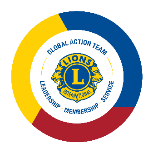 [BERÄTTELSENS TITEL]
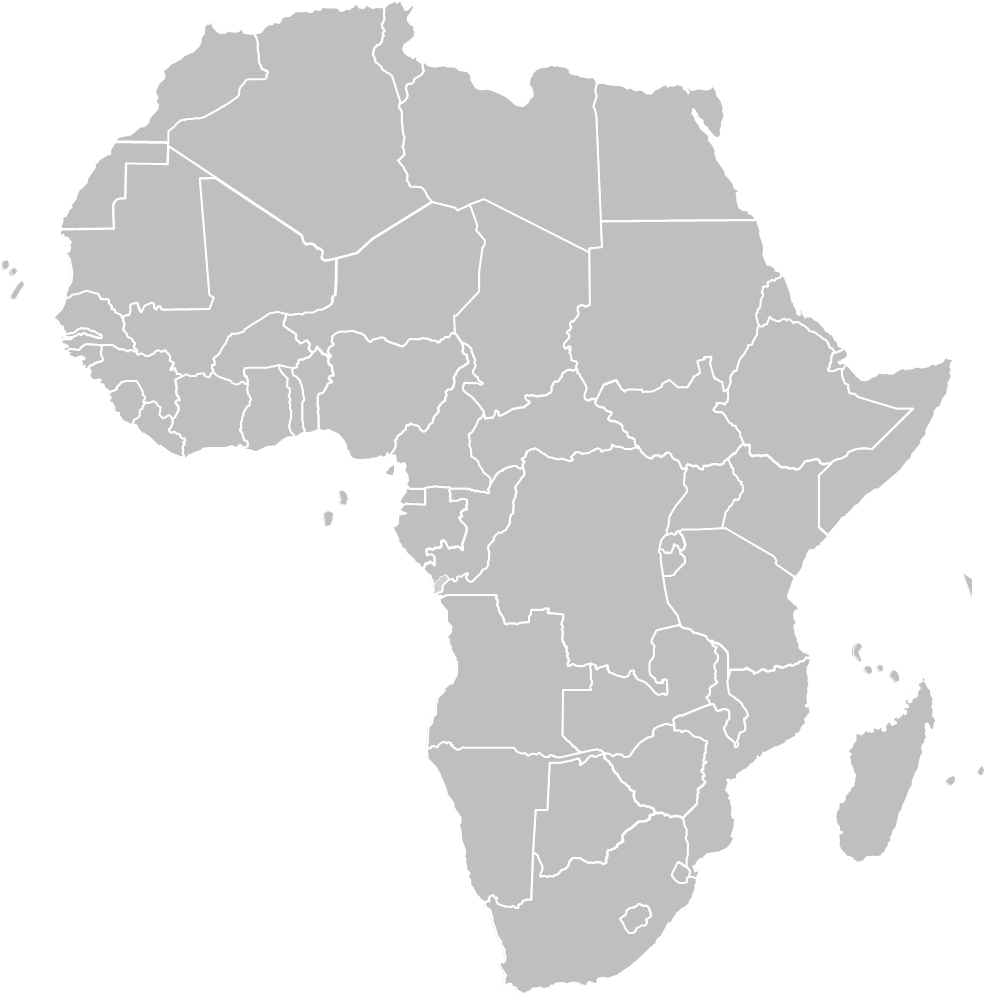 MD[X]
MD[X]
MD[X]
[PRESENTATÖRENS NAMN]
[TITEL]KO [X]: [KO NAMN]
[Speaker Notes: Instruktioner för animerad linje:
Klicka på Infoga > Figurer > Linjer > Kurva
	Klicka på linjens startpunkt och eventuella punkter längsmed vägen som du vill att kurvan ska passera.
	När du har klickat på slutpunkten för linjen klickar du därefter på ”Escape” på tangentbordet.
Markera linjen, högerklicka och klicka därefter på Formatera figur samt välj följande:
	Heldragen linje
	Färg: Fler färger (Röd 175, Grön 30, Blå 45)
	Bredd: 2,75 pt
	Strecktyp: Långa streck
	Skuggning: Perspektiv (Under)
Gå till fliken Animeringar, markera linjen och välj sedan animeringen ”Svep”.
Öppna animeringsfliken och ange följande inställningar för animering:
	Tidsinställning:
	Starta: Med föregående
	Fördröjning: 0 sekunder
	Varaktighet: 3 sekunder (långsam)
	Effekt:
	Riktning: Välj det som är lämpligt för din startpunkt och slutpunkt.
Ange MD vid linjens slutpunkt (den gula droppen/text).
I fliken Animering väljer du även ”Tona”.
Ange följande inställningar i fliken Animeringar:
	Tidsinställning:
	Starta: Efter föregående
	Fördröjning: 0 sekunder
	Varaktighet: 1 sekund (snabb)]